IN  ASSOCIATION  WITH
CELTIC  FC
FOUNDATION
SUPPORTERS’
COMMITTEE
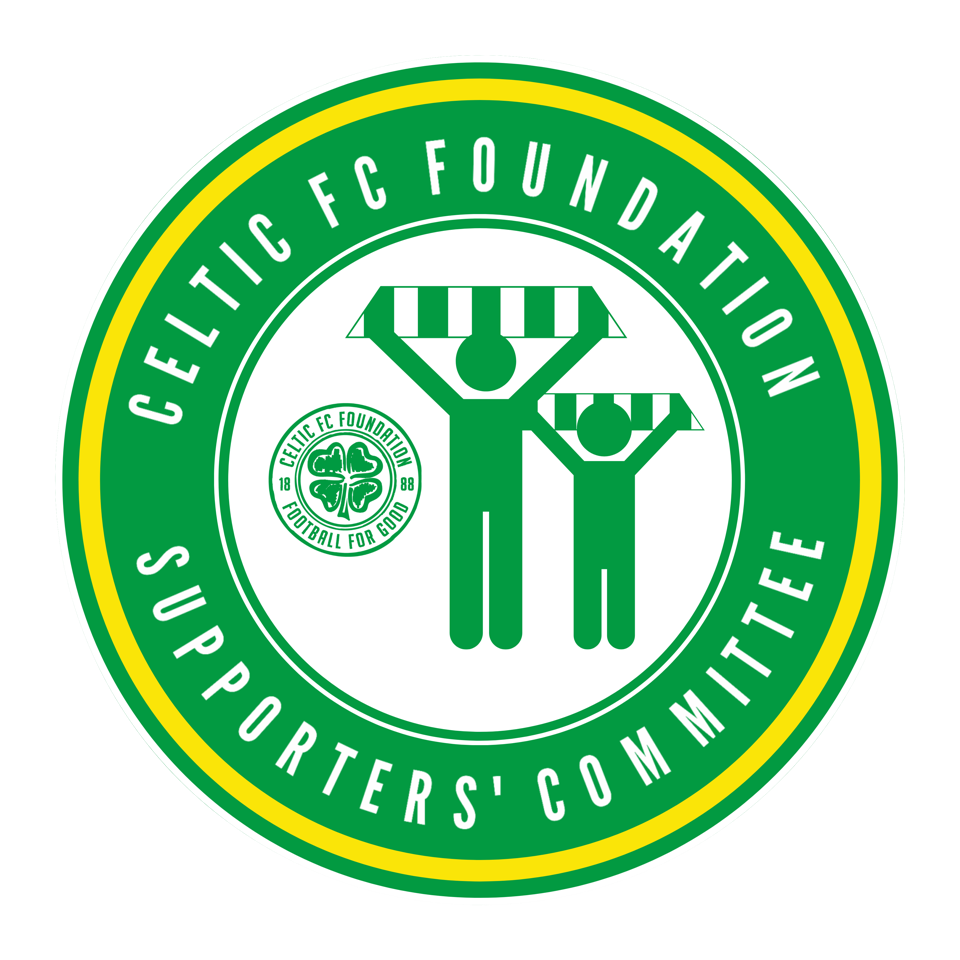 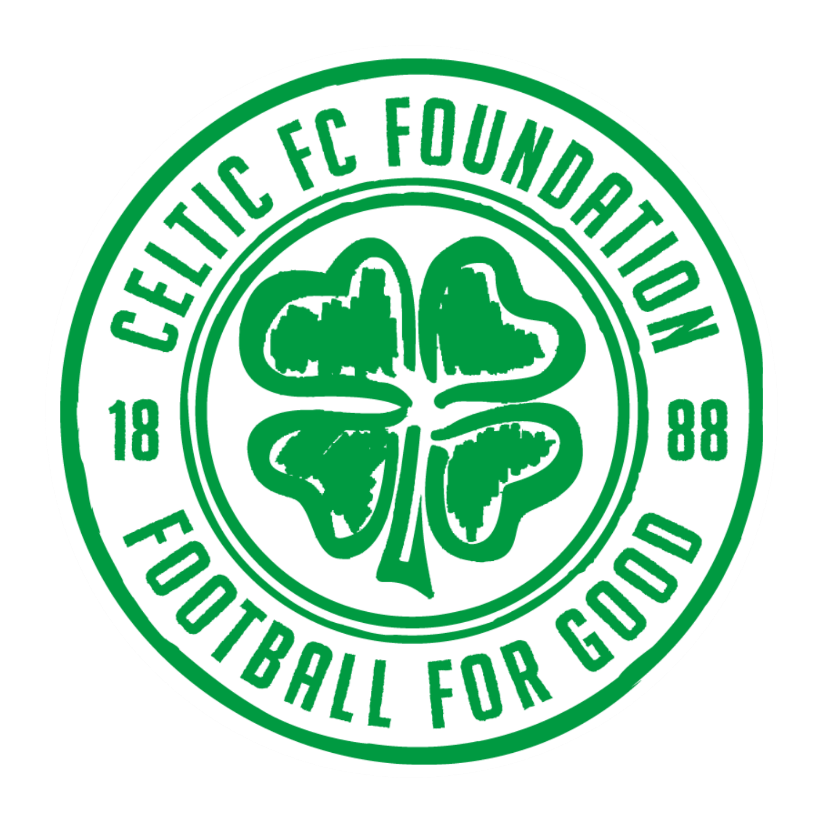 CELTIC FC FOUNDATION QUIZ : ROUND 1
TAKE ME TO YOUR
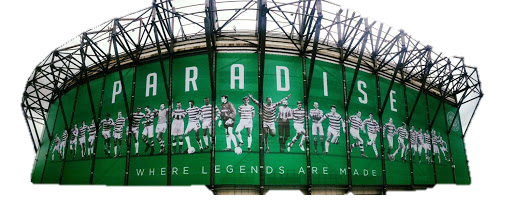 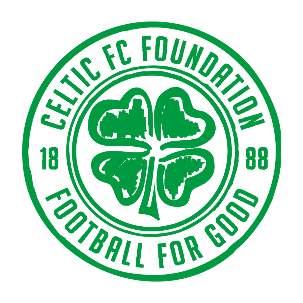 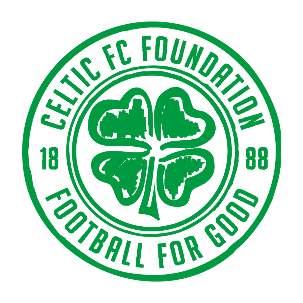 I WANT TO SEE THE
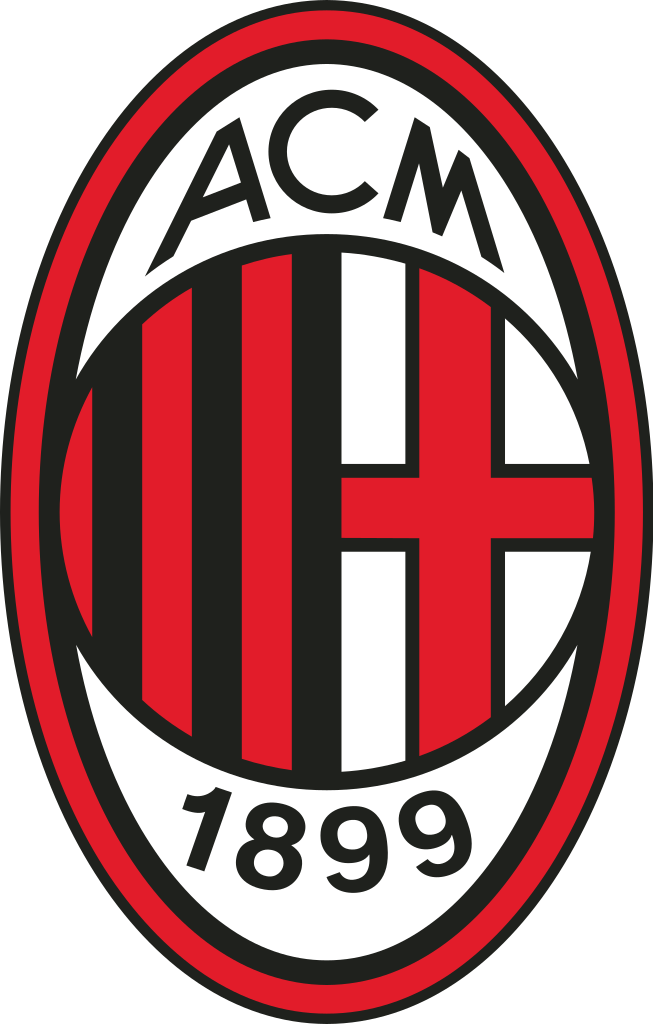 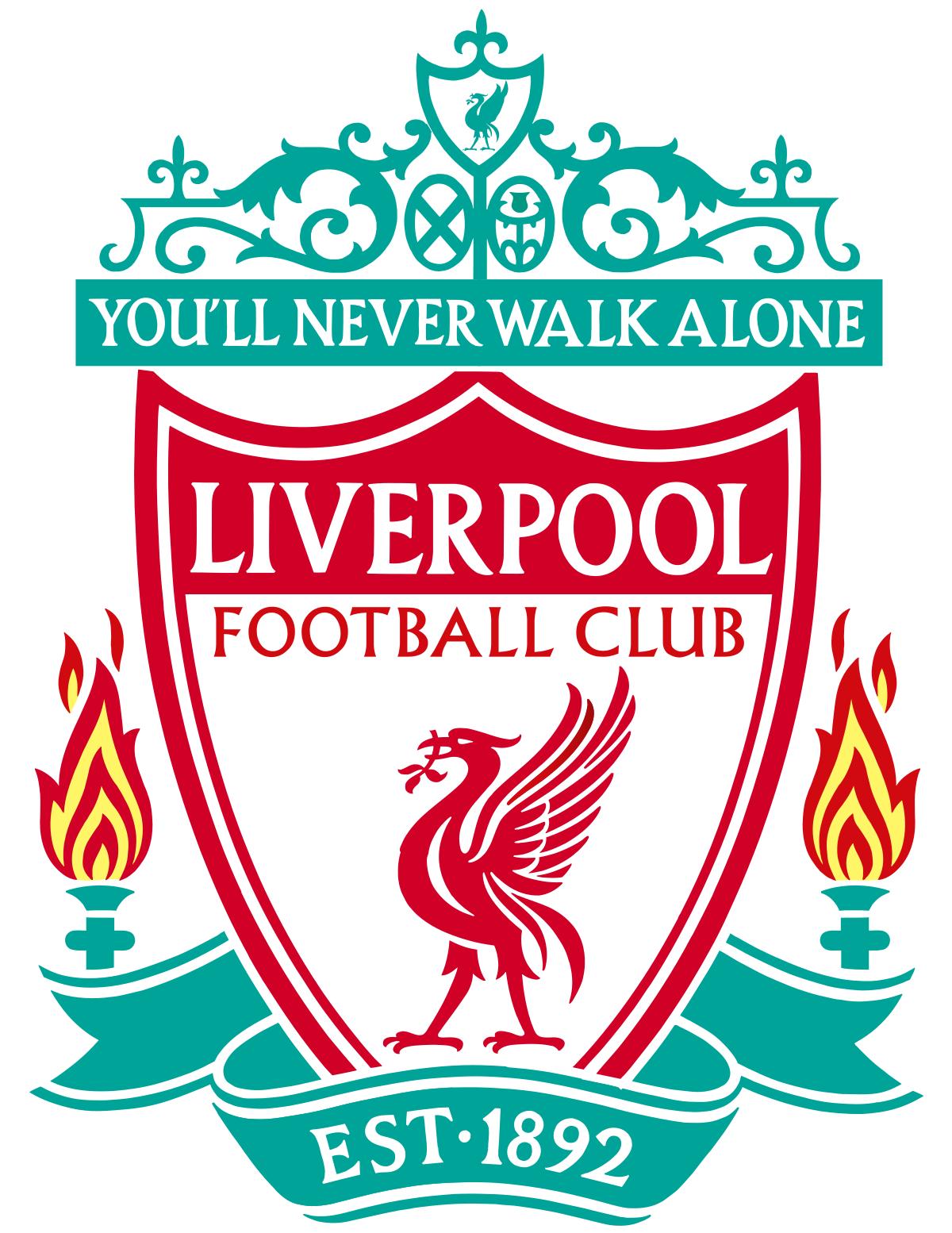 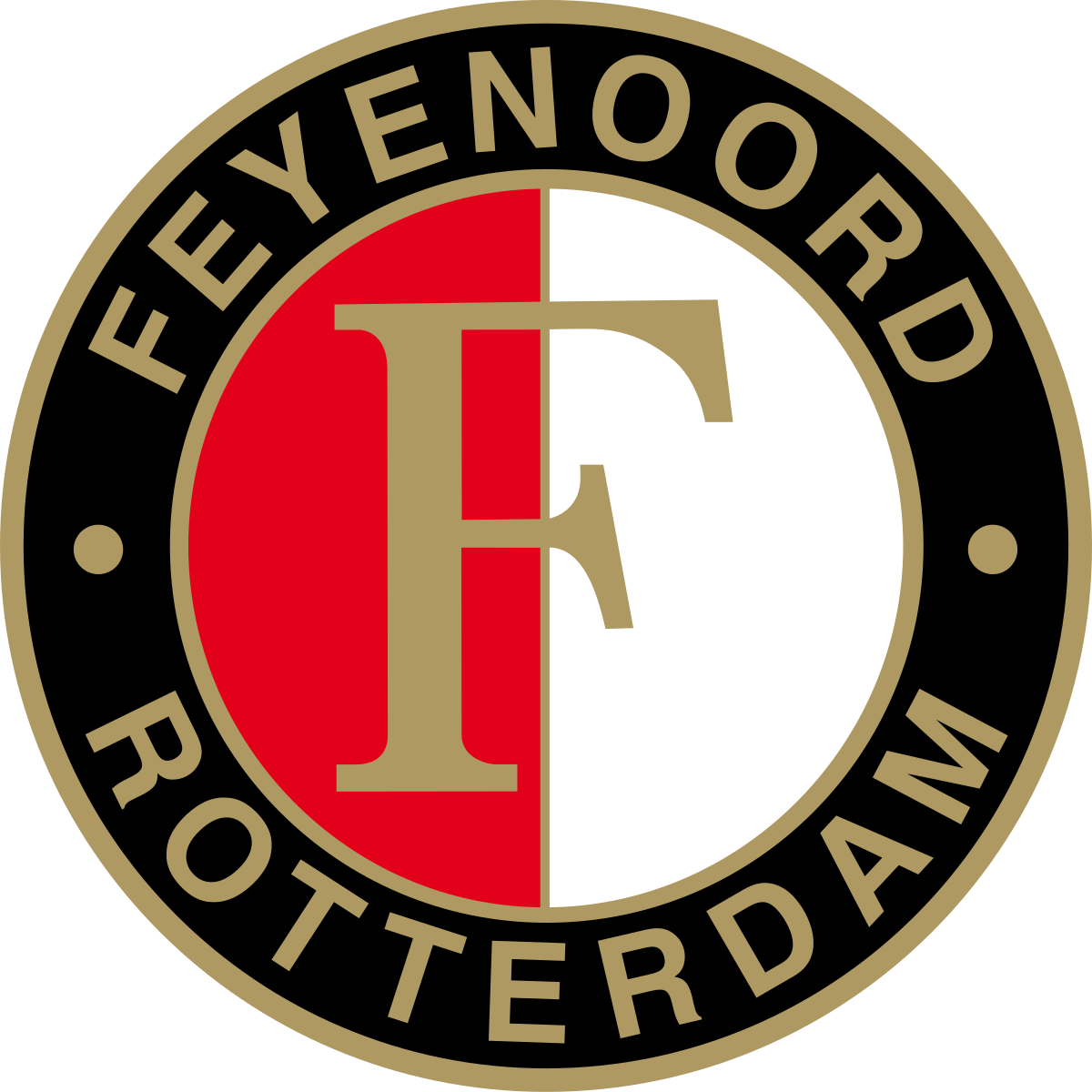 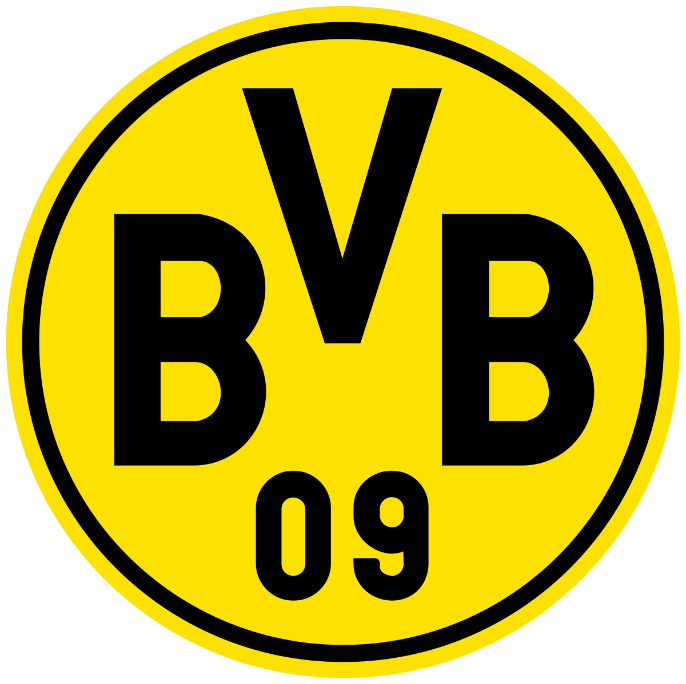 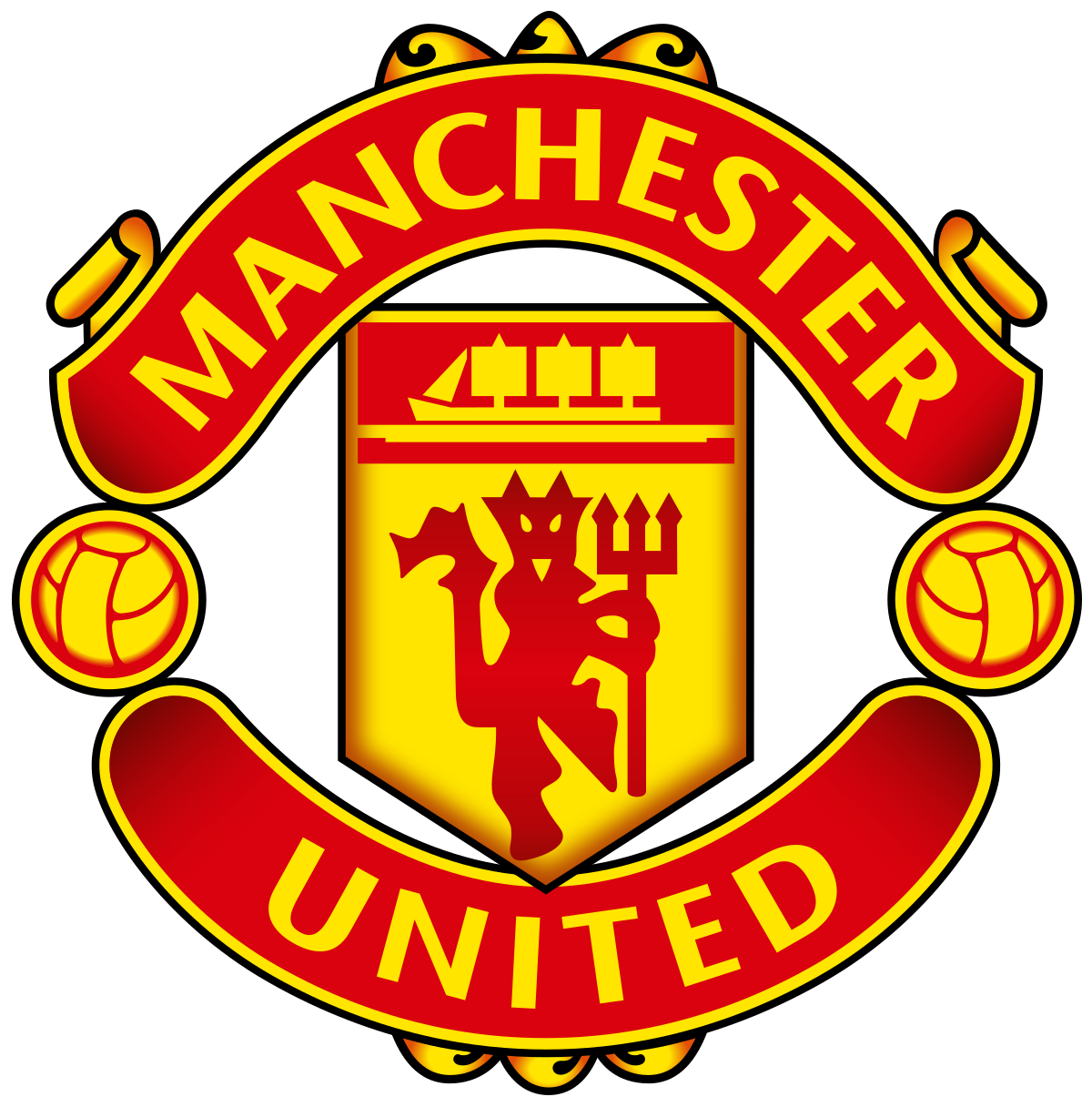 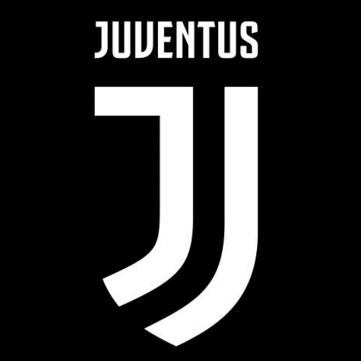 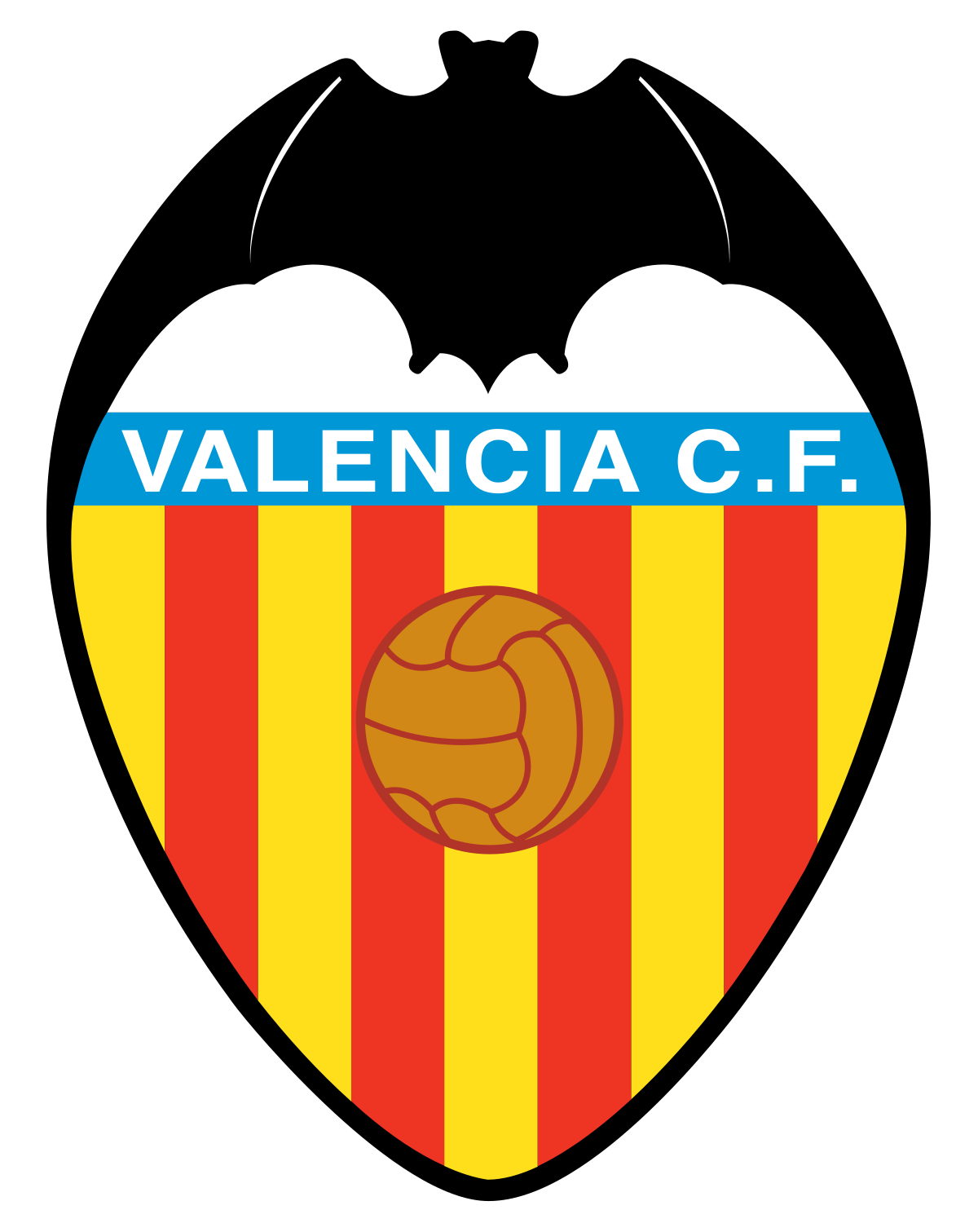 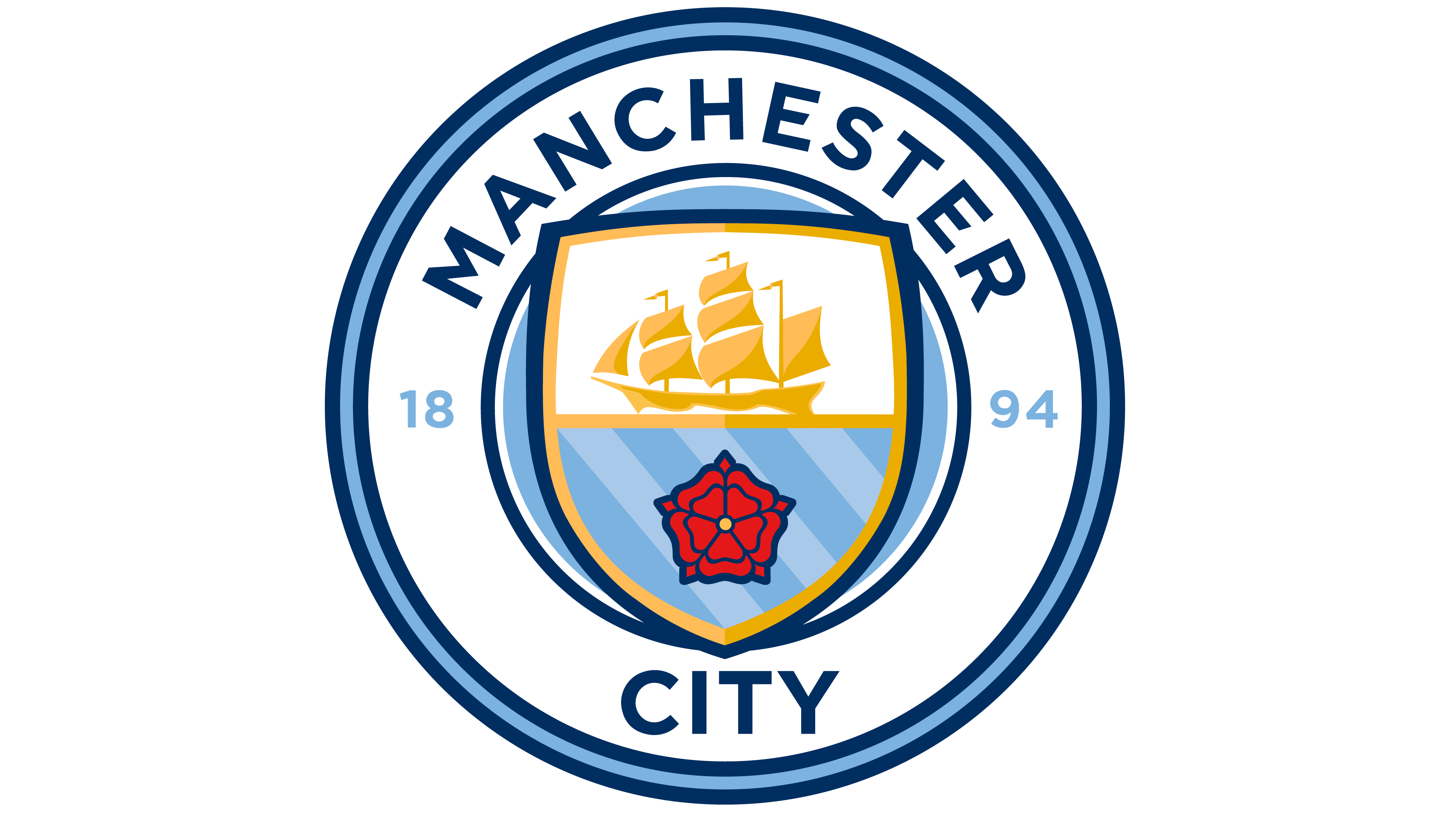 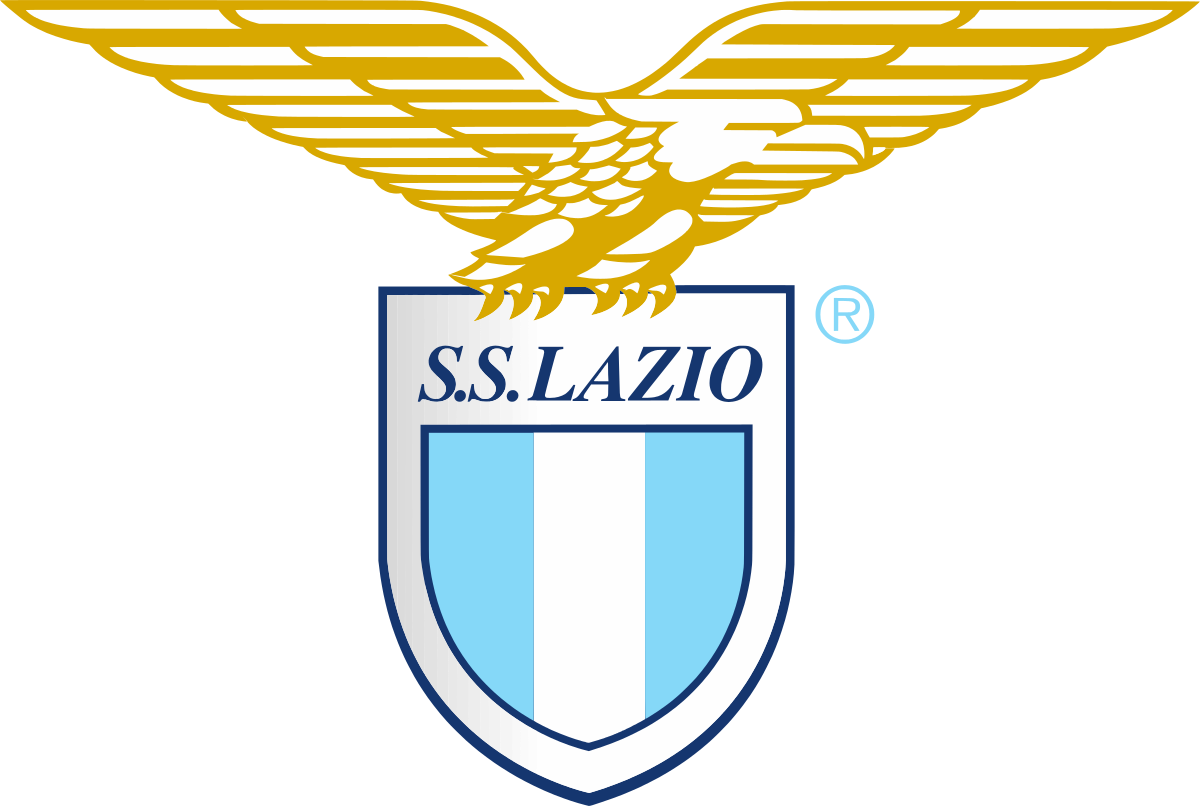 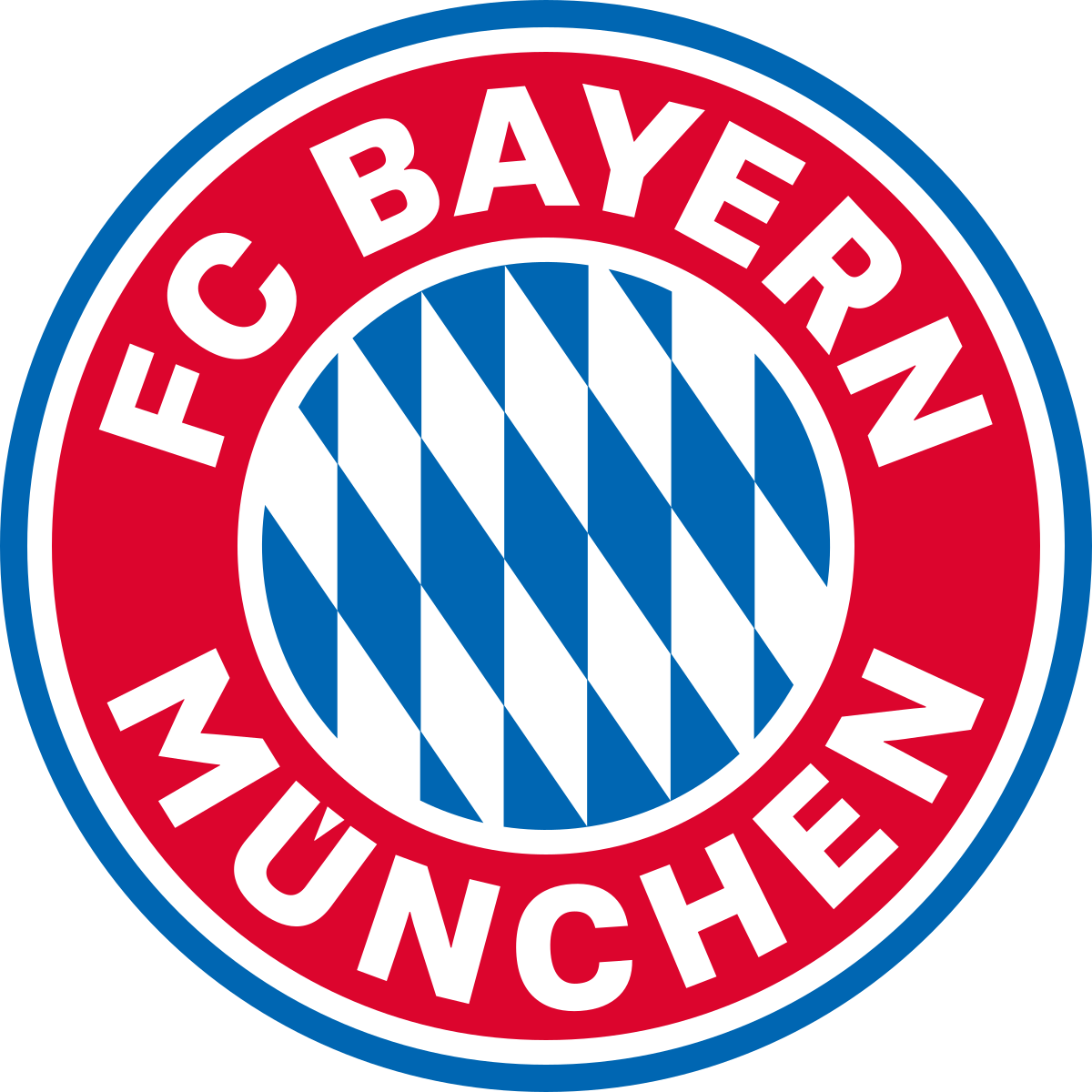 NAME
ALL
EIGHT
CLUBS
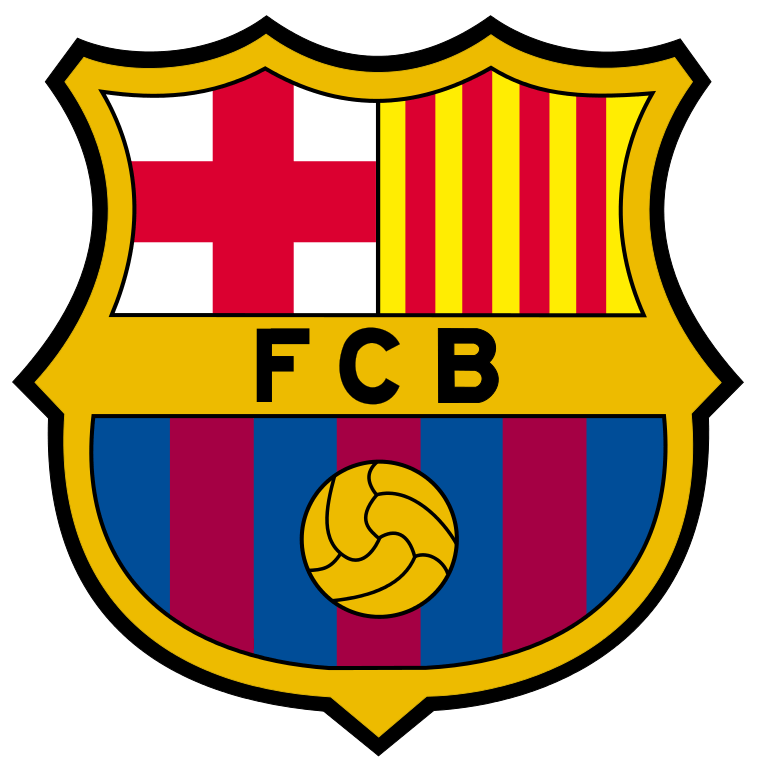 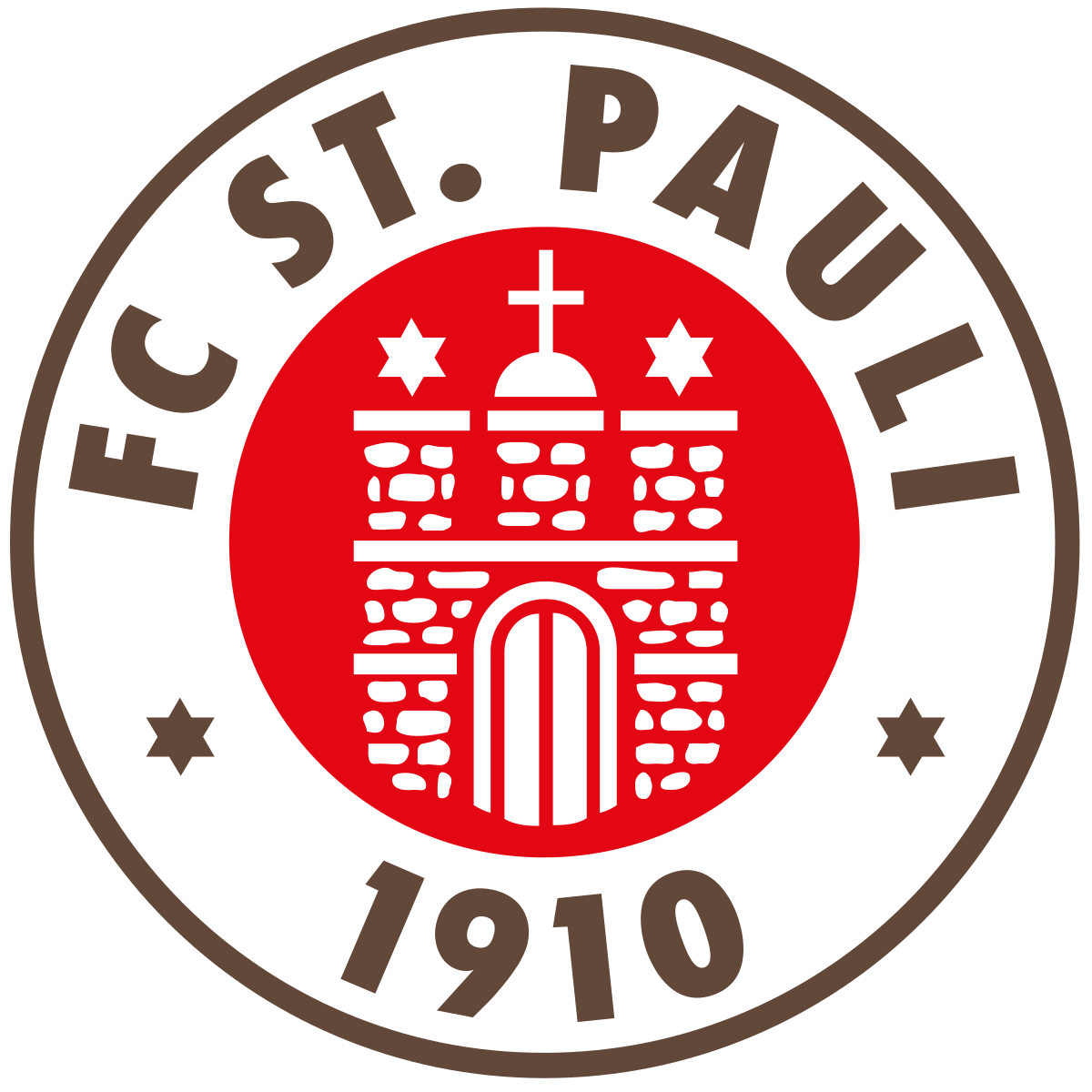 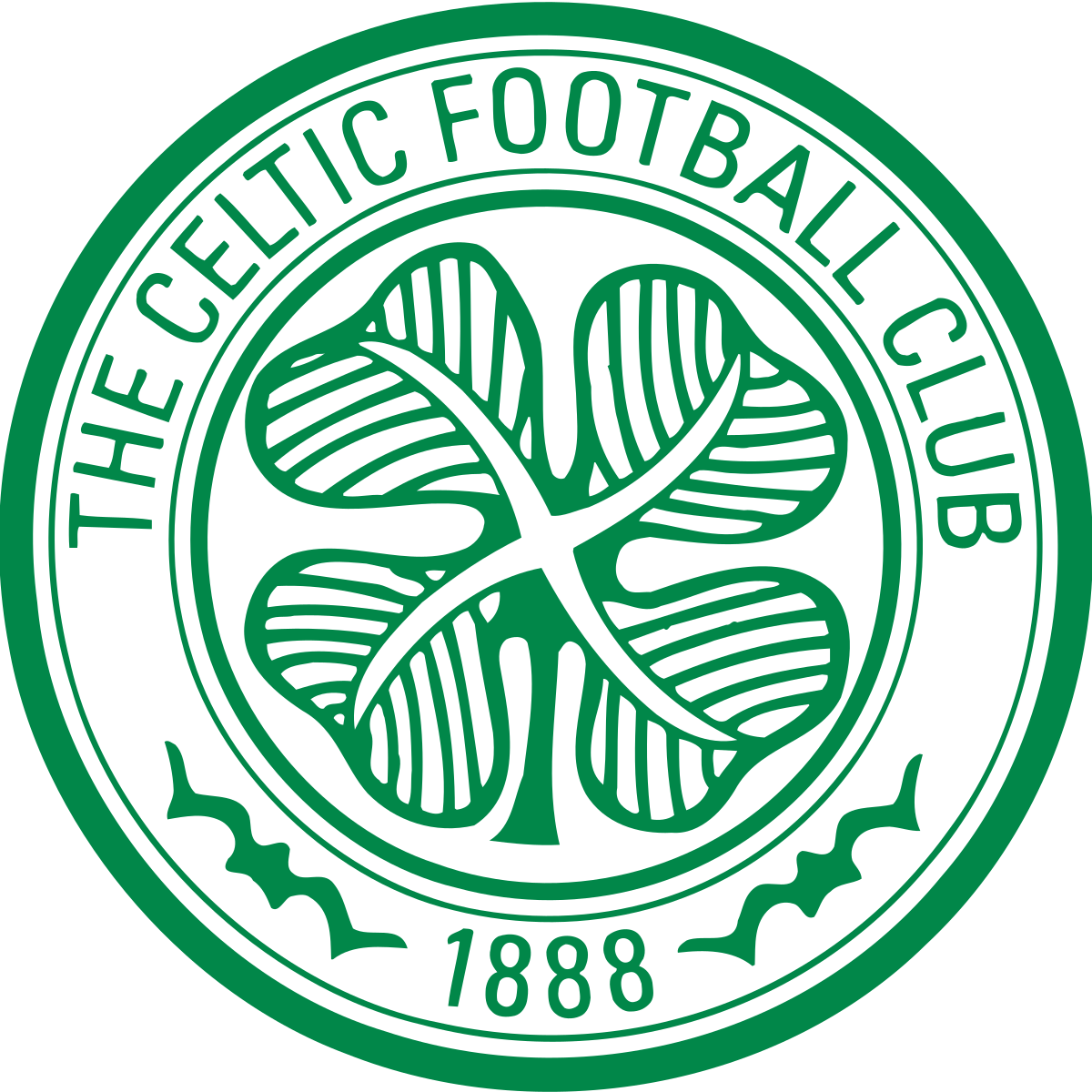 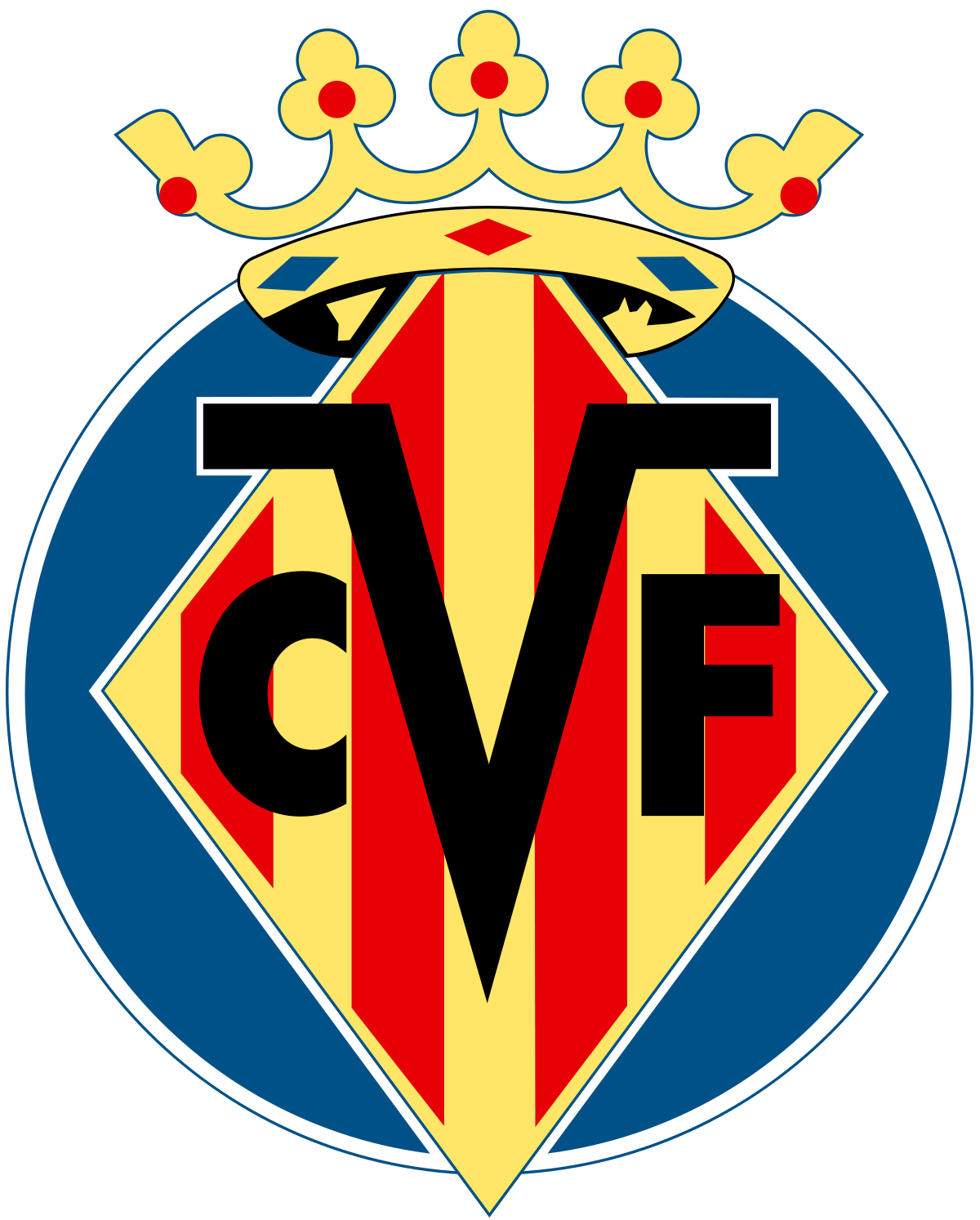 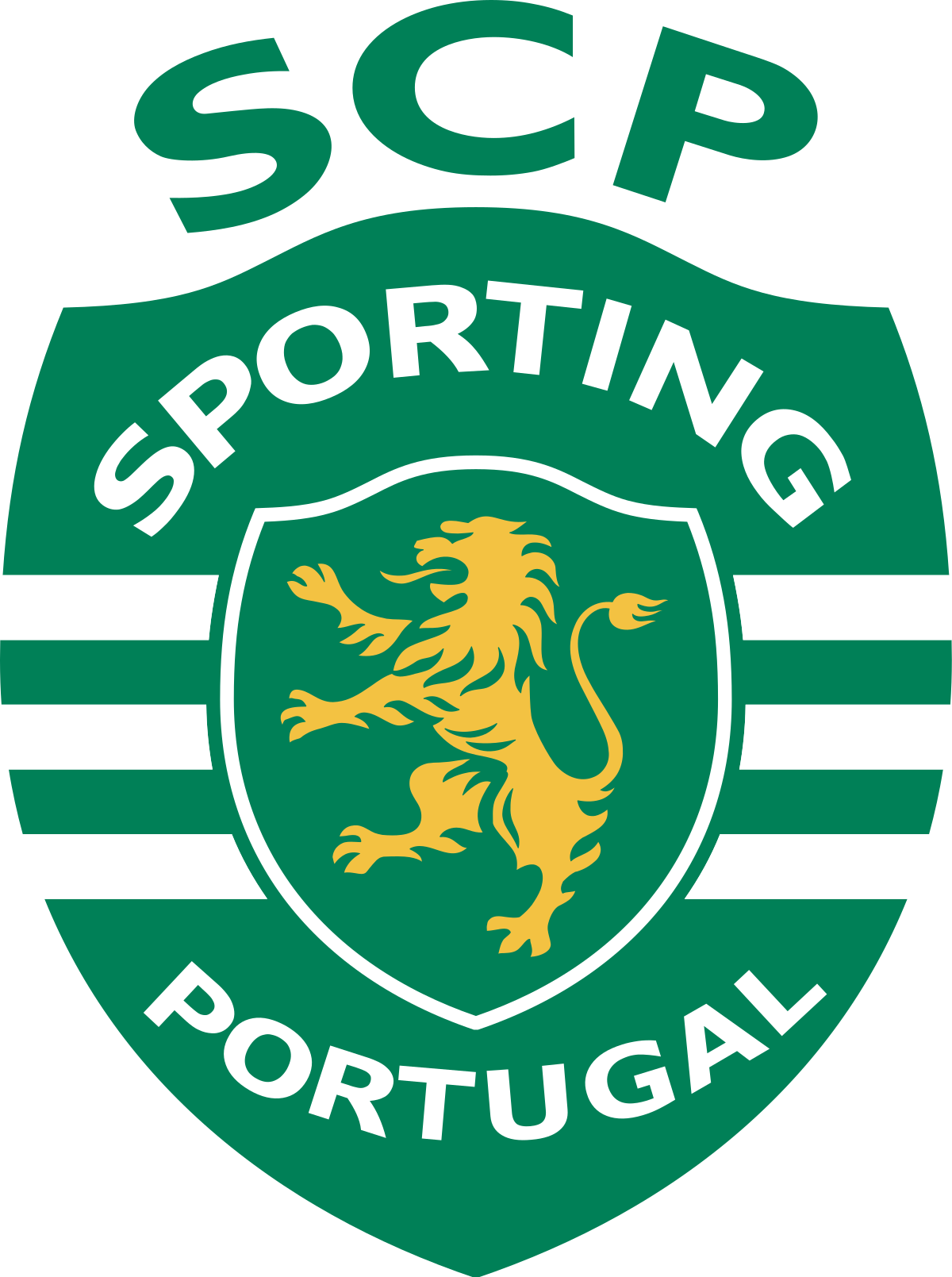 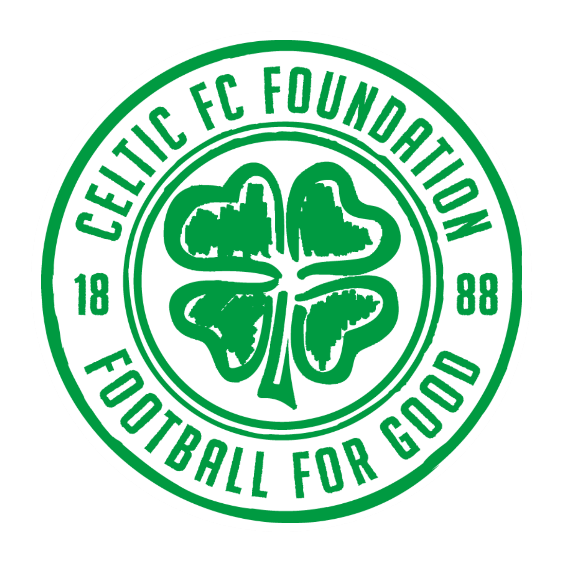 ANSWERS
ROUND 1
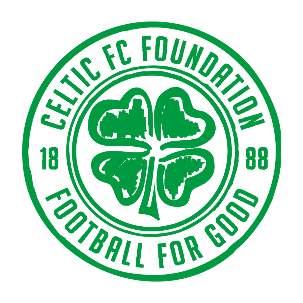 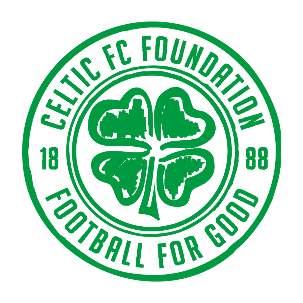 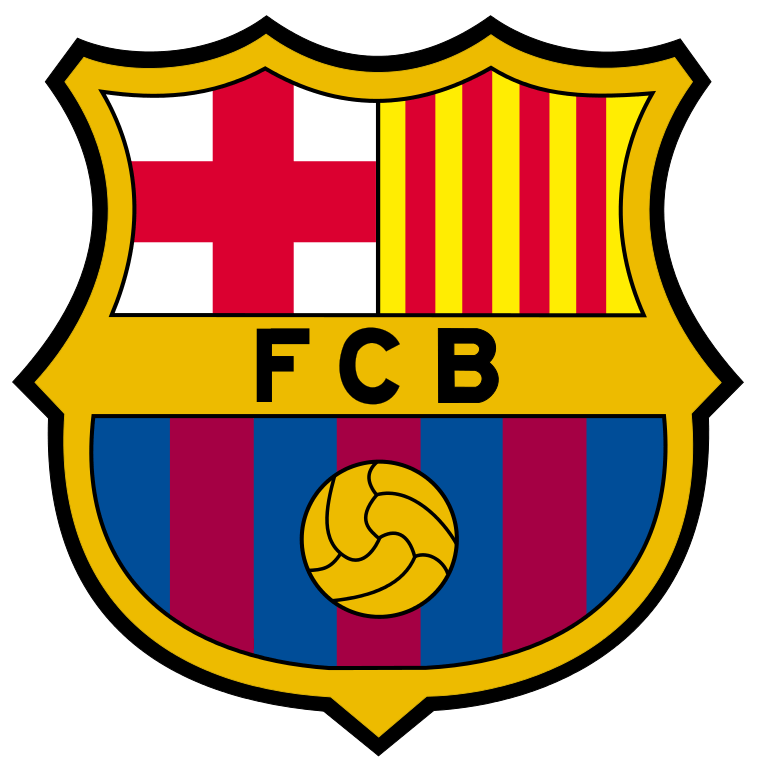 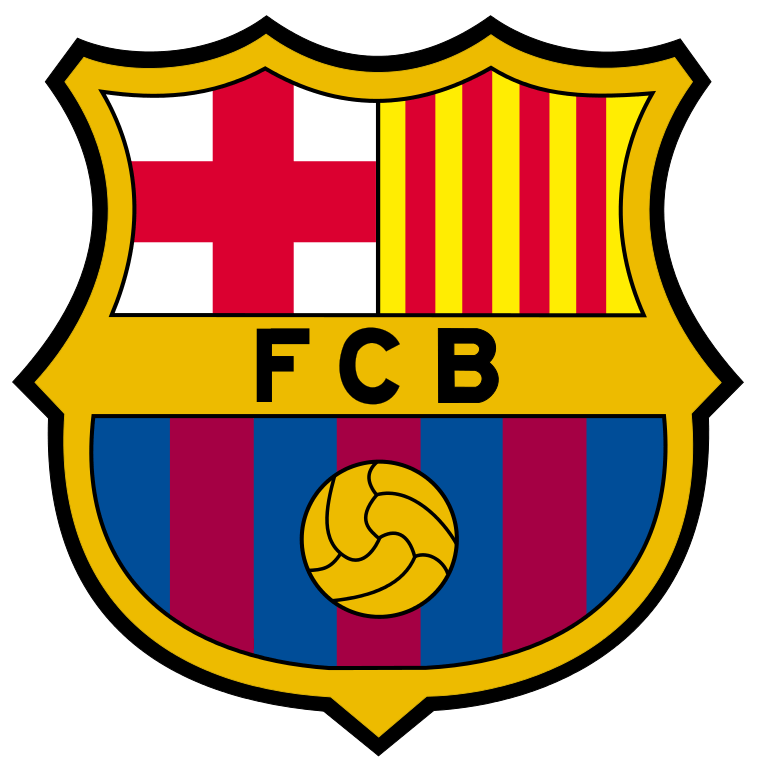 2 points
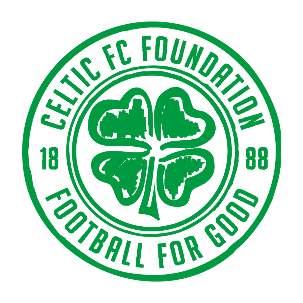 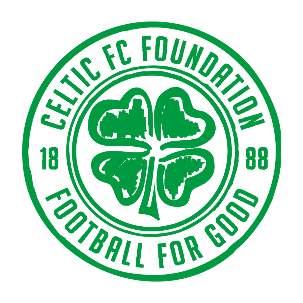 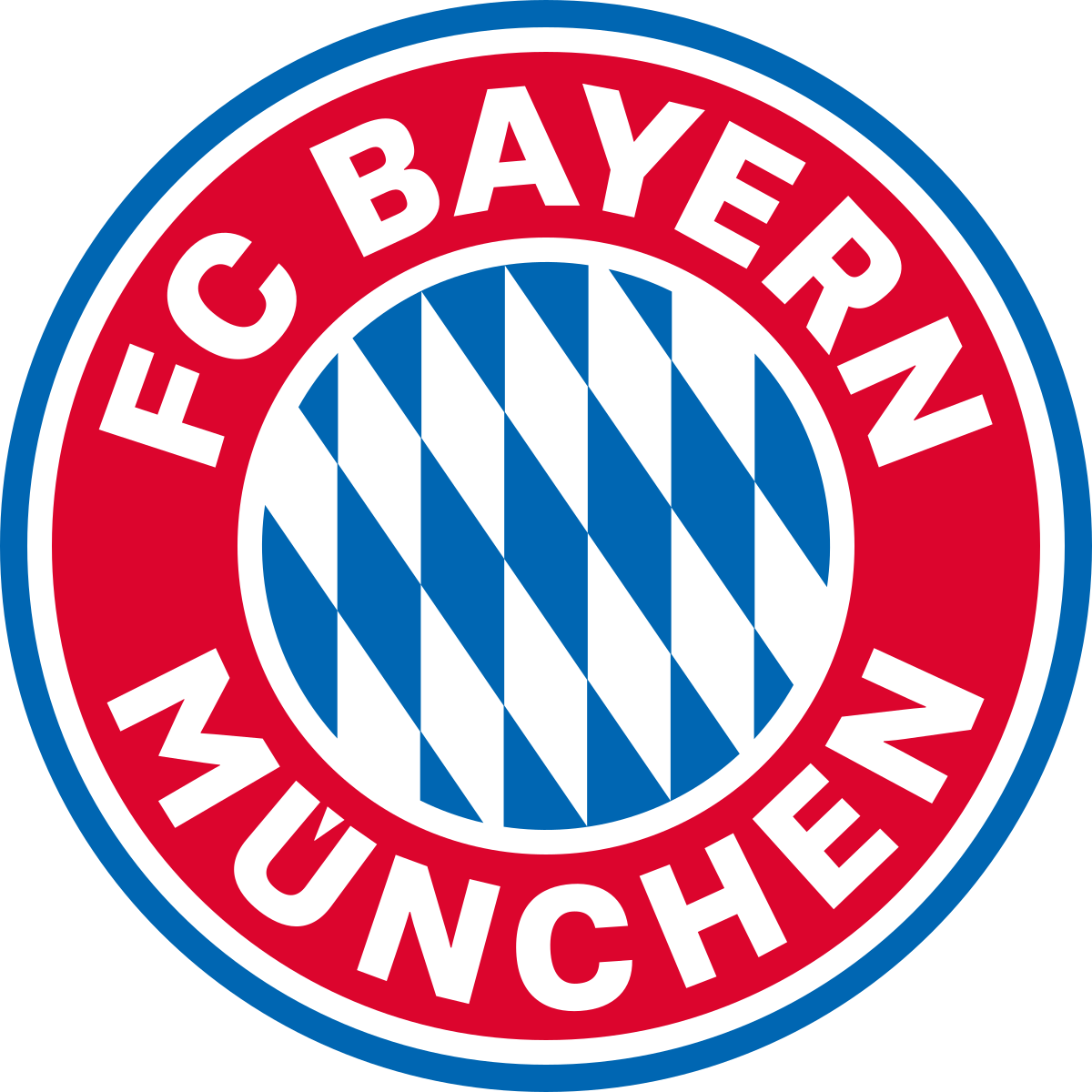 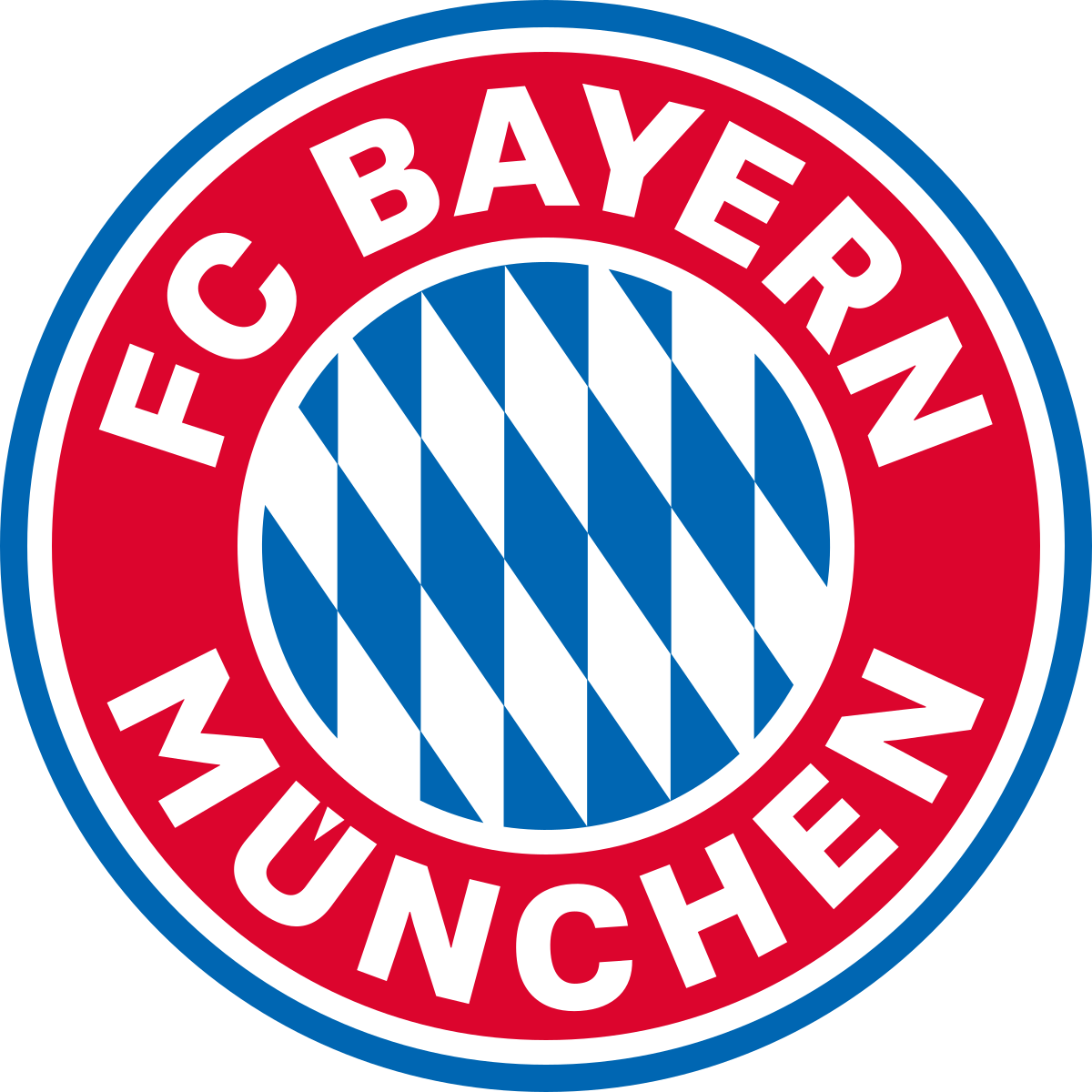 2 points
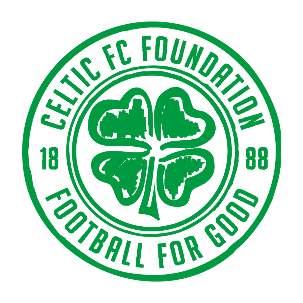 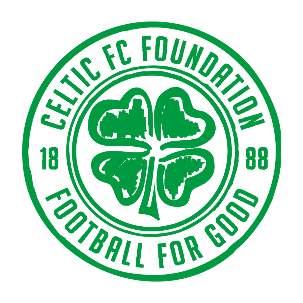 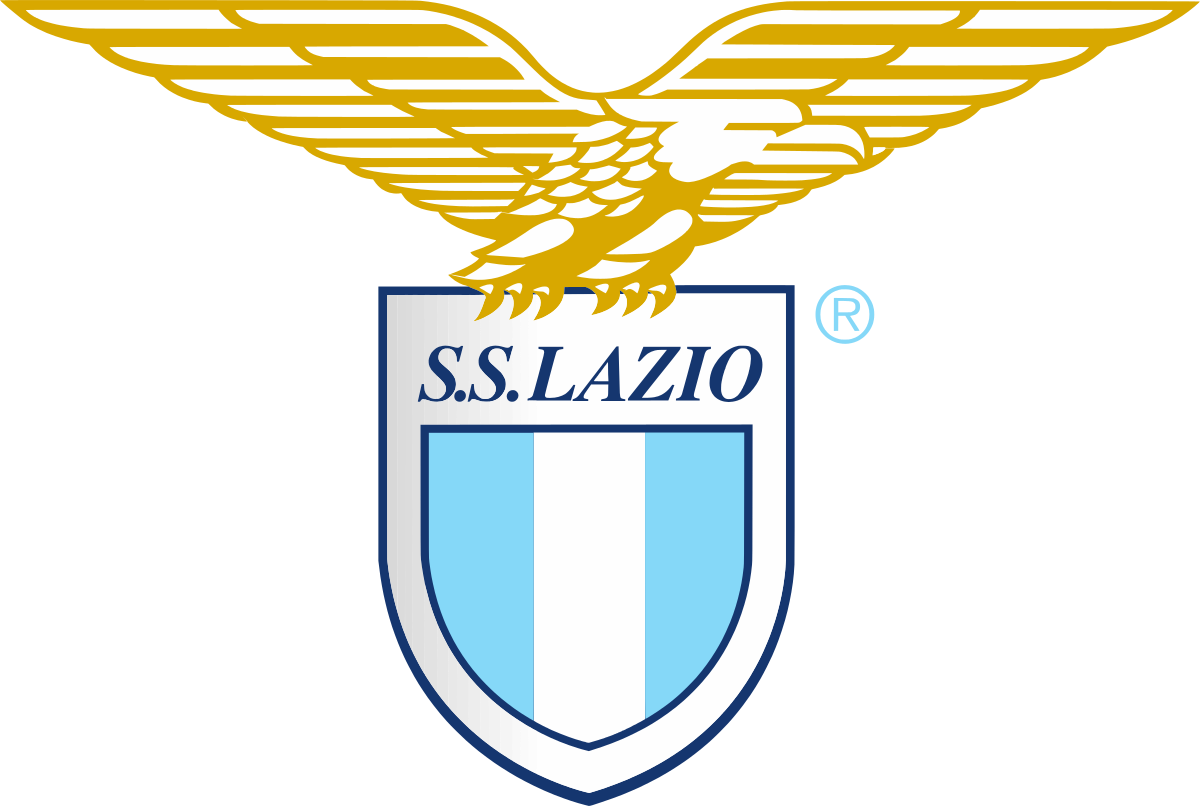 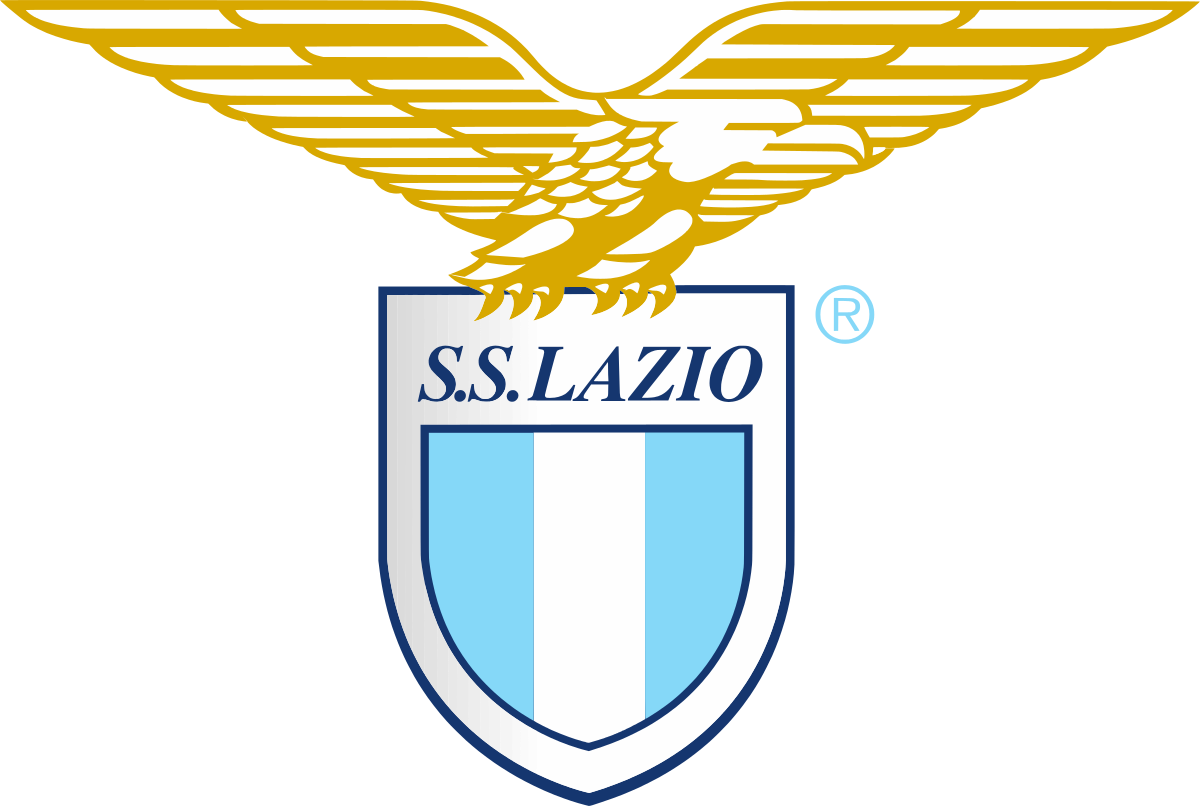 2 points
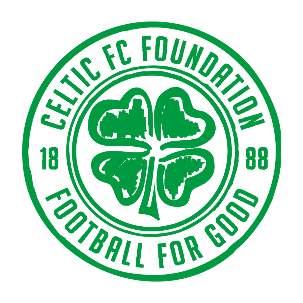 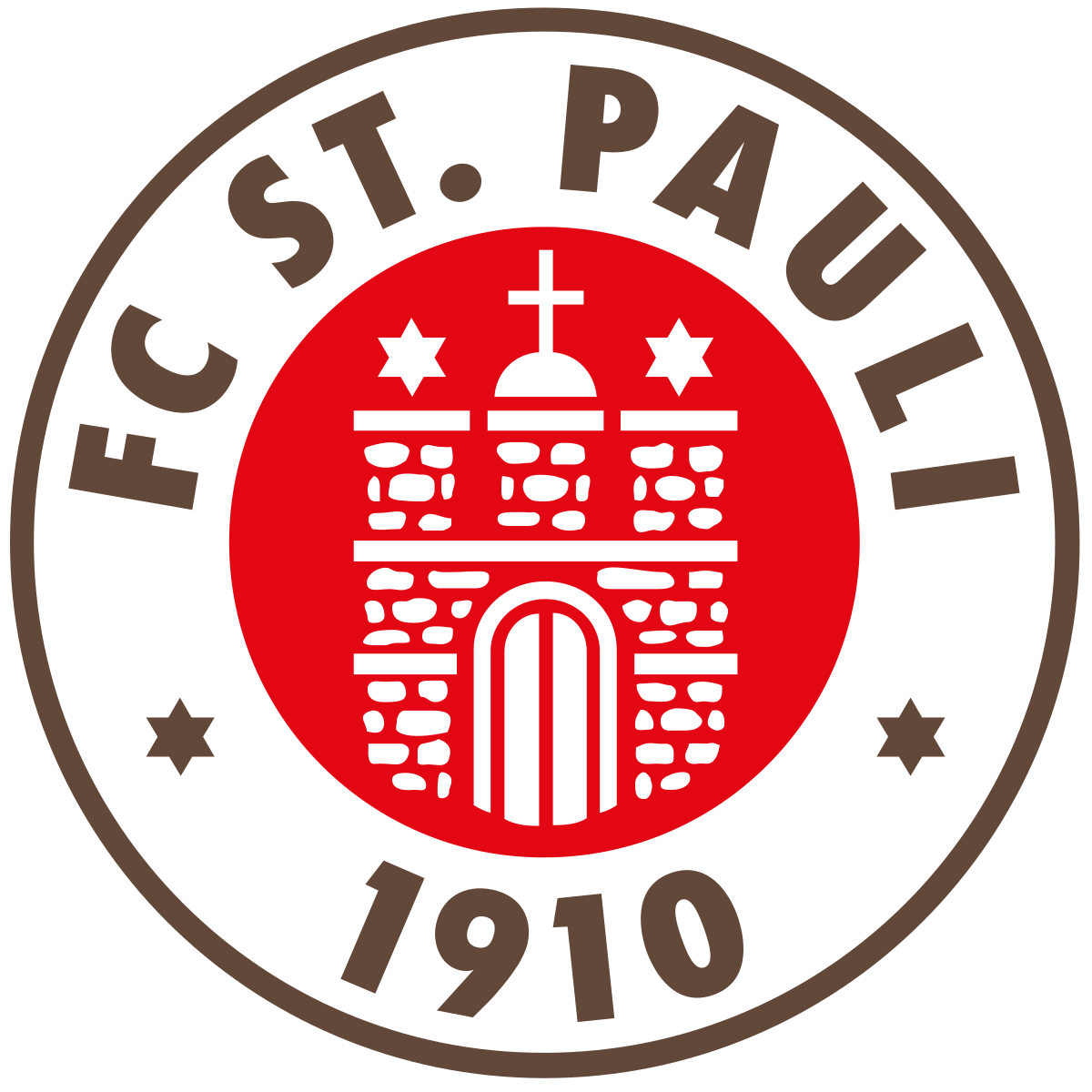 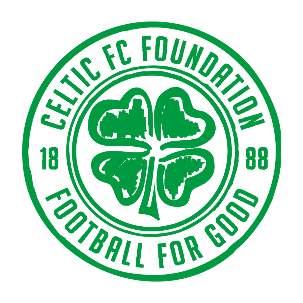 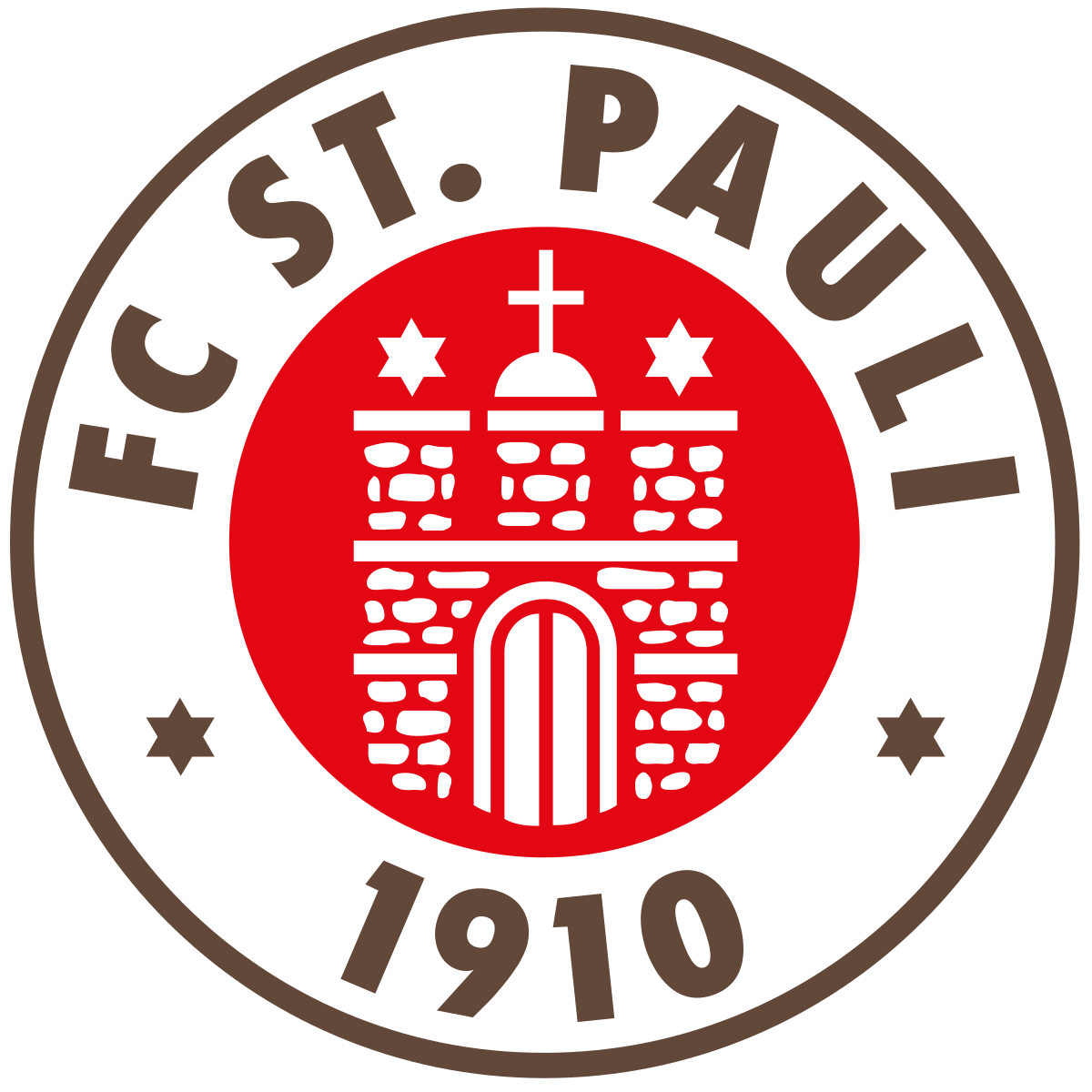 2 points
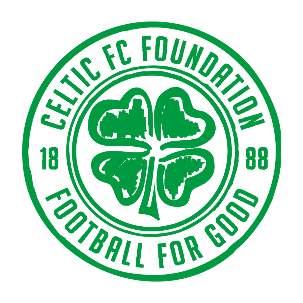 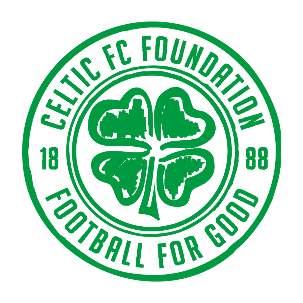 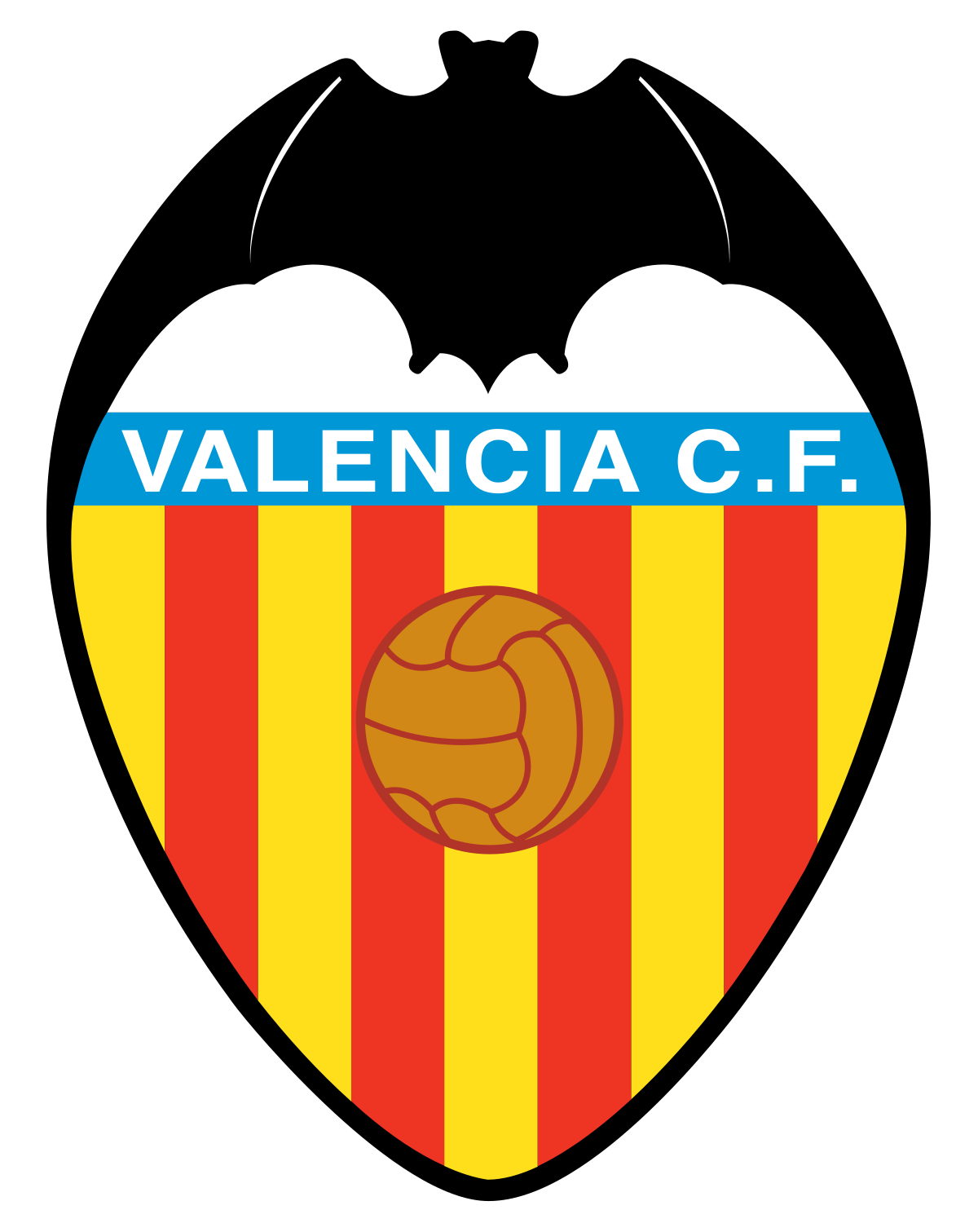 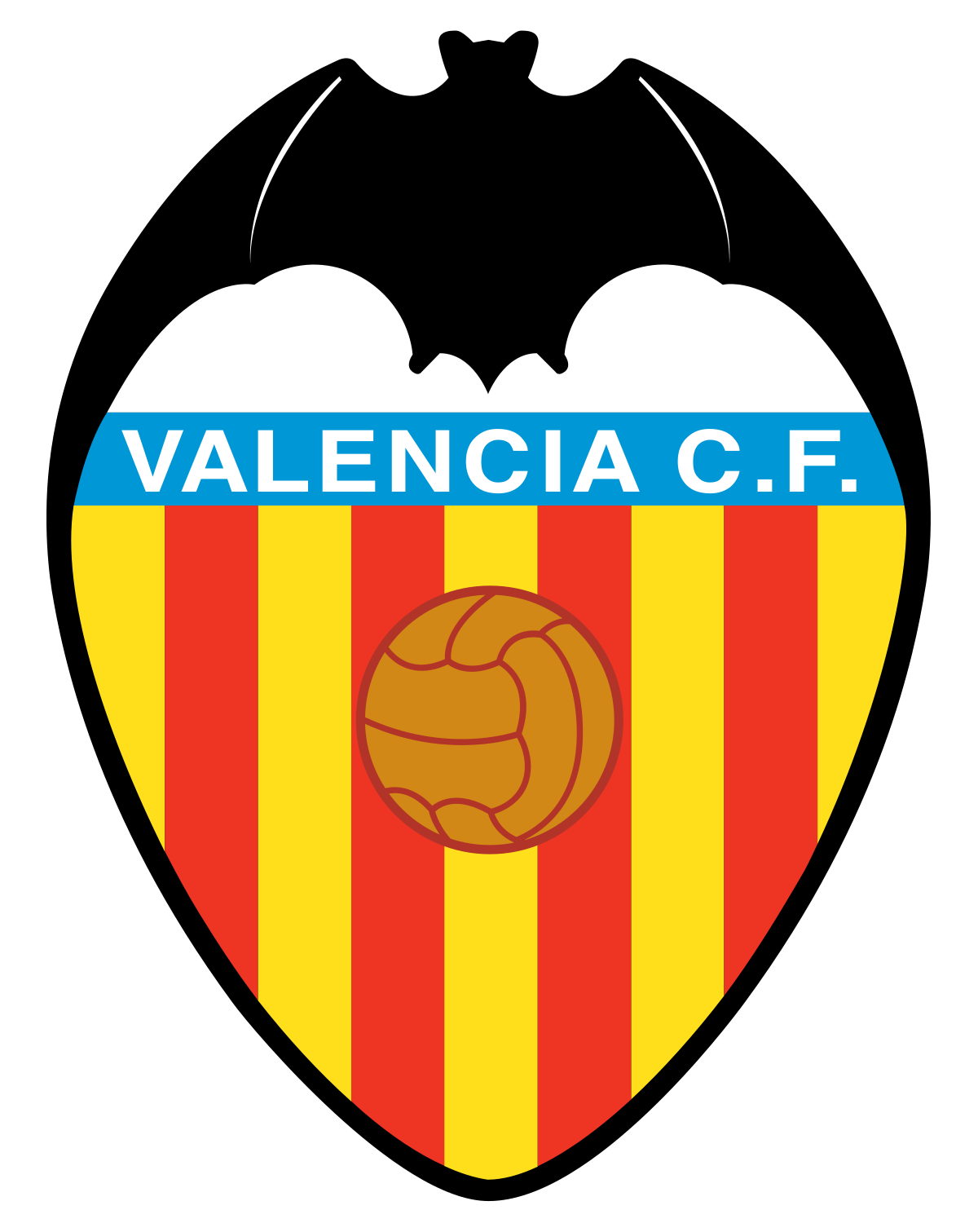 2 points
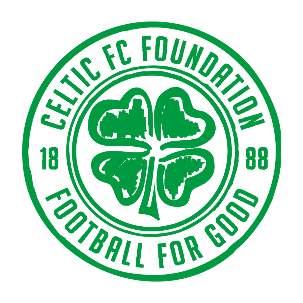 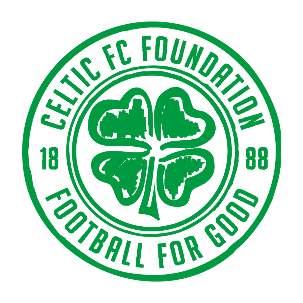 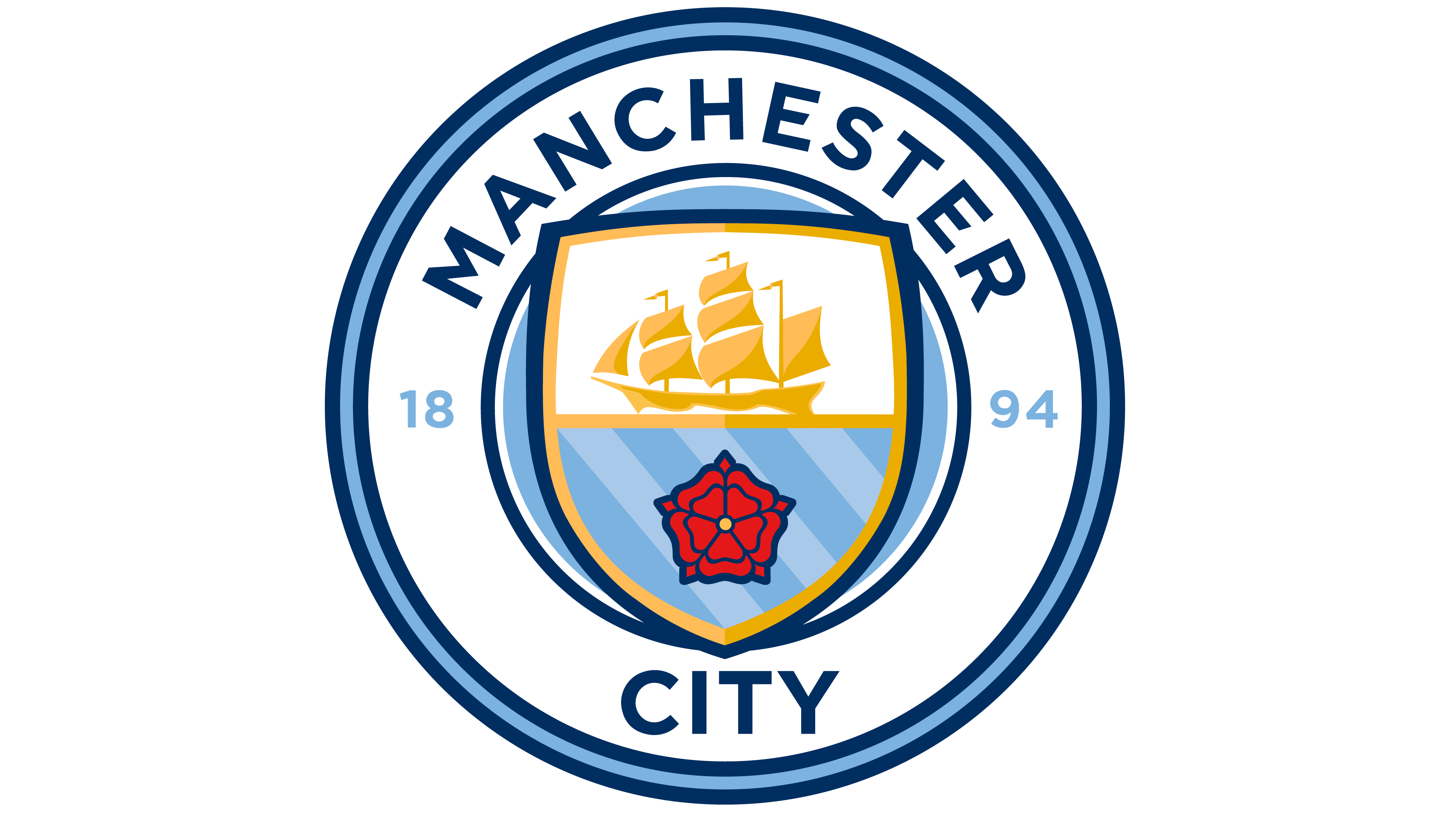 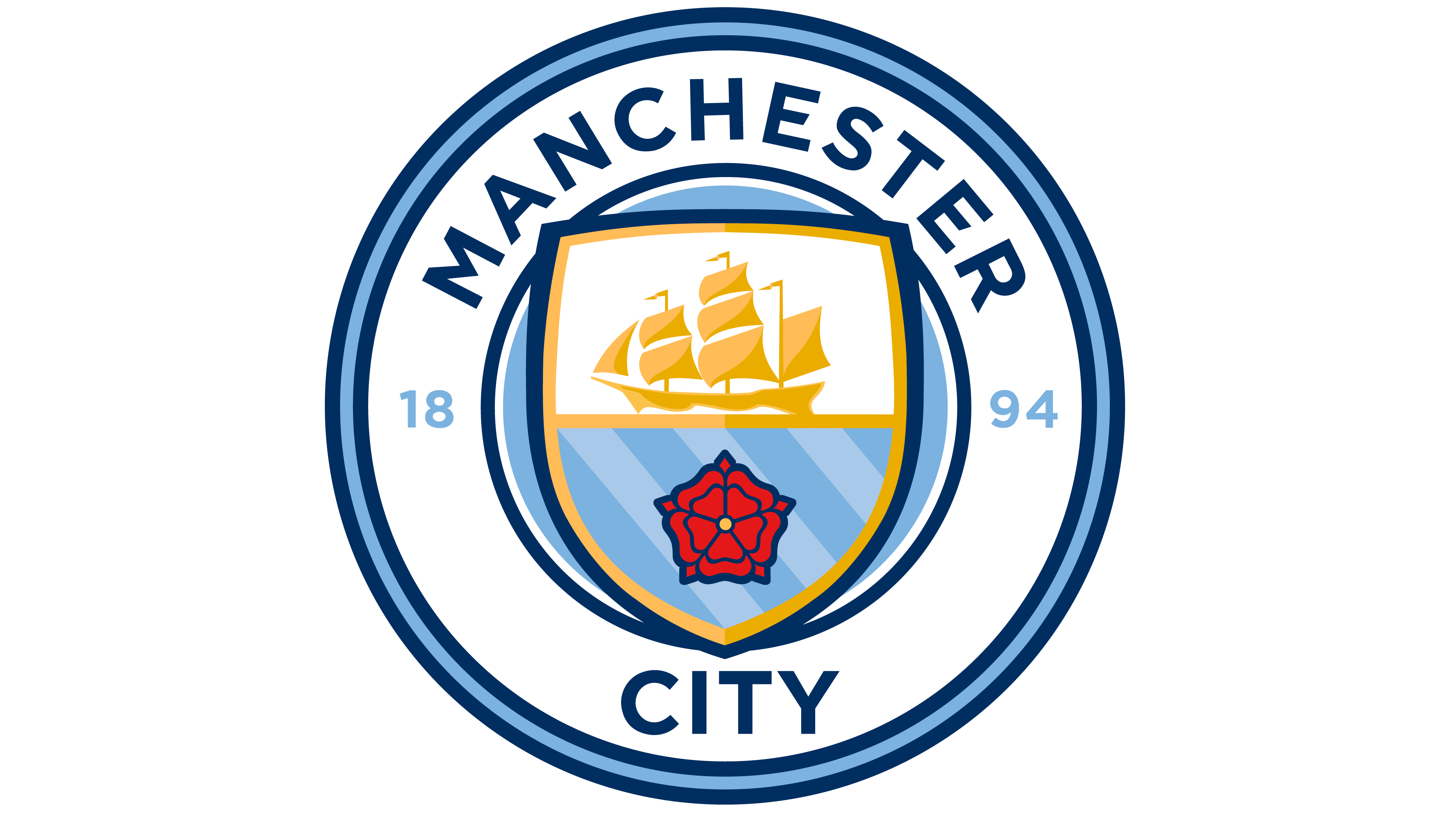 2 points
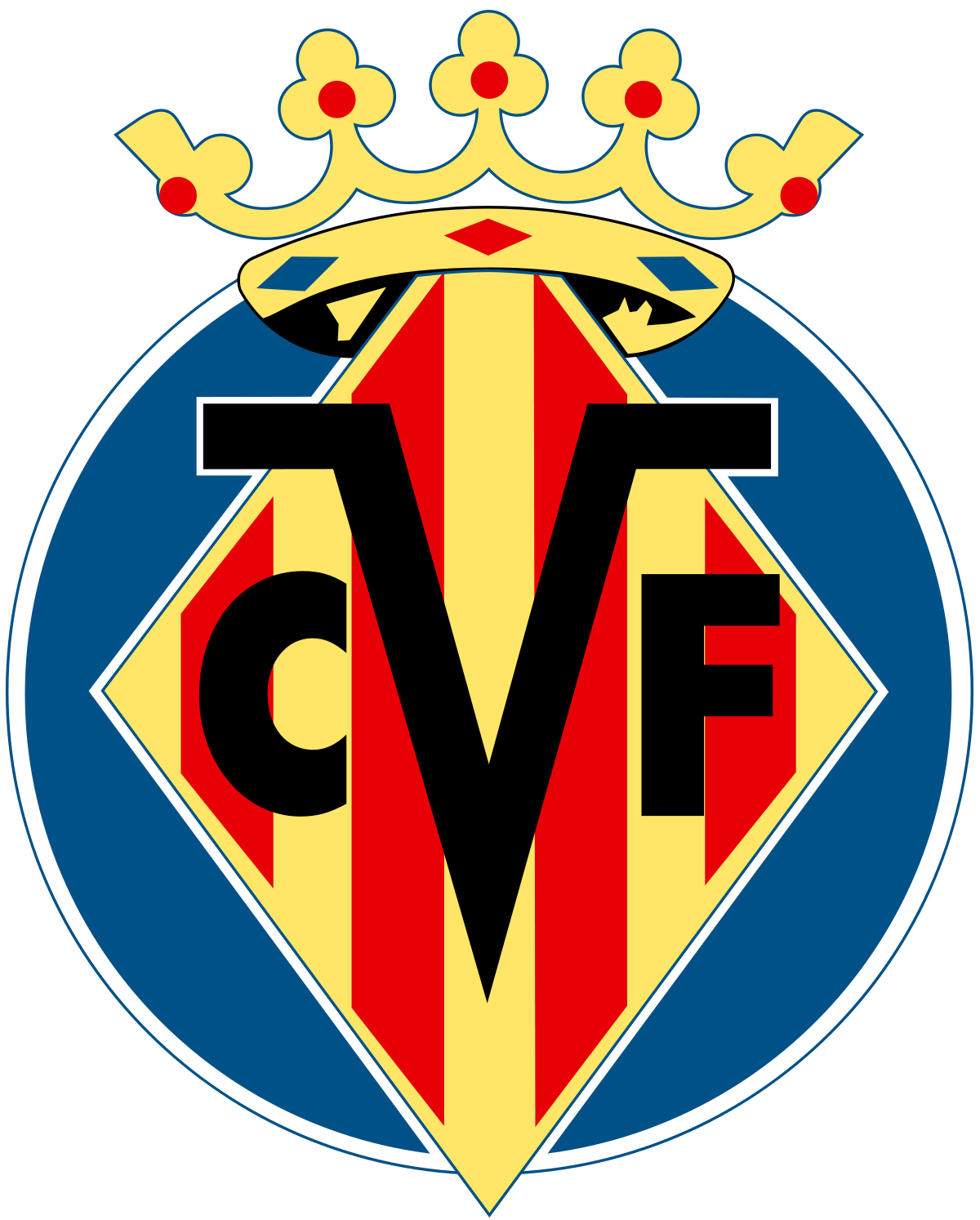 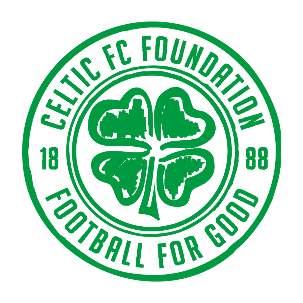 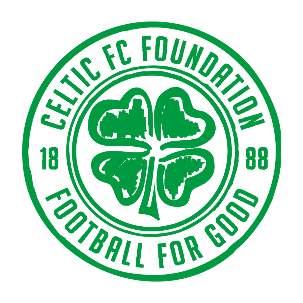 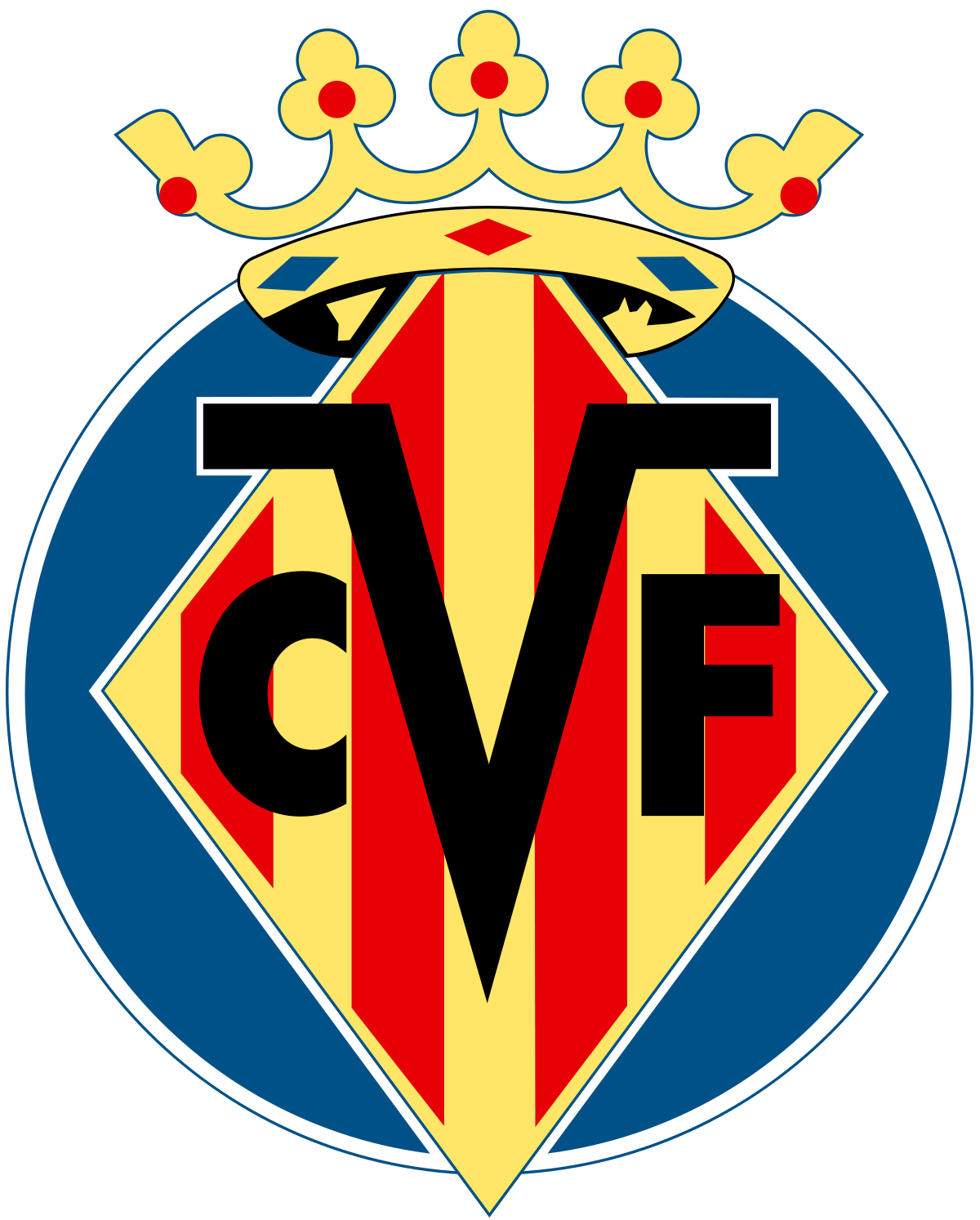 VILLARREAL C.F.
2 points
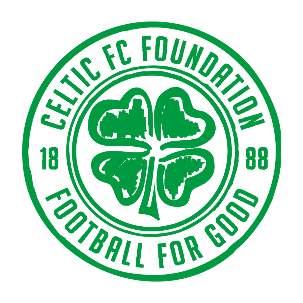 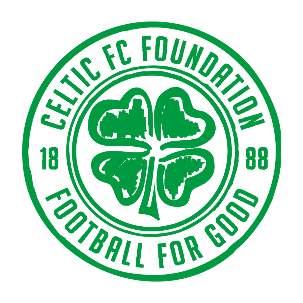 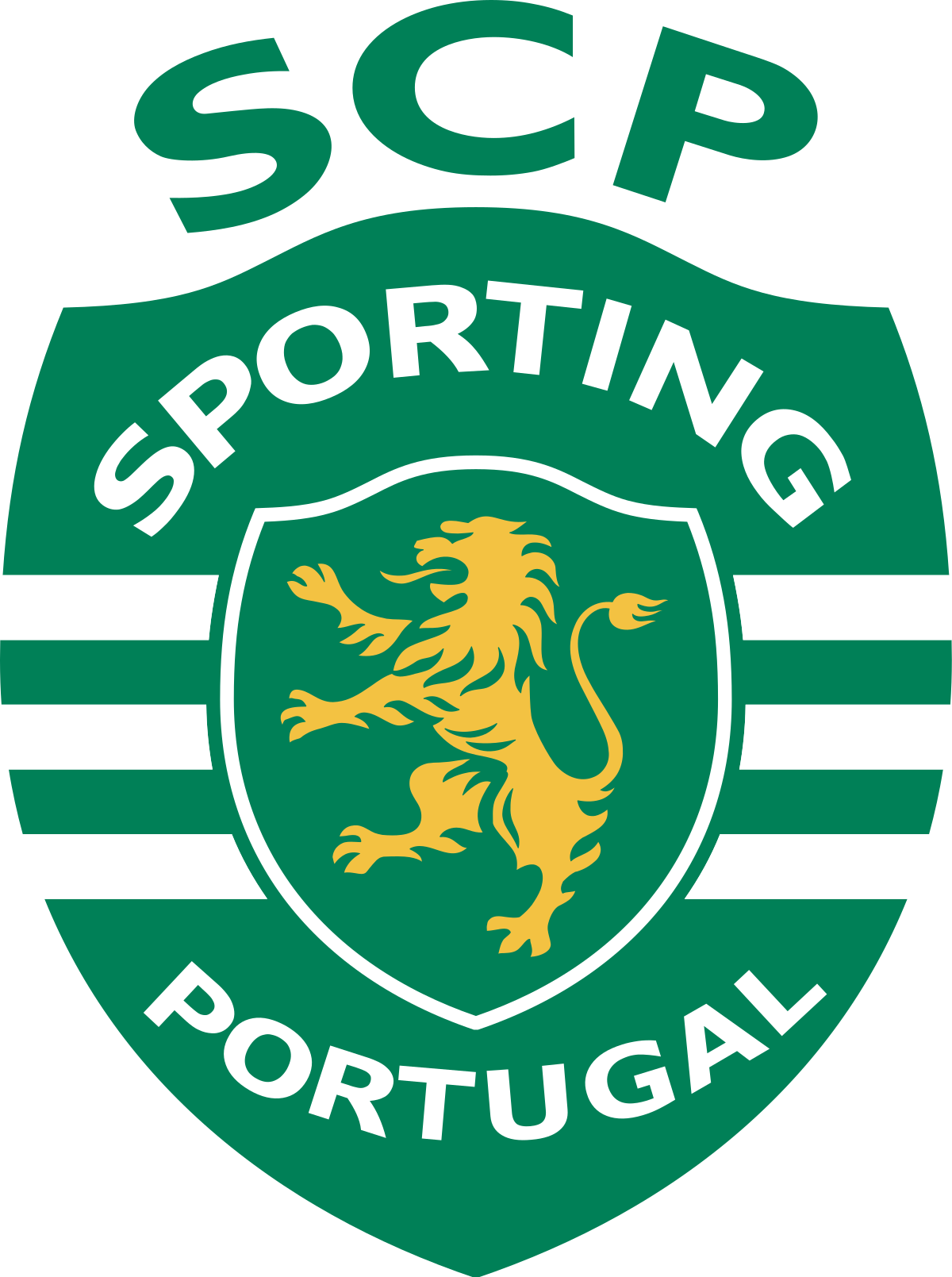 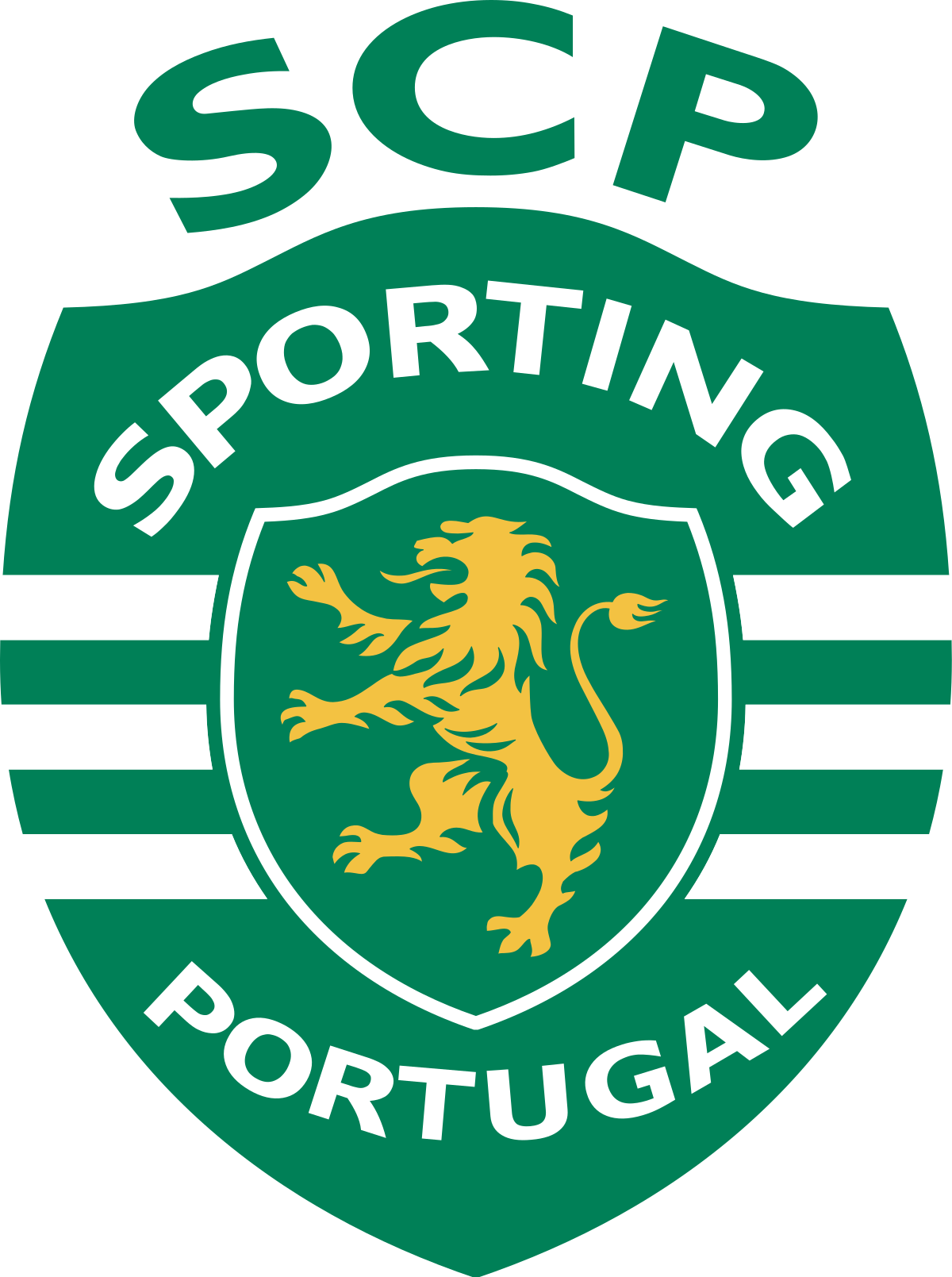 2 points
BONUS 3 POINTS
WHICH TEAM IS THE
ODD ONE OUT
AND WHY?
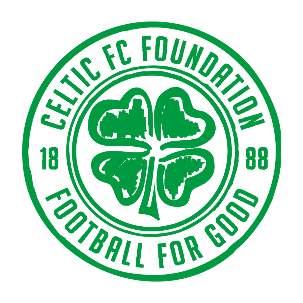 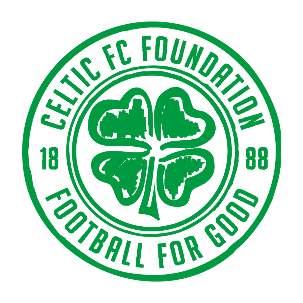 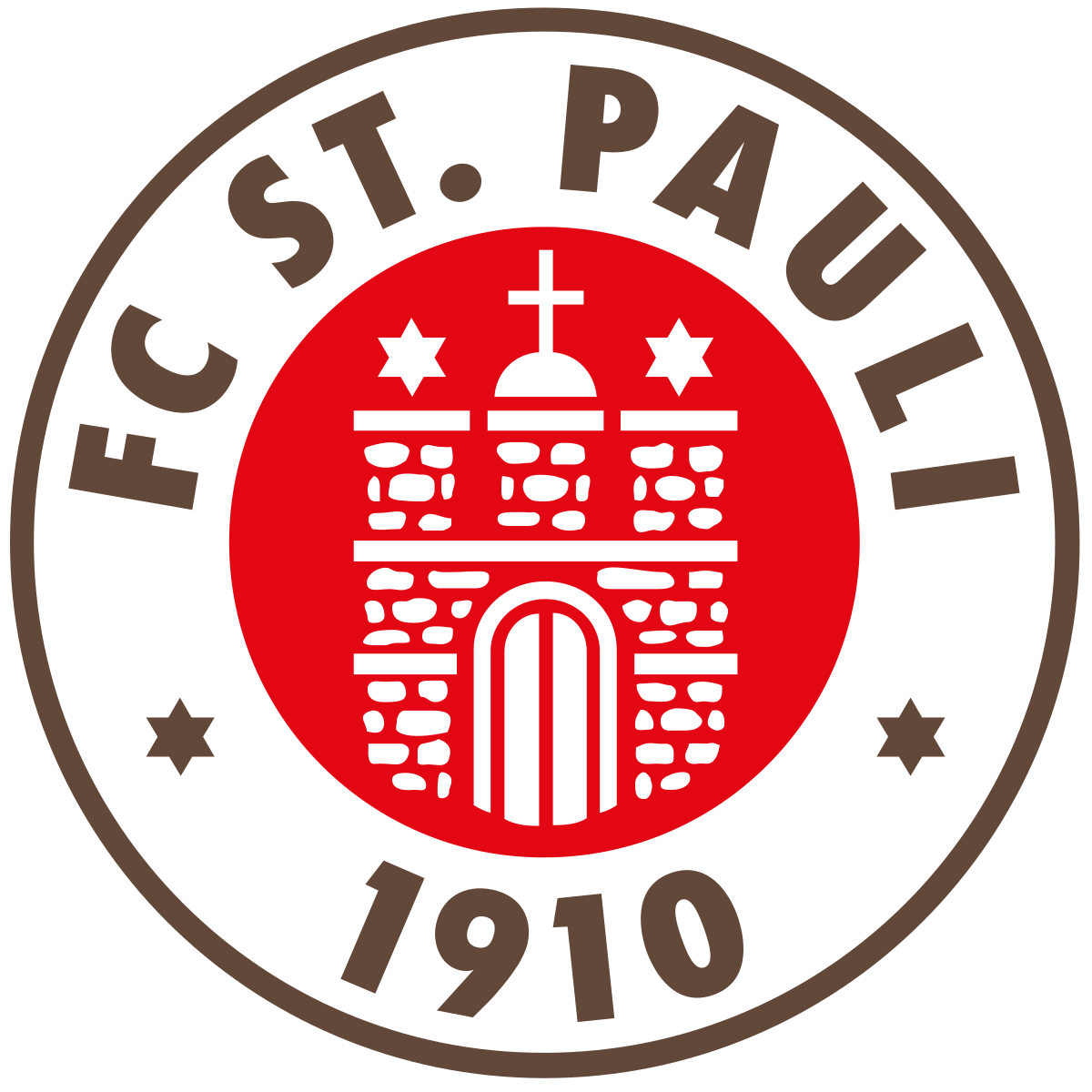 BONUS 3 POINTS
ST. PAULI ARE THE ONLY CLUB WE HAVEN’T FACED IN EUROPE
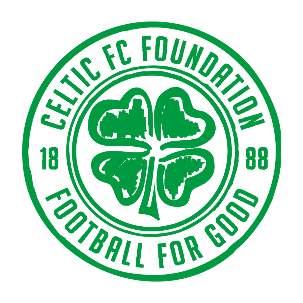 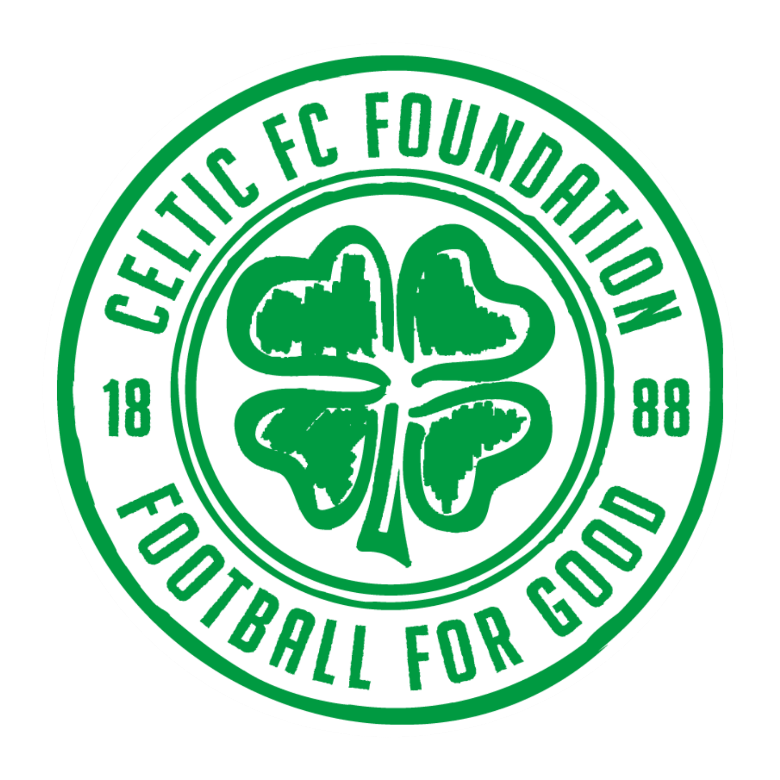 Thanks to
Keith McGinty
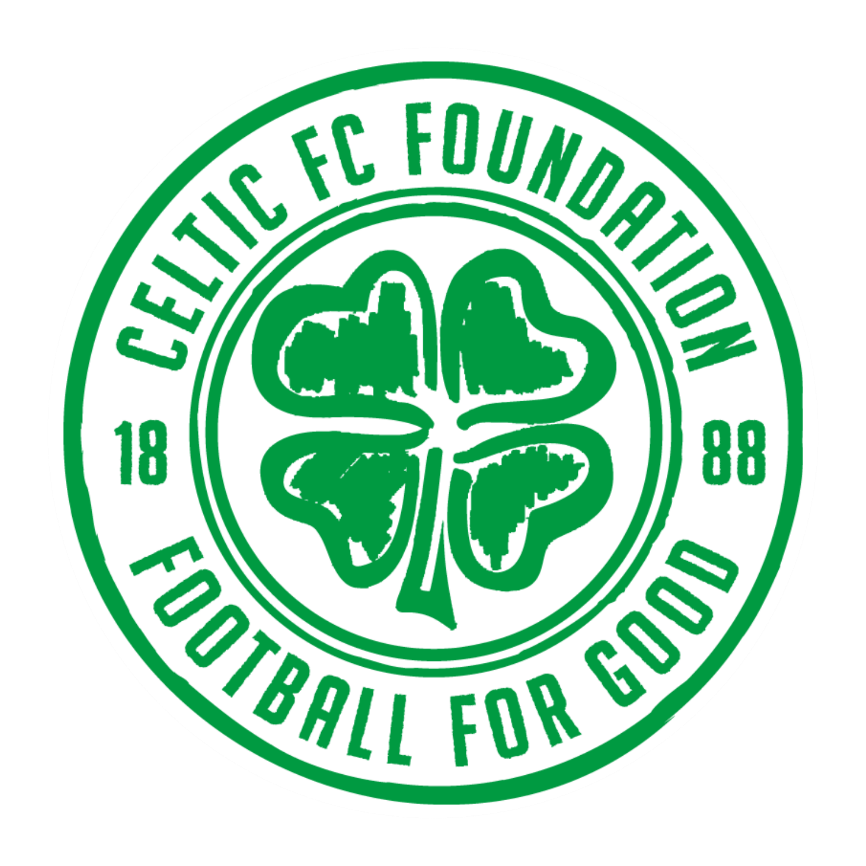 CELTIC FC FOUNDATION QUIZ : ROUND 2
IF   YOU   KNOW
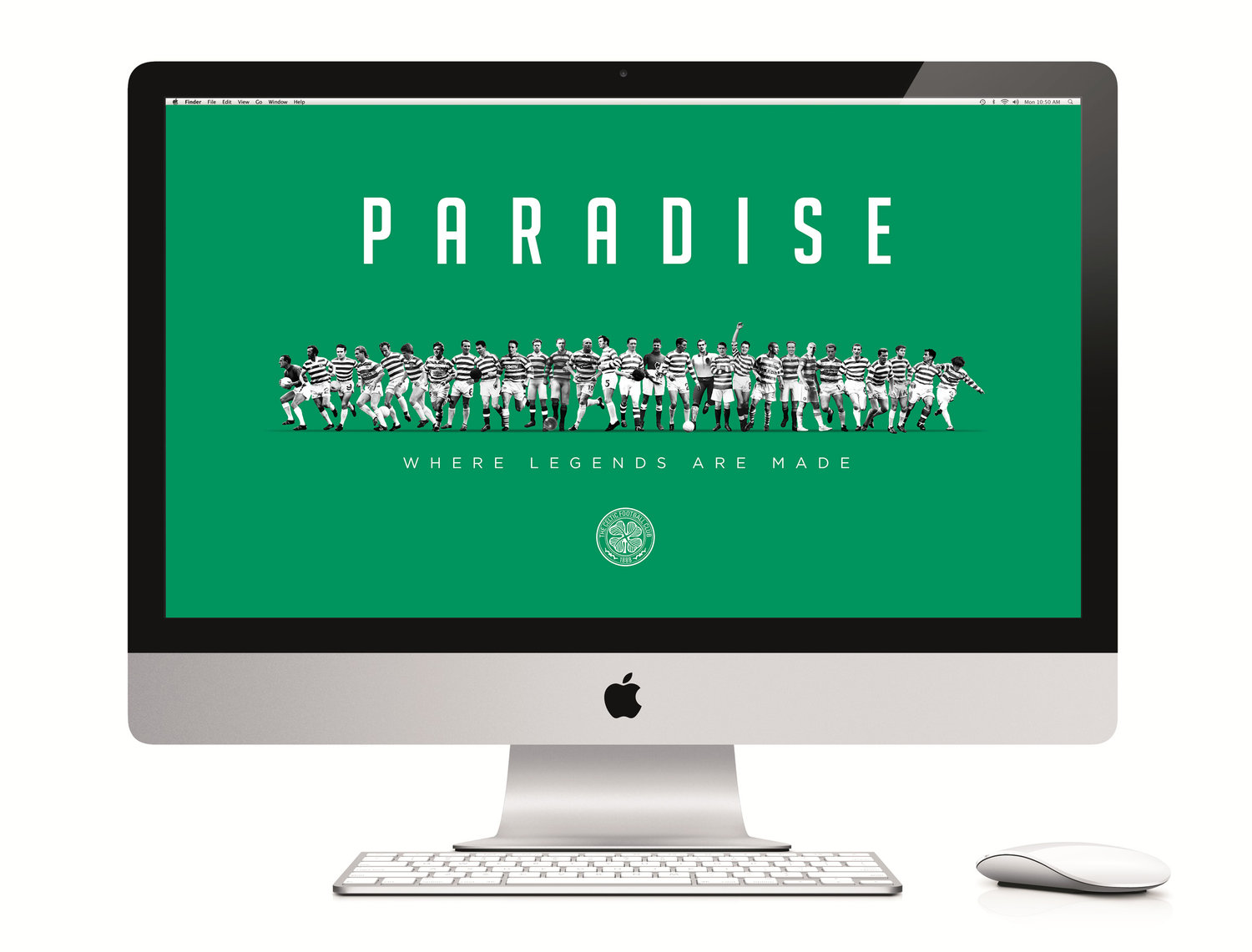 THE   HISTORY   1
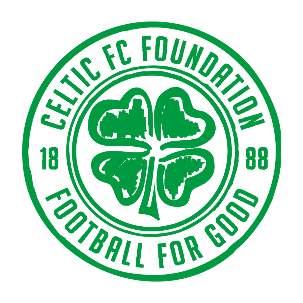 Celtic’s first ever match was a friendly held on May 28, 1888. The Hoops won 5-2 that afternoon, but who provided the opposition?
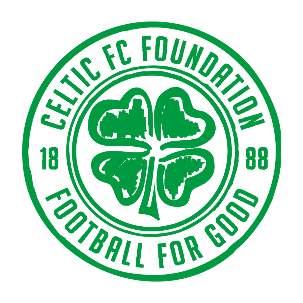 Celtic Football Club was formed with the objective of maintaining the dinner tables for the children of the East End.
	In which church hall was the club founded?
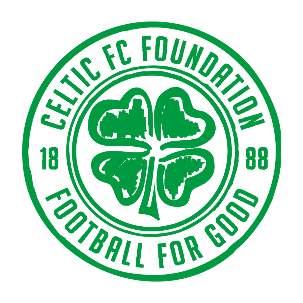 James McGrory is officially ranked as the highest goal-scorer in British football history and is eighth worldwide.
	How many goals did he score in his career?
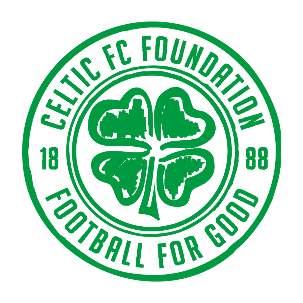 How many times did Celtic clinch the league title at Celtic Park during our first nine-in-a-row run (1966-1974)?
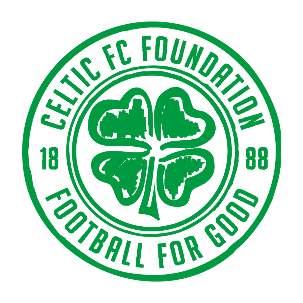 After a 3-3 aggregate draw with Benfica in the 1970 European Cup, how did Celtic progress to the quarter-finals?
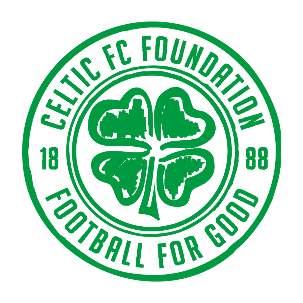 In the 1970 European Cup semi-final first leg at Elland Road, what was strange about the kit that Celtic wore that night?
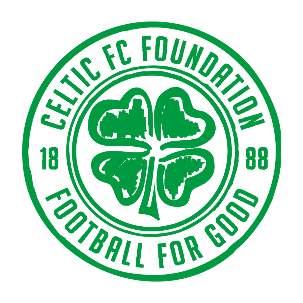 Following the infamous bottle incident, where was the replayed second leg of the European Cup Winners’ Cup tie against Rapid Vienna held?
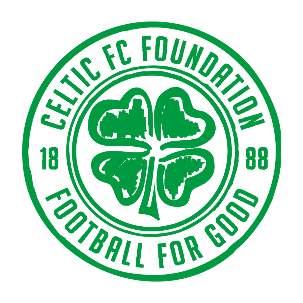 What was unusual about Celtic’s UEFA Cup clash with Sporting Lisbon at Celtic Park in 1993?
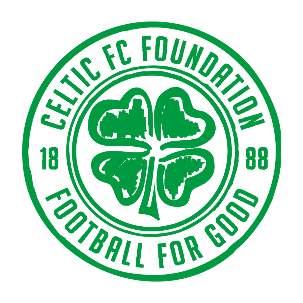 In the 2003/04 season, Martin O’Neill led Celtic to a record number of consecutive wins.
	How many matches in a row did Celtic win?
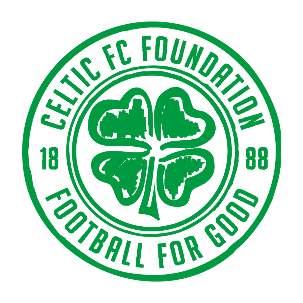 Who scored the goal at Celtic Park in 1996, which provoked a roar so loud that it knocked Radio Five Live off air?
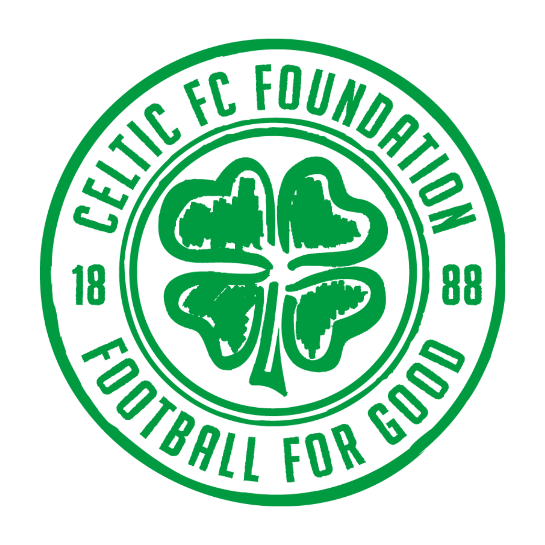 ANSWERS
ROUND 2
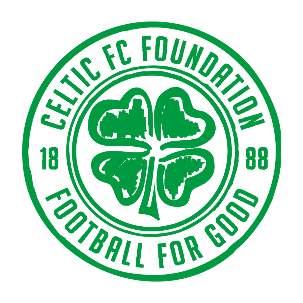 Celtic’s first ever match was a friendly held on May 28, 1888. The Hoops won 5-2 that afternoon, but who provided the opposition?
Rangers
2 points
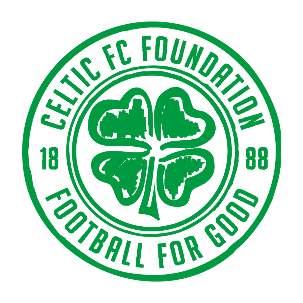 Celtic Football Club was formed with the objective of maintaining the dinner tables for the children of the East End.
	In which church hall was the club founded?
St. Mary’s (Calton)
2 points
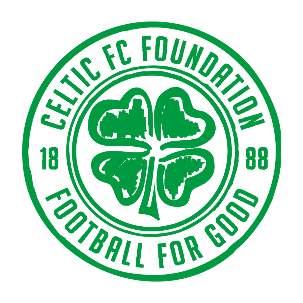 James McGrory is officially ranked as the highest goal-scorer in British football history and is eighth worldwide.
	How many goals did he score in his career?
550 goals in 547 games
Celtic career = 472 goals in 445 games
2 points
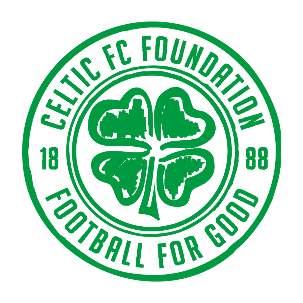 How many times did Celtic clinch the league title at Celtic Park during our first nine-in-a-row run (1966-1974)?
Zero – all nine titles were clinched away from home
2 points
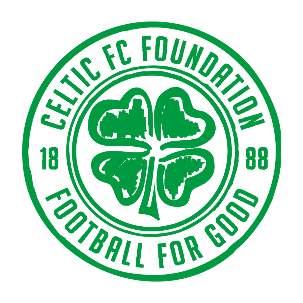 After a 3-3 aggregate draw with Benfica in the 1970 European Cup, how did Celtic progress to the quarter-finals?
Toss of a coin
2 points
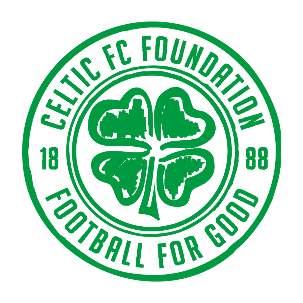 In the 1970 European Cup semi-final first leg at Elland Road, what was strange about the kit that Celtic wore that night?
We wore red socks.
2 points
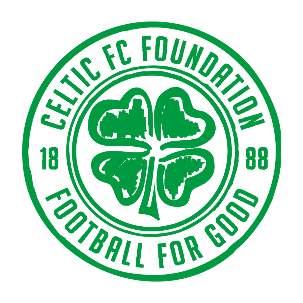 Following the infamous bottle incident, where was the replayed second leg of the European Cup Winners’ Cup tie against Rapid Vienna held?
Old Trafford
2 points
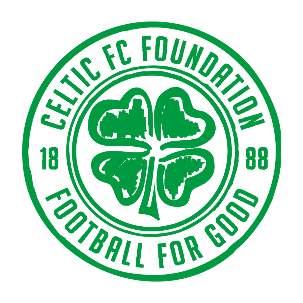 What was unusual about Celtic’s UEFA Cup clash with Sporting Lisbon at Celtic Park in 1993?
Celtic wore their black
away top with white shorts
2 points
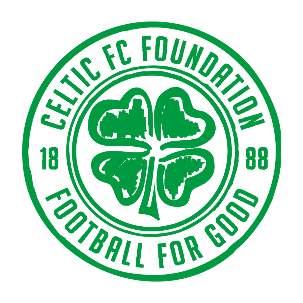 In the 2003/04 season, Martin O’Neill led Celtic to a record number of consecutive wins.
	How many matches in a row did Celtic win?
25
2 points
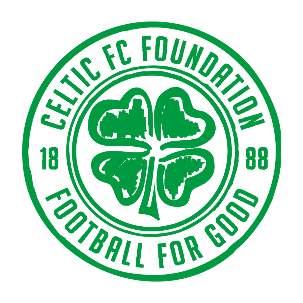 Who scored the goal at Celtic Park in 1996, which provoked a roar so loud that it knocked Radio Five Live off air?
Jorge Cadete
2 points
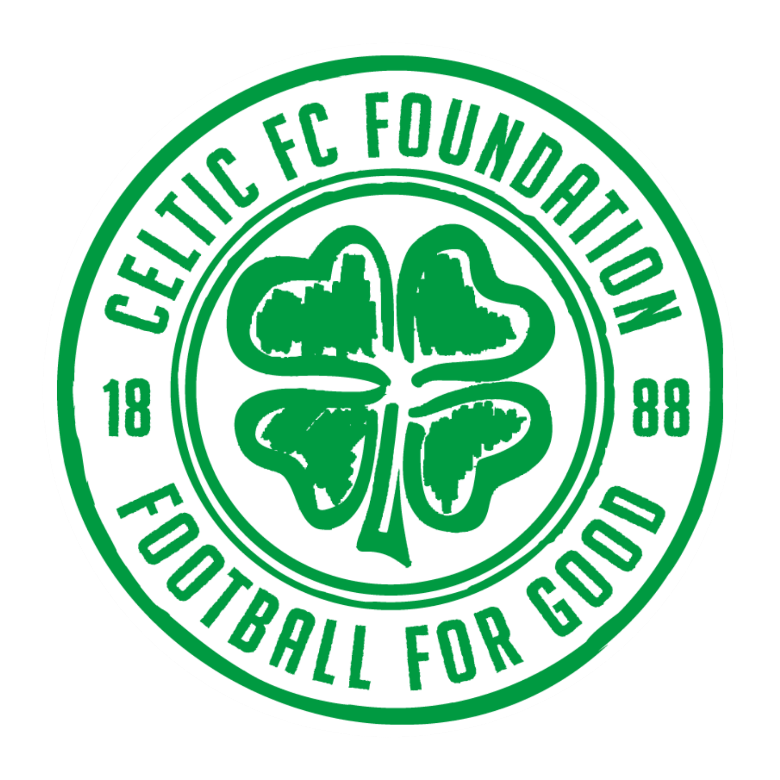 Thanks to
Liam Kelly
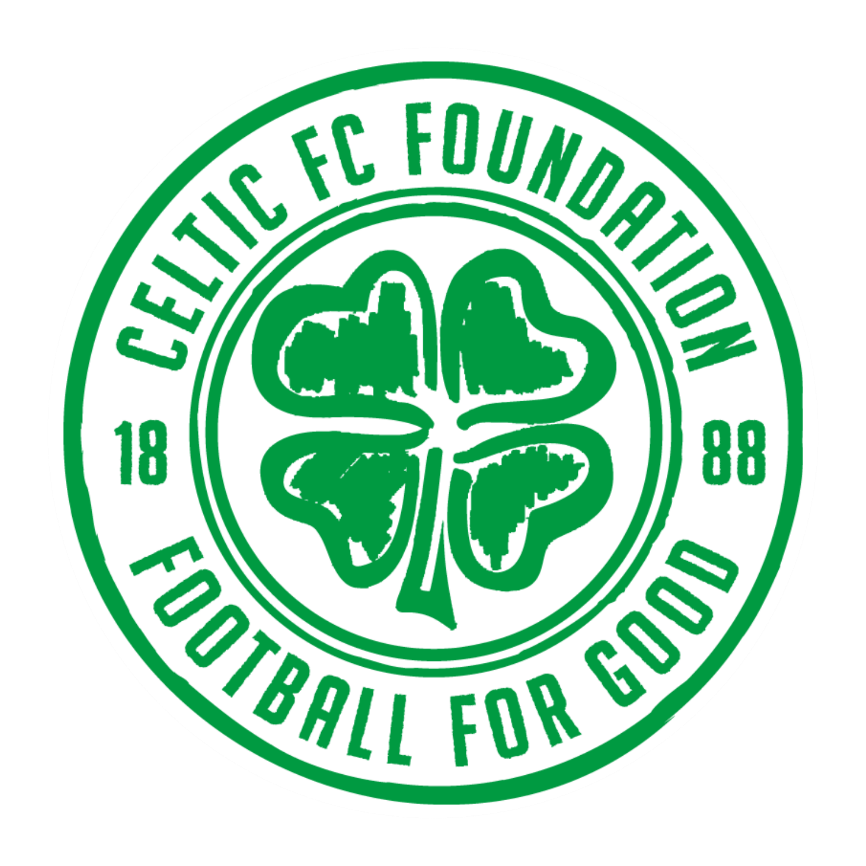 CELTIC FC FOUNDATION QUIZ : ROUND 3
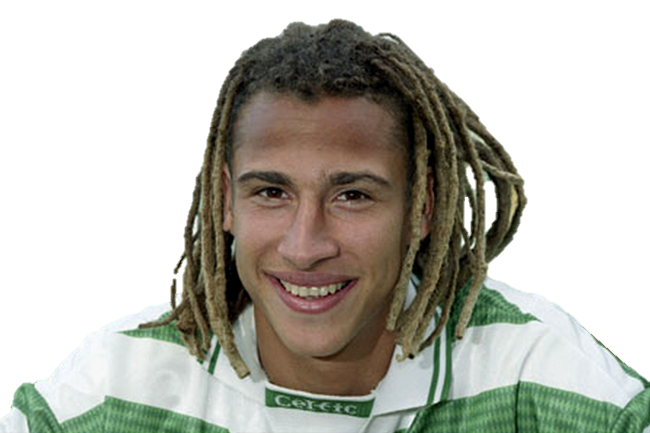 A  GRAND
OLD  TEAM
FOREHEADS
Name these Celts from their close-ups
1.
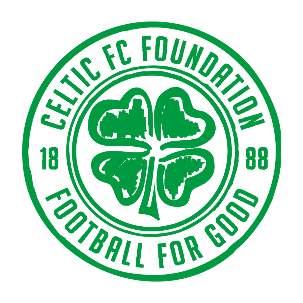 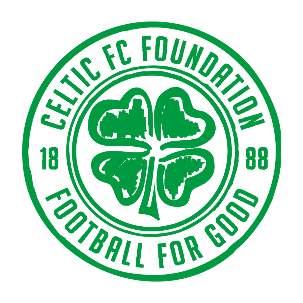 2.
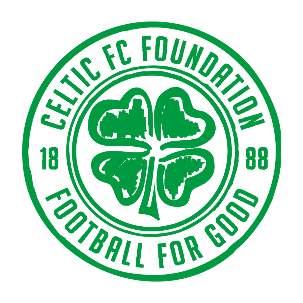 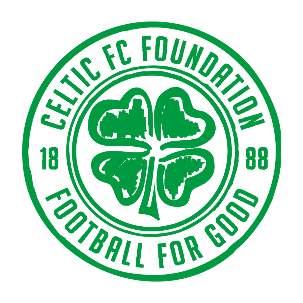 3.
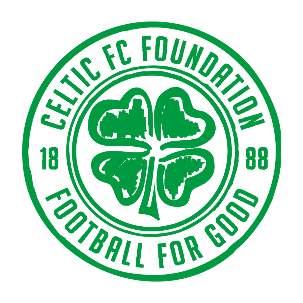 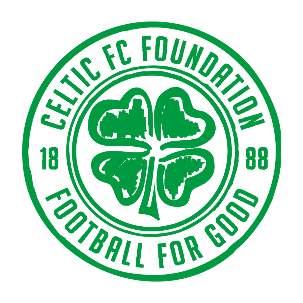 4.
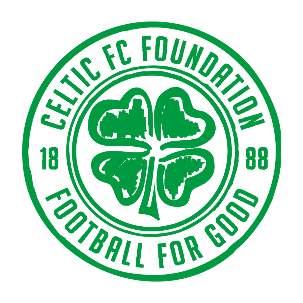 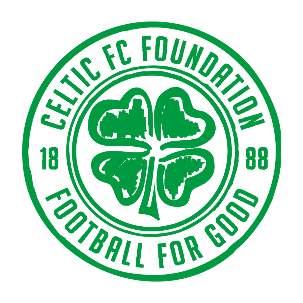 5.
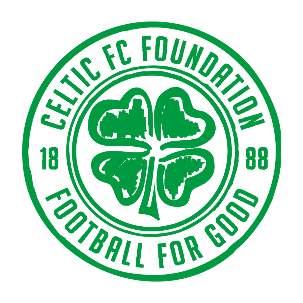 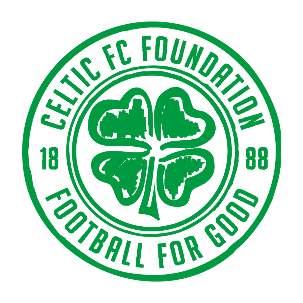 6.
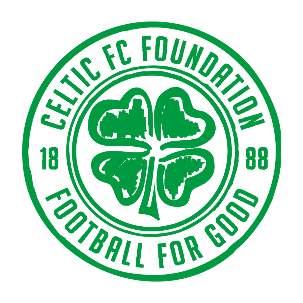 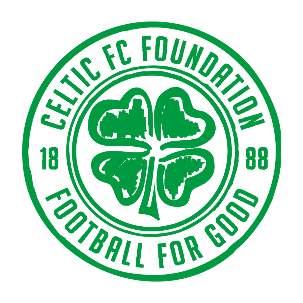 7.
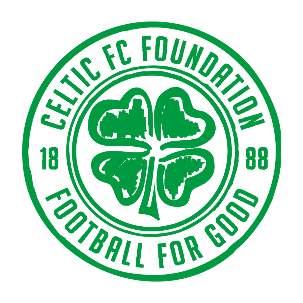 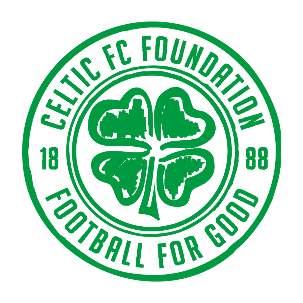 8.
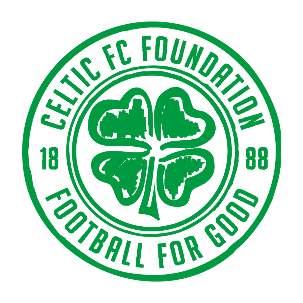 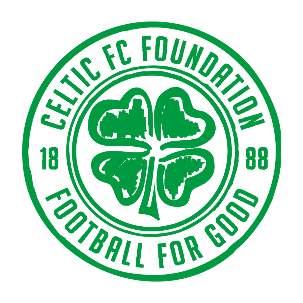 9.
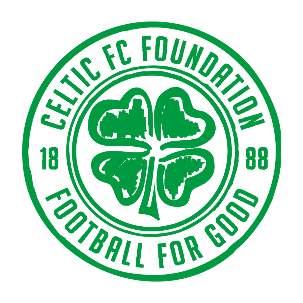 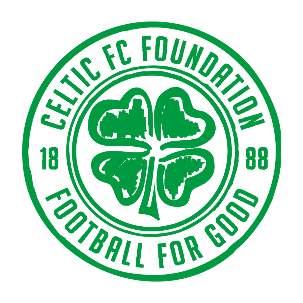 10.
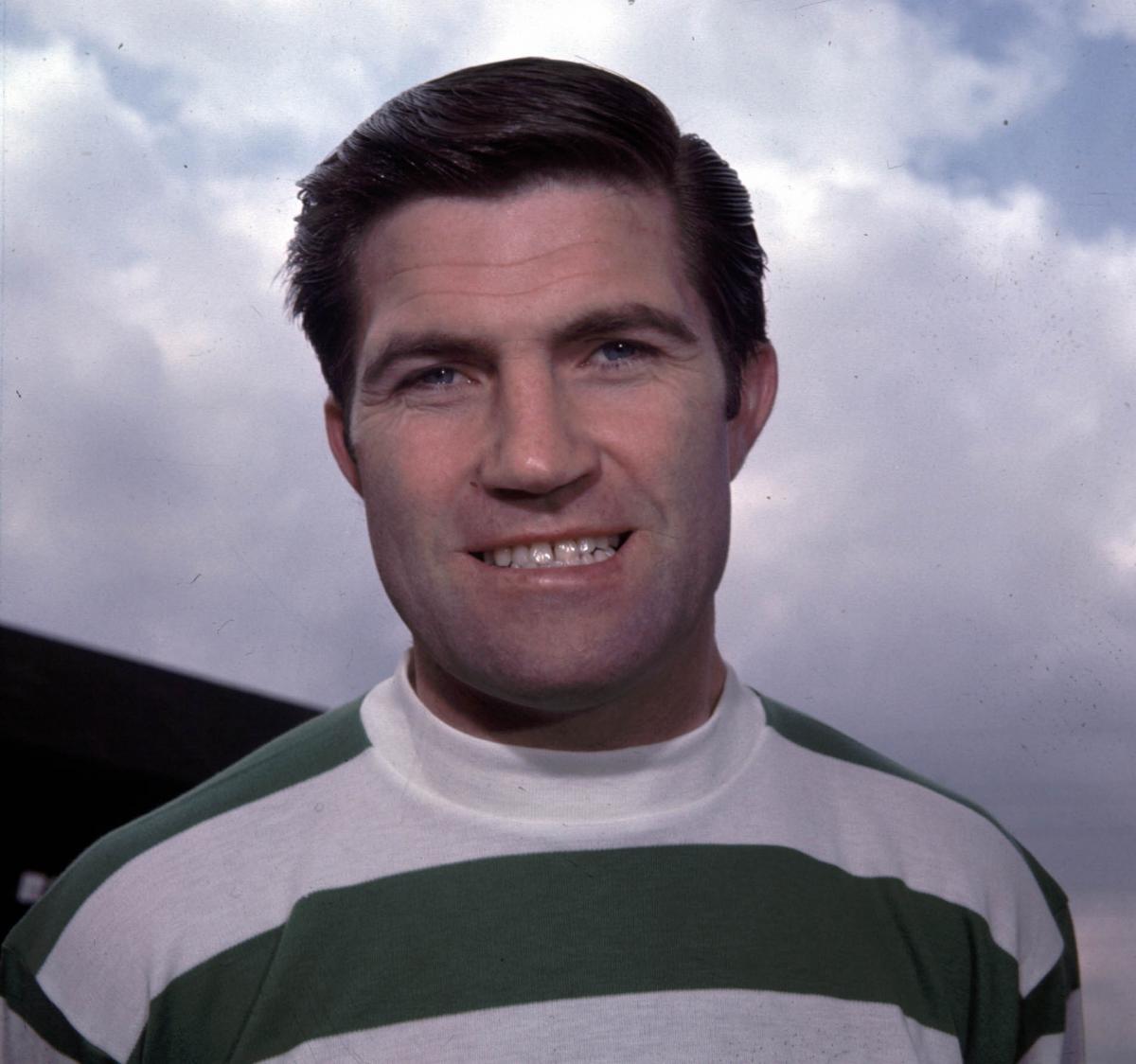 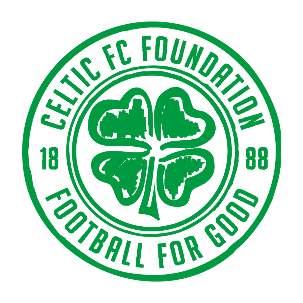 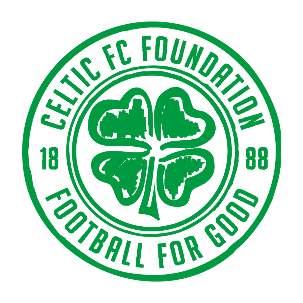 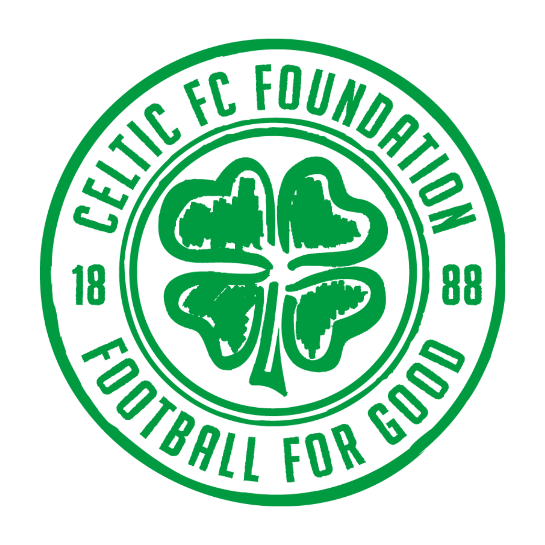 ANSWERS
ROUND 3
1. 	Odsonne Edouard
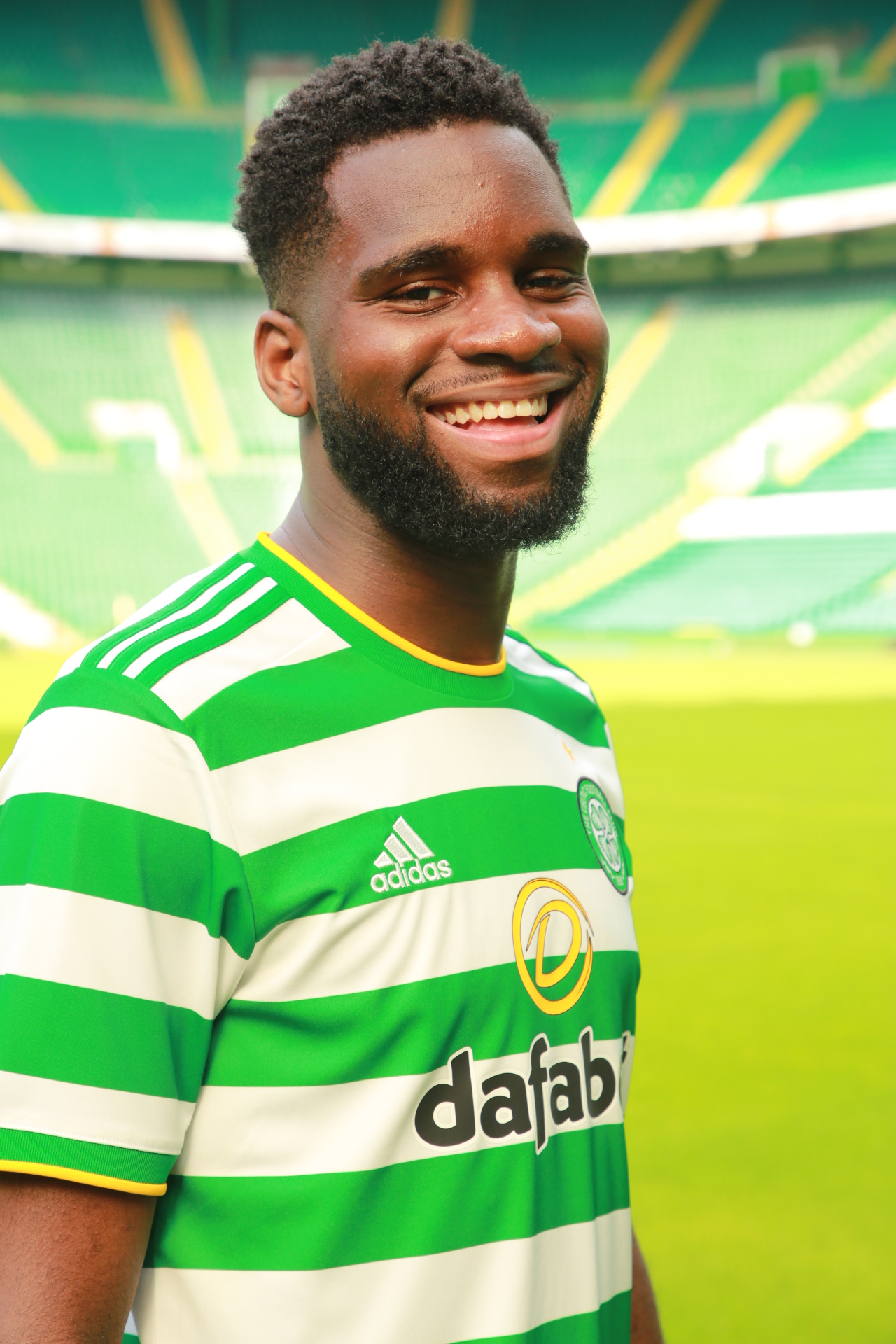 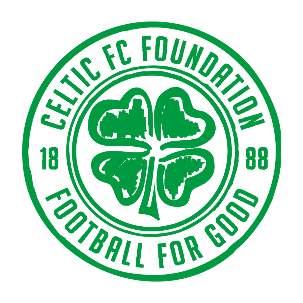 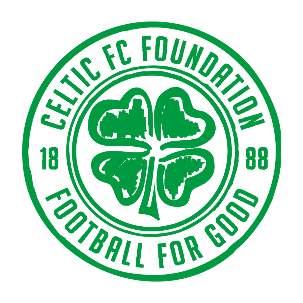 2 points
2.  Willie Maley
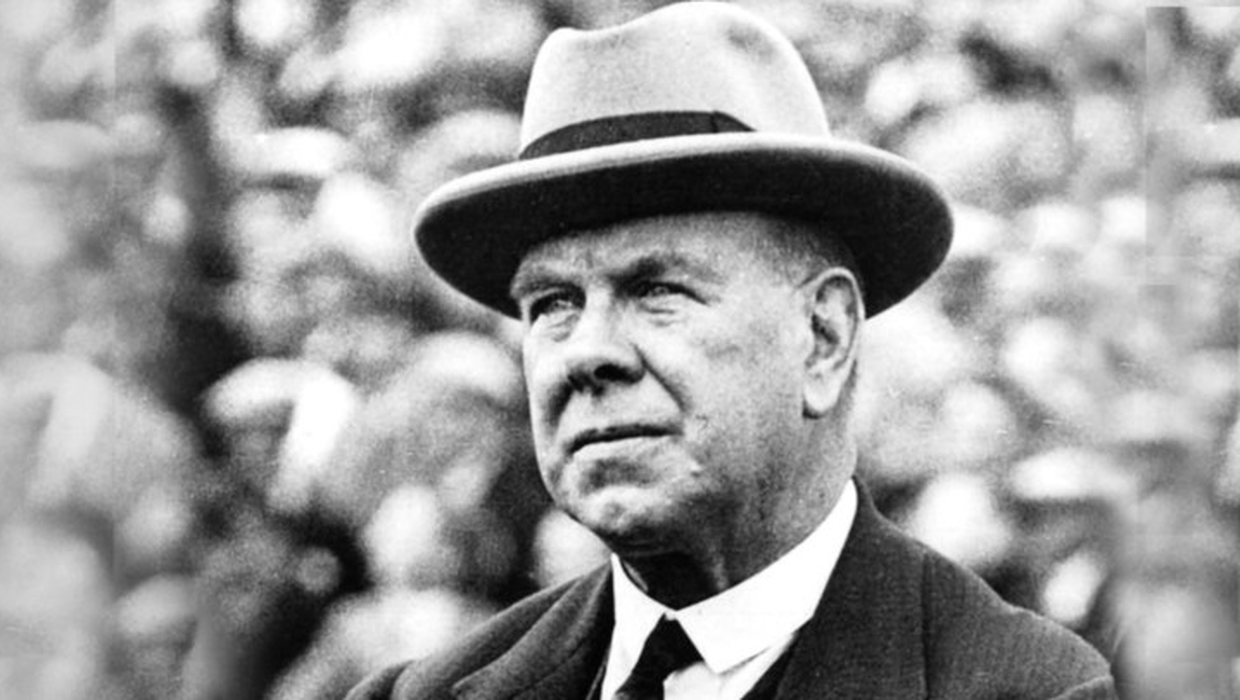 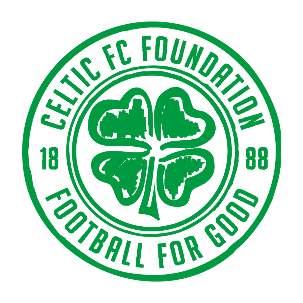 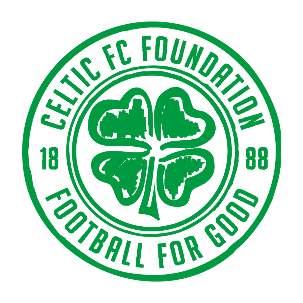 2 points
3. Paddy McCourt
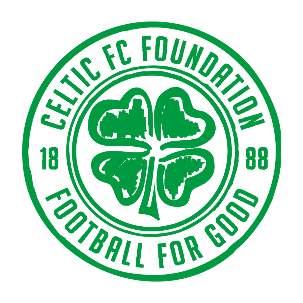 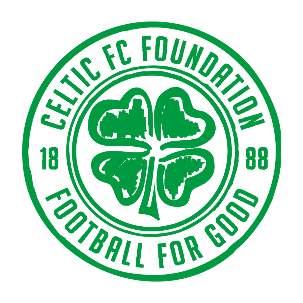 2 points
4.  Danny McGrain
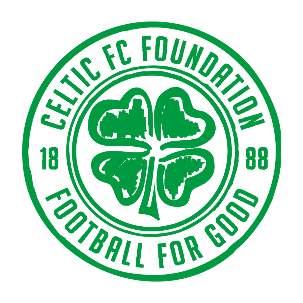 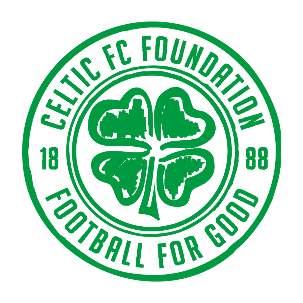 2 points
5.  Callum McGregor
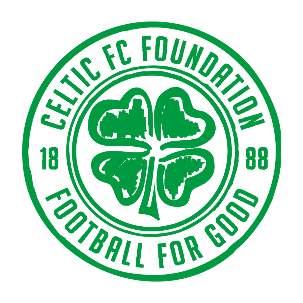 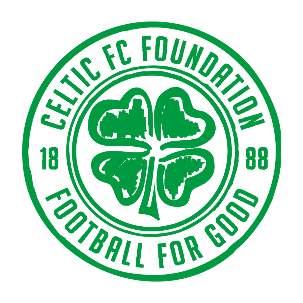 2 points
6.  Davie Hay
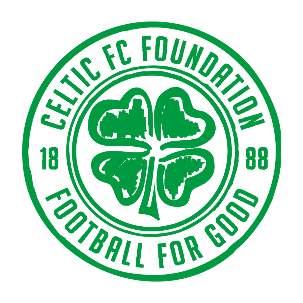 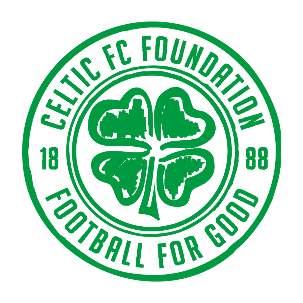 2 points
7.  Kelly Clark
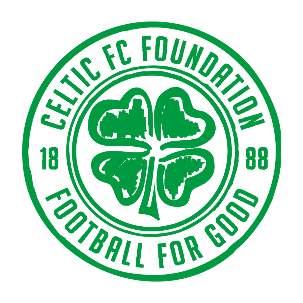 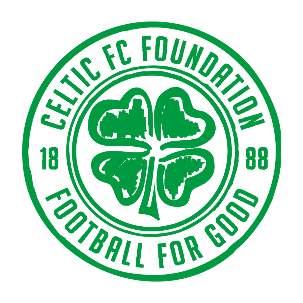 2 points
8. 	Roy Aitken
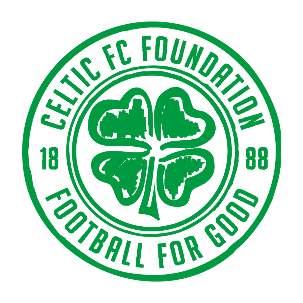 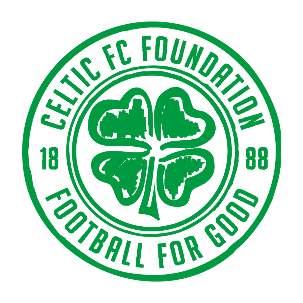 2 points
9. 	Virgil van Dijk
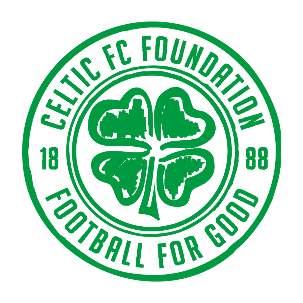 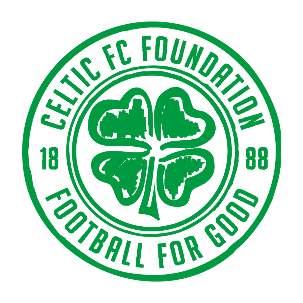 2 points
10. 	Bertie Auld
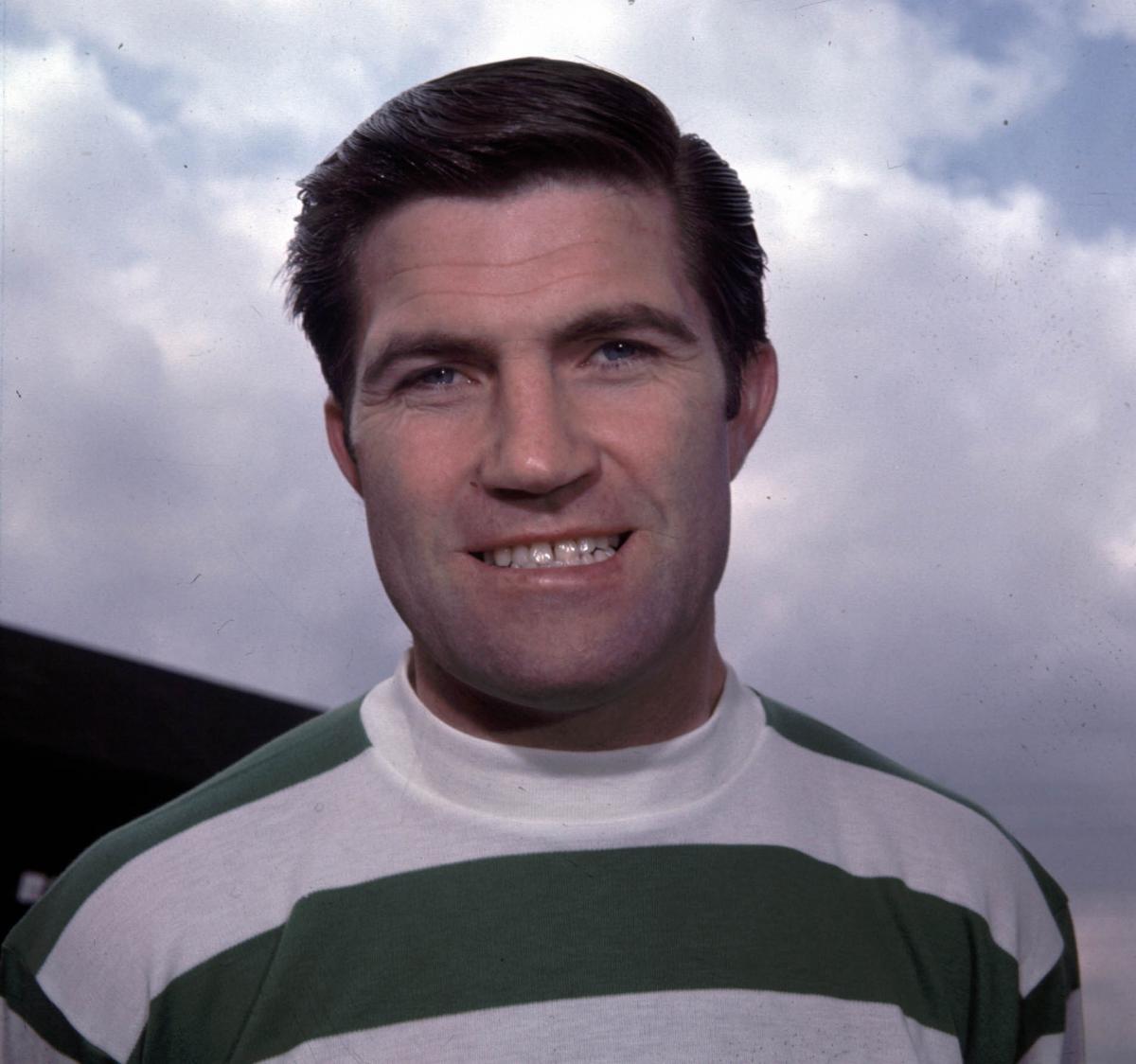 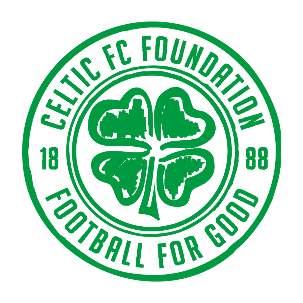 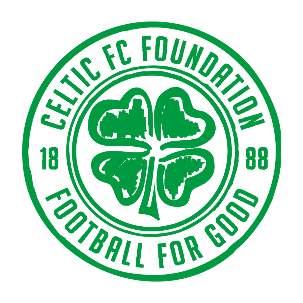 2 points
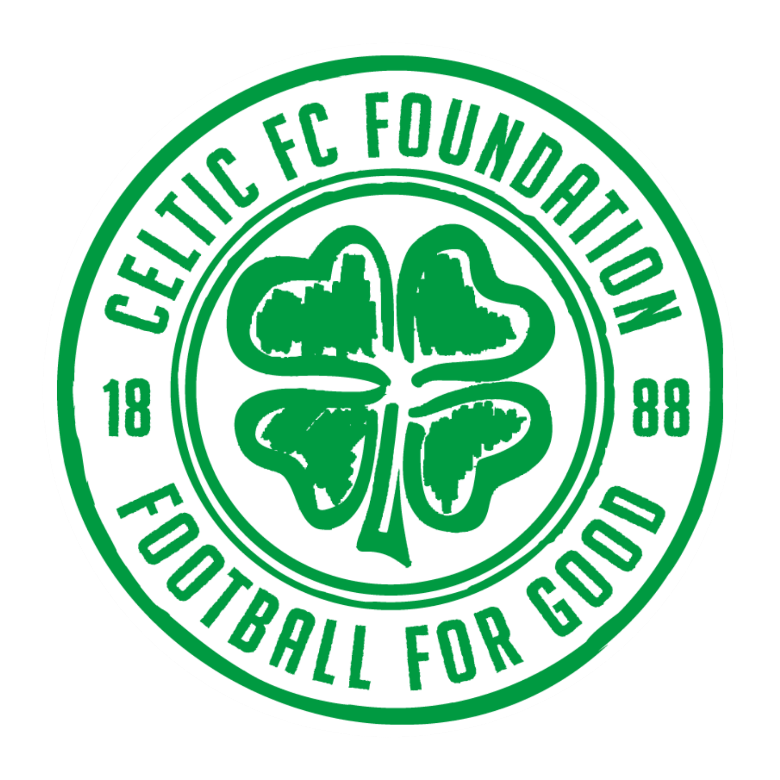 Thanks to
Martin Friel
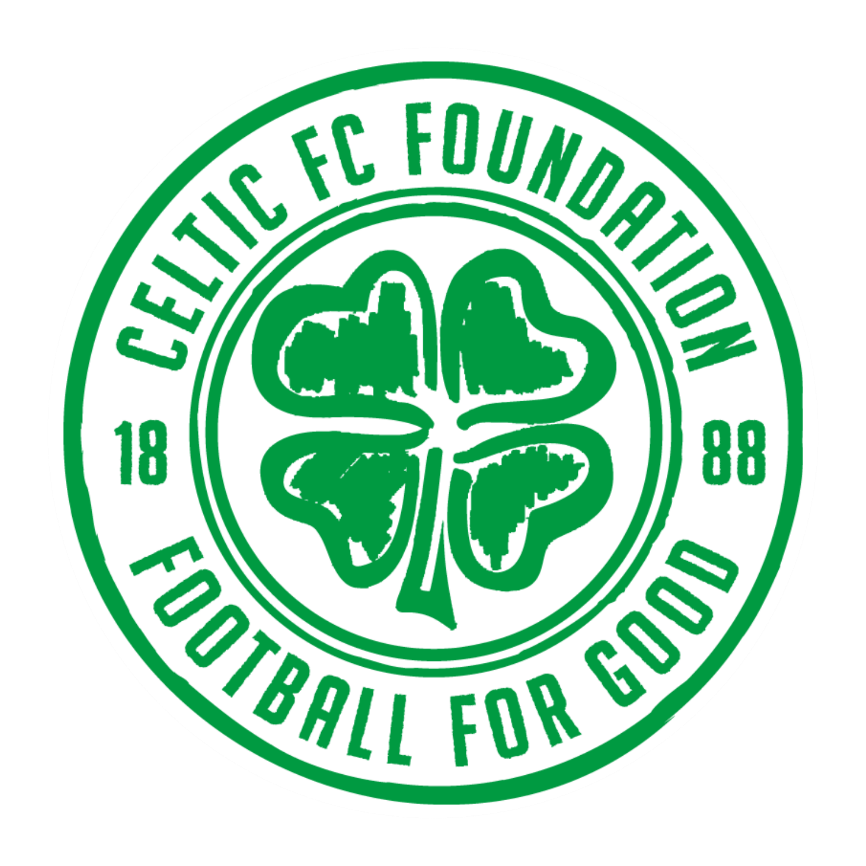 CELTIC FC FOUNDATION QUIZ : ROUND 4
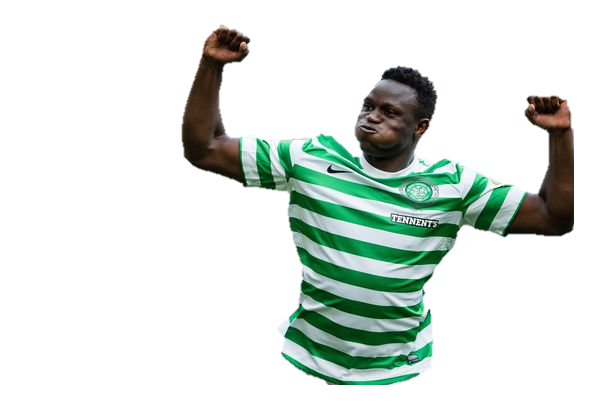 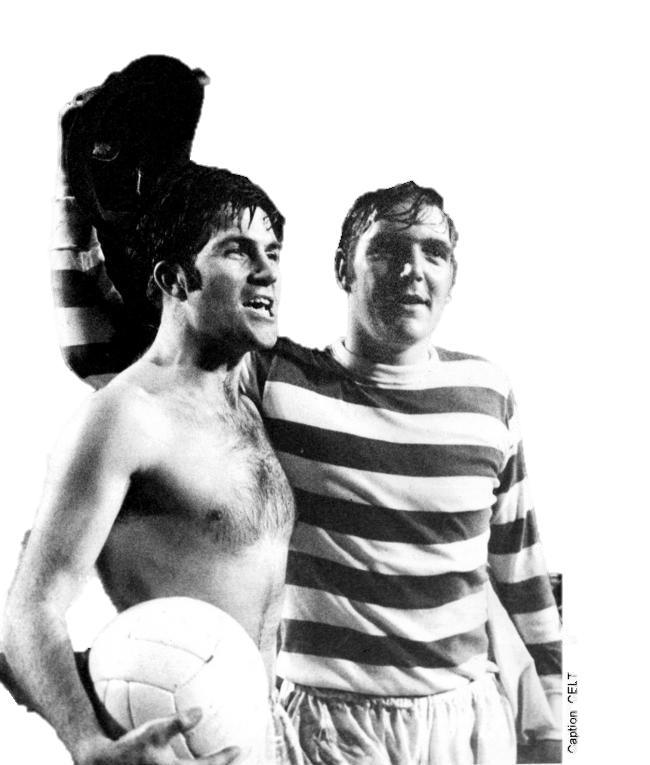 MIDFIELD
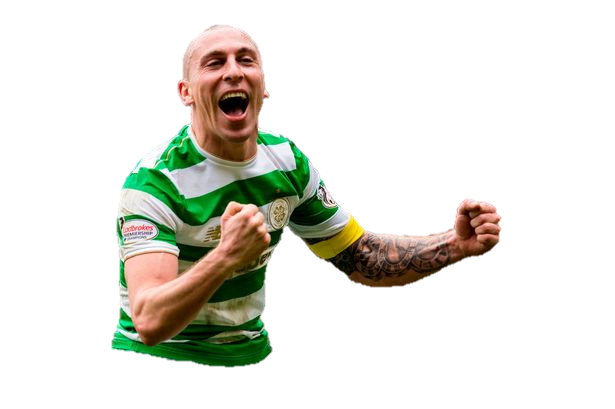 GENERAL
KNOWLEDGE
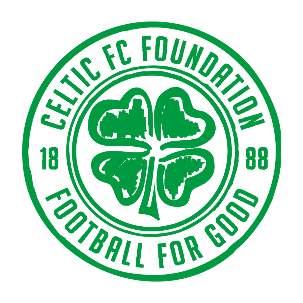 Celtic played in 14 consecutive League Cup finals between 1965-1978, how many did they win?
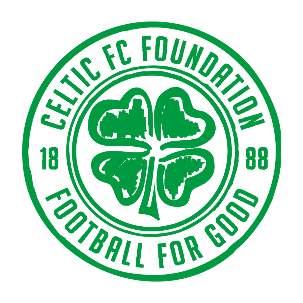 Which two players have played both for and against Celtic in the Champions League proper?
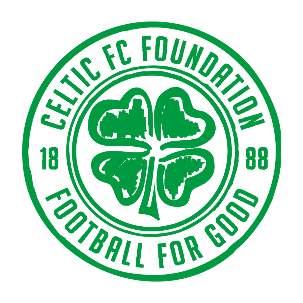 Who holds the record for scoring the most goals for Celtic in a single European match?
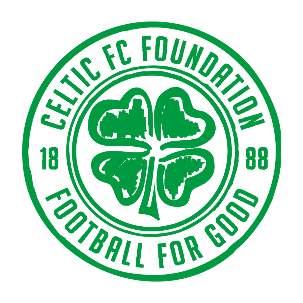 Which player, at the age of 36, is Celtic’s oldest debutant?
	Hint: He debuted against Rangers, at Ibrox as a sub
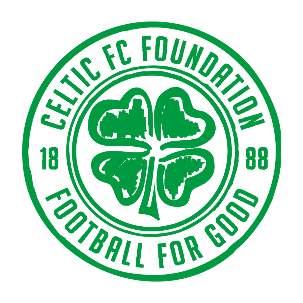 On September 3, 1966, Willie O’Neill became the first player to do what for Celtic?
	(in a League Cup tie against St. Mirren)
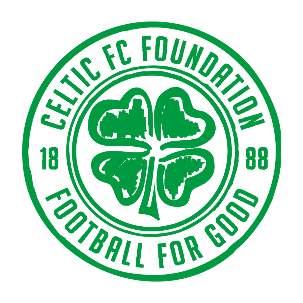 Who were the three non-Scottish players to start for Celtic in the 1995 Scottish Cup final?
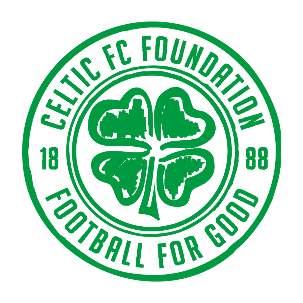 Celtic only lost two games in the 1966/67 league campaign, both against the same side, who was it?
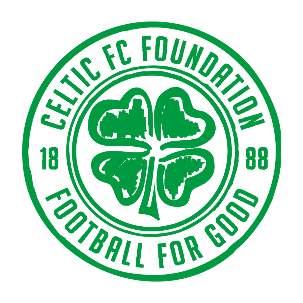 Which Celt is third top goal-scorer in SPL history? (1998-2013)
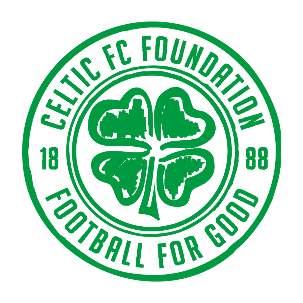 Who scored two goals against Partick Thistle at Firhill on his Celtic debut in September 1994?
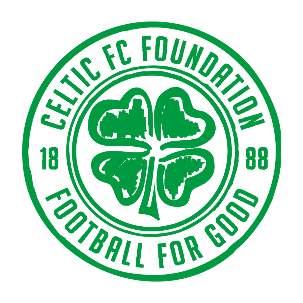 Which eight Celtic players later went on to manage Hibs?
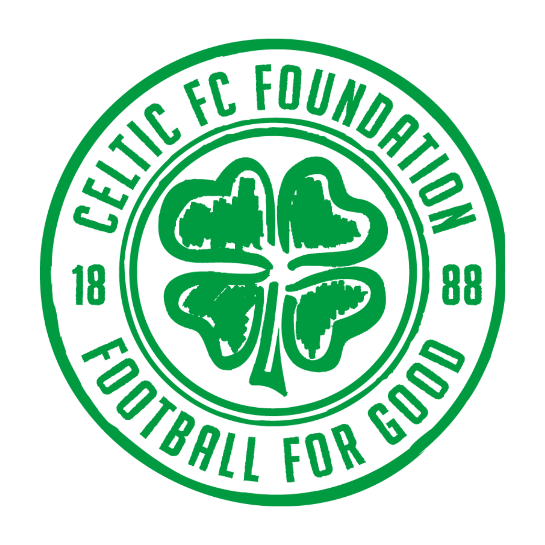 ANSWERS
ROUND 4
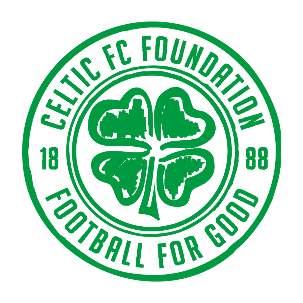 Celtic played in 14 consecutive League Cup finals between 1965-1978, how many did they win?
6
2 points
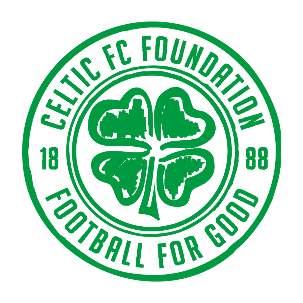 Which two players have played both for and against Celtic in the Champions League proper?
Henrik Larsson (Barcelona)
Aiden McGeady (Spartak Moscow)
2 points
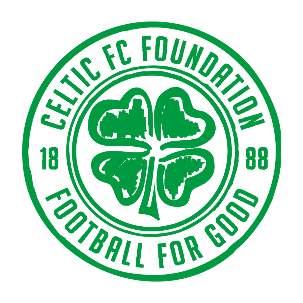 Who holds the record for scoring the most goals for Celtic in a single European match?
Jacki Dziekanowski (4 goals)
2 points
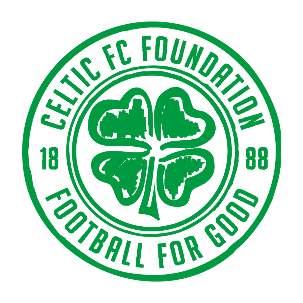 Which player, at the age of 36, is Celtic’s oldest debutant?
	Hint: He debuted against Rangers, at Ibrox as a sub
Dion Dublin
2 points
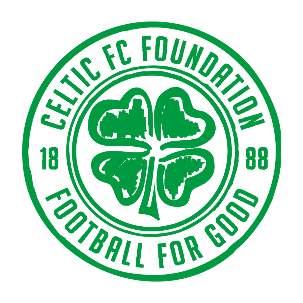 In September 3, 1966, Willie O’Neill became the first player to do what for Celtic?
	(in a League Cup tie against St. Mirren)
He was Celtic’s first substitute
2 points
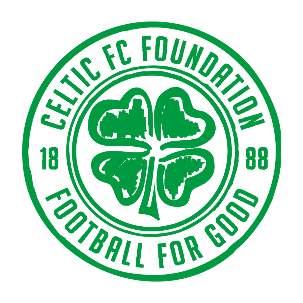 Who were the three non-Scottish players to start for Celtic in the 1995 Scottish Cup final?
Pierre Van Hooijdonk,
Pat Bonner and Rudi Vata
2 points
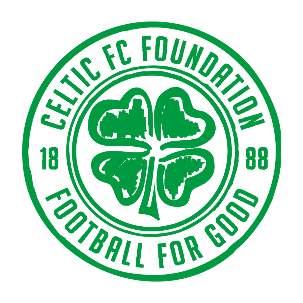 Celtic only lost two games in the 1966/67 league campaign, both against the same side, who was it?
Dundee United
2 points
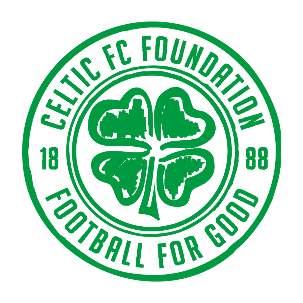 Which Celt is third top goal-scorer in SPL history? (1998-2013)
Derek Riordan
2 points
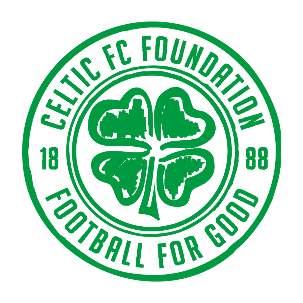 Who scored two goals against Partick Thistle at Firhill on his Celtic debut in September 1994?
Phil O’Donnell
2 points
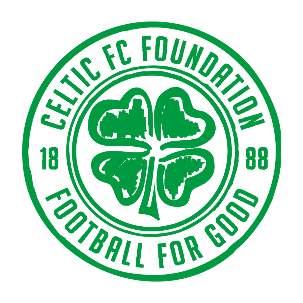 Which eight Celtic players later went on to manage Hibs?
Neil Lennon, 		  Alan Stubbs, 		John Hughes,
John Collins, 		Tony Mowbray, 	Pat Stanton,
Bertie Auld 			and 			Jock Stein
Not including Jim Duffy as he only played friendlies and Glasgow Cup for Celtic
4 points
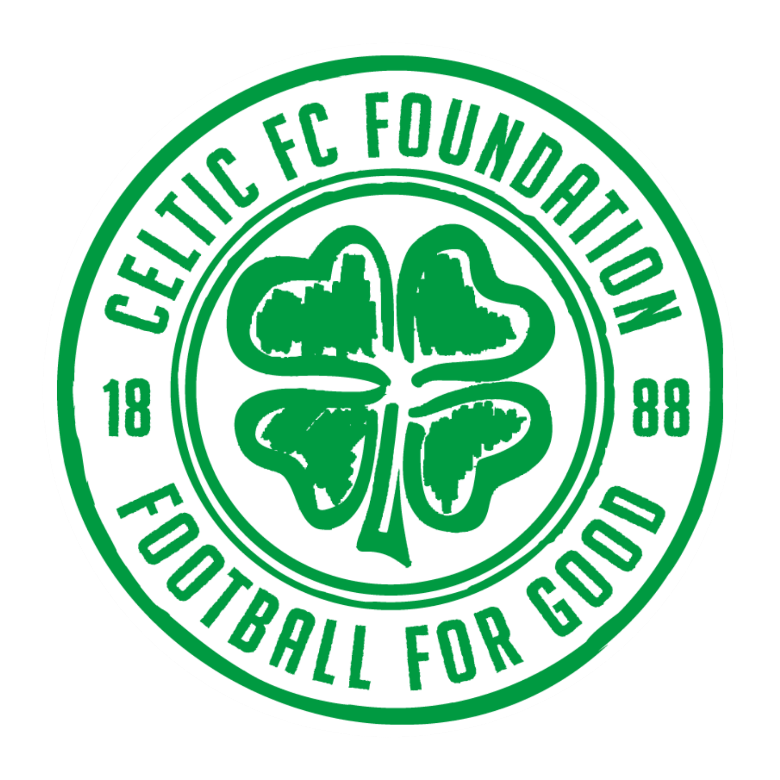 Thanks to
Keith McGinty
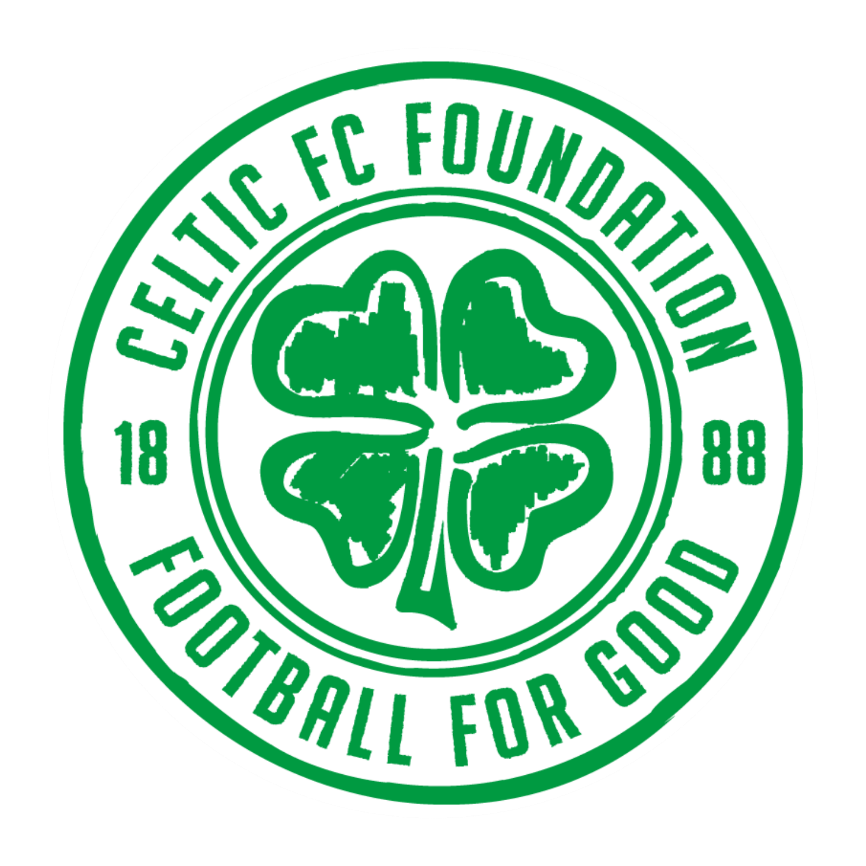 CELTIC FC FOUNDATION QUIZ : ROUND 5
AWAY TO WATCH THE CELTIC
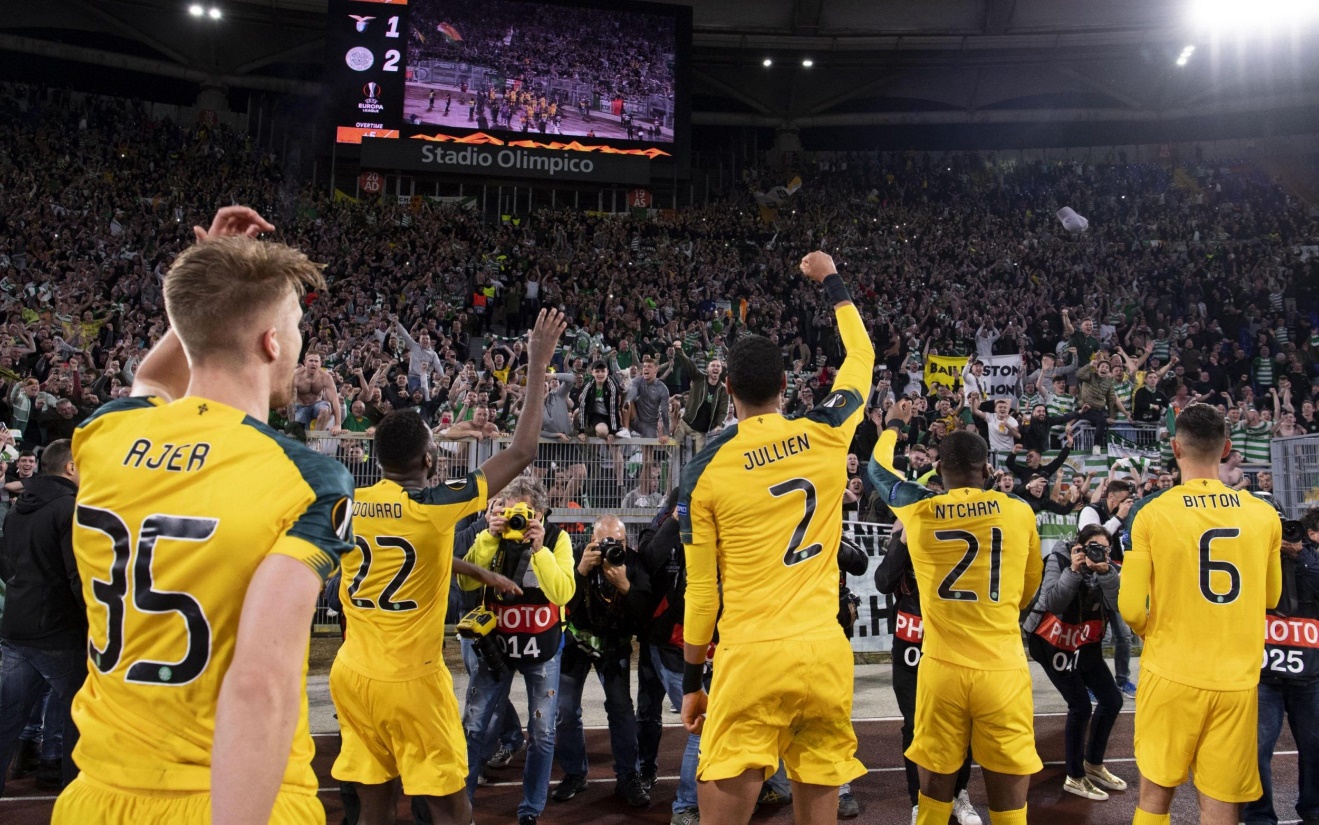 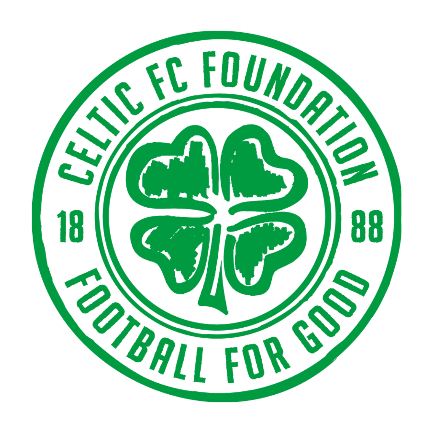 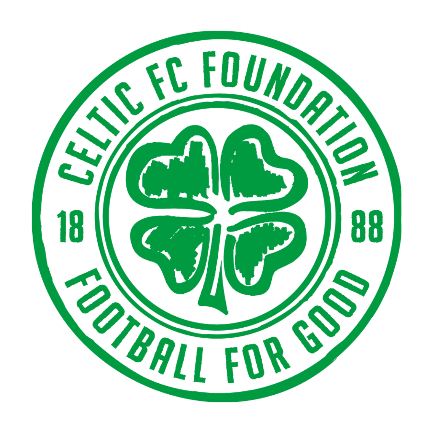 Name each of the grounds Celtic
have played at from their aerial view
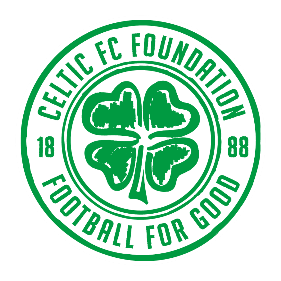 1.
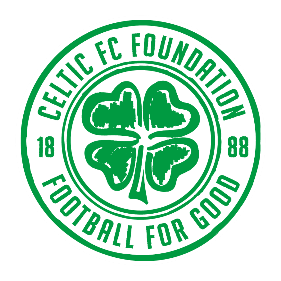 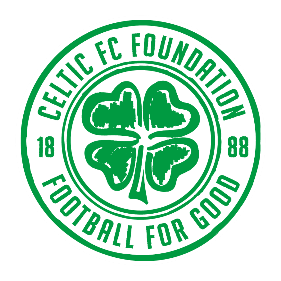 2.
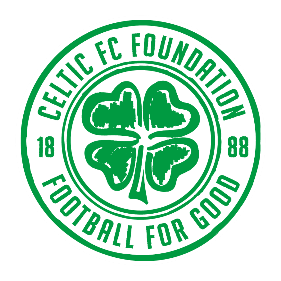 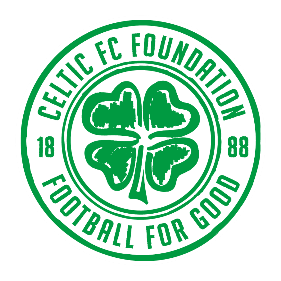 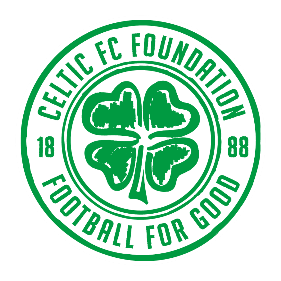 3.
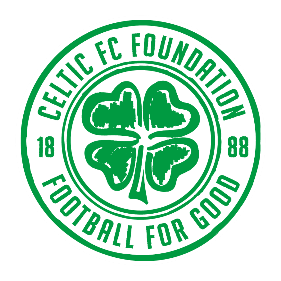 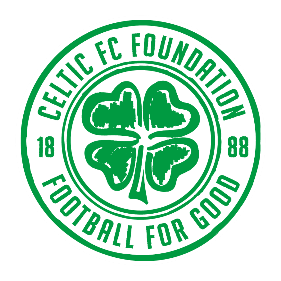 4.
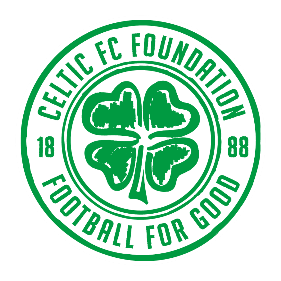 5.
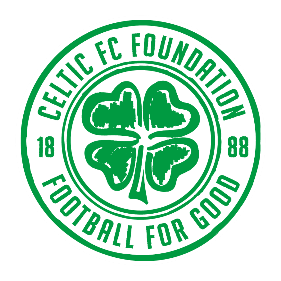 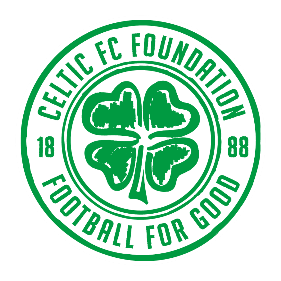 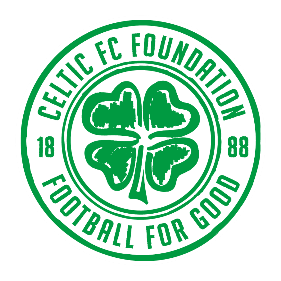 6.
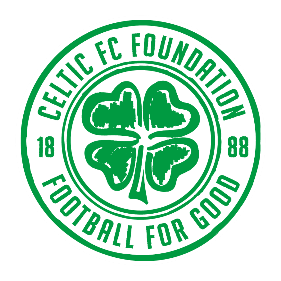 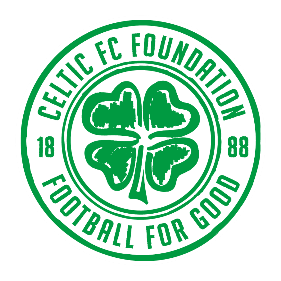 7.
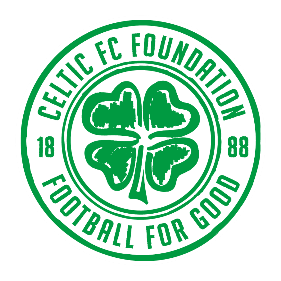 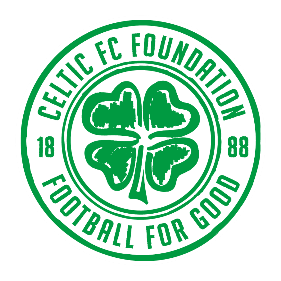 8.
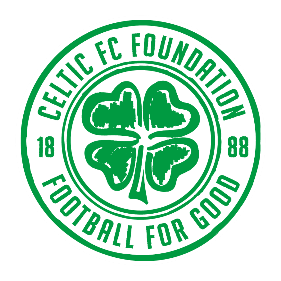 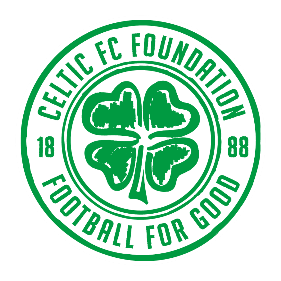 9.
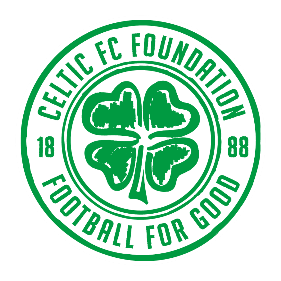 10.
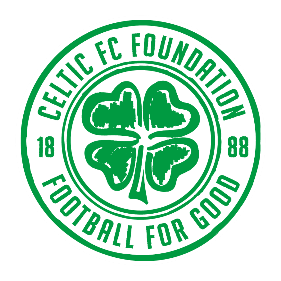 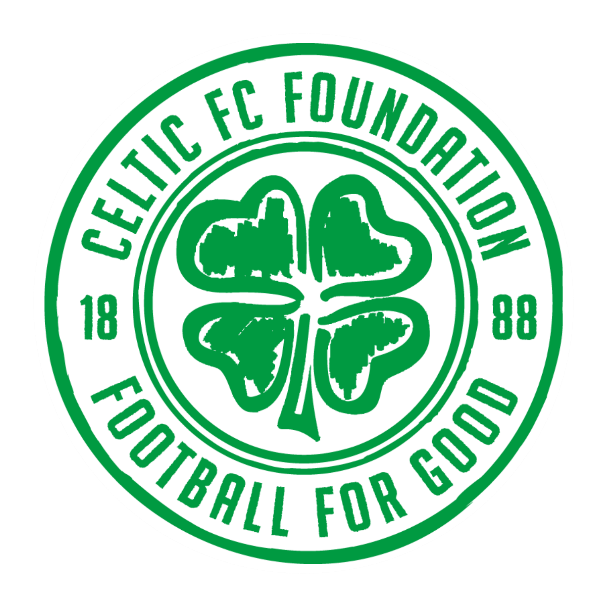 ANSWERS
ROUND 5
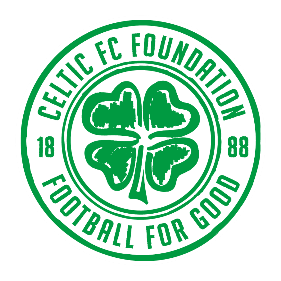 1. 	 Estadio Nacional – Inter ‘67
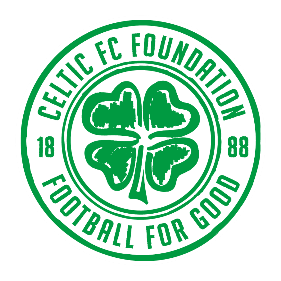 2 points
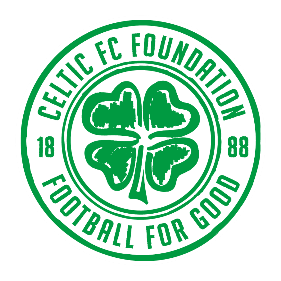 2. 	Murrayfield – Reykjavik / Legia Warsaw / Hearts
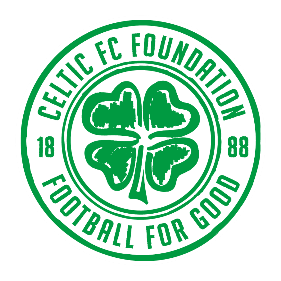 2 points
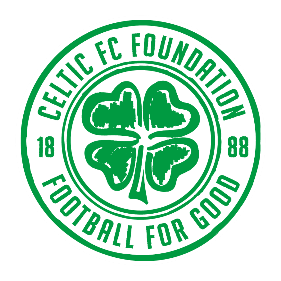 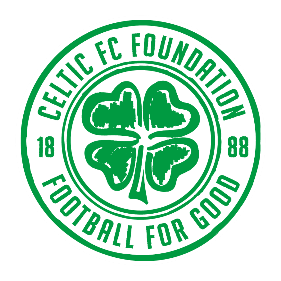 3. 	Wembley – Spurs / Al Ahly
2 points
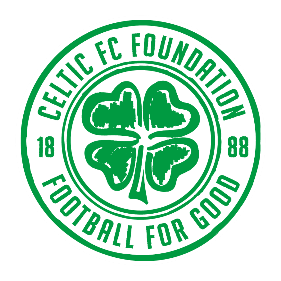 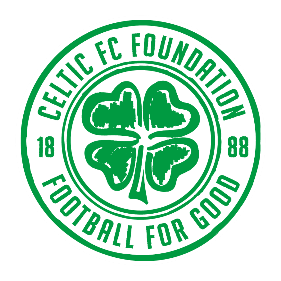 4. 	San Siro / Guiseppe Meazza – Inter/A.C. Milan
2 points
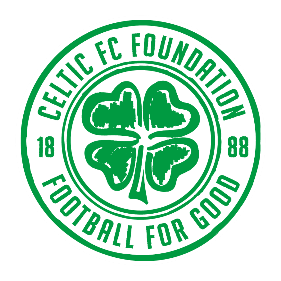 5. 	Lerkendal Stadion – Rosenborg
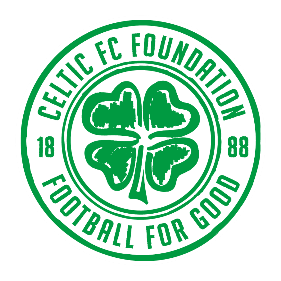 2 points
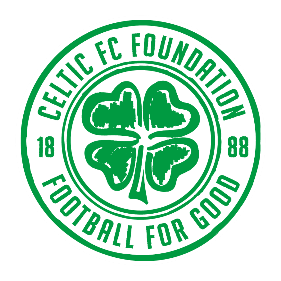 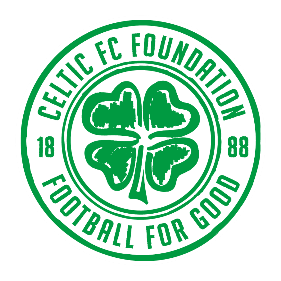 6. 	Estádio Municipal – Braga
2 points
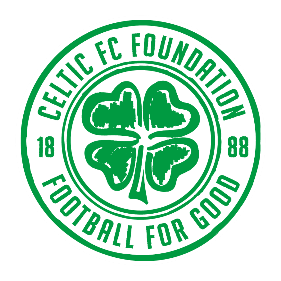 7. 	Astana Arena – Shakhter Karagandy / Astana
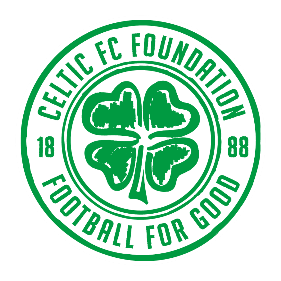 2 points
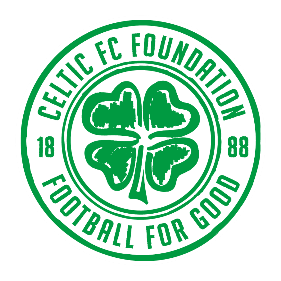 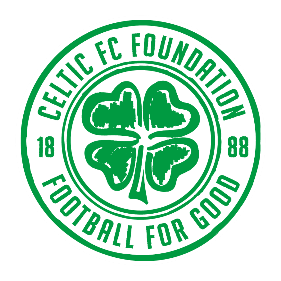 8. 	Borussia-Park - BMG
2 points
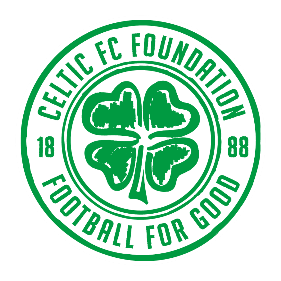 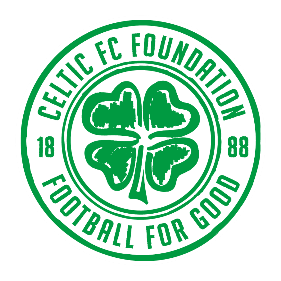 9. 	Victoria Stadium – Lincoln Red Imps
2 points
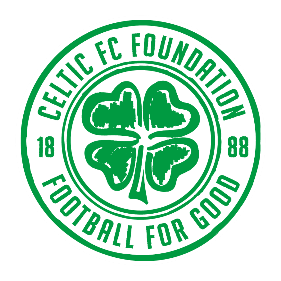 10. 	Le Parc des Princes - PSG
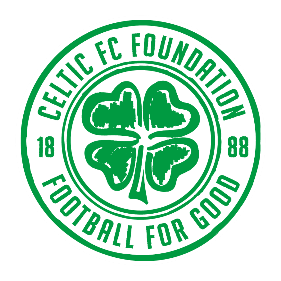 2 points
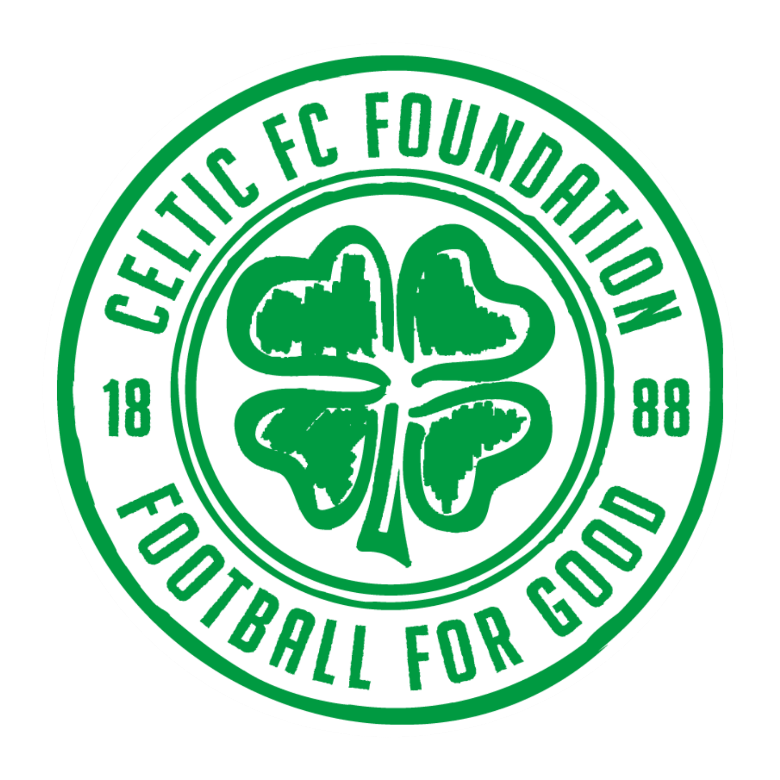 Thanks to
Keith McGinty
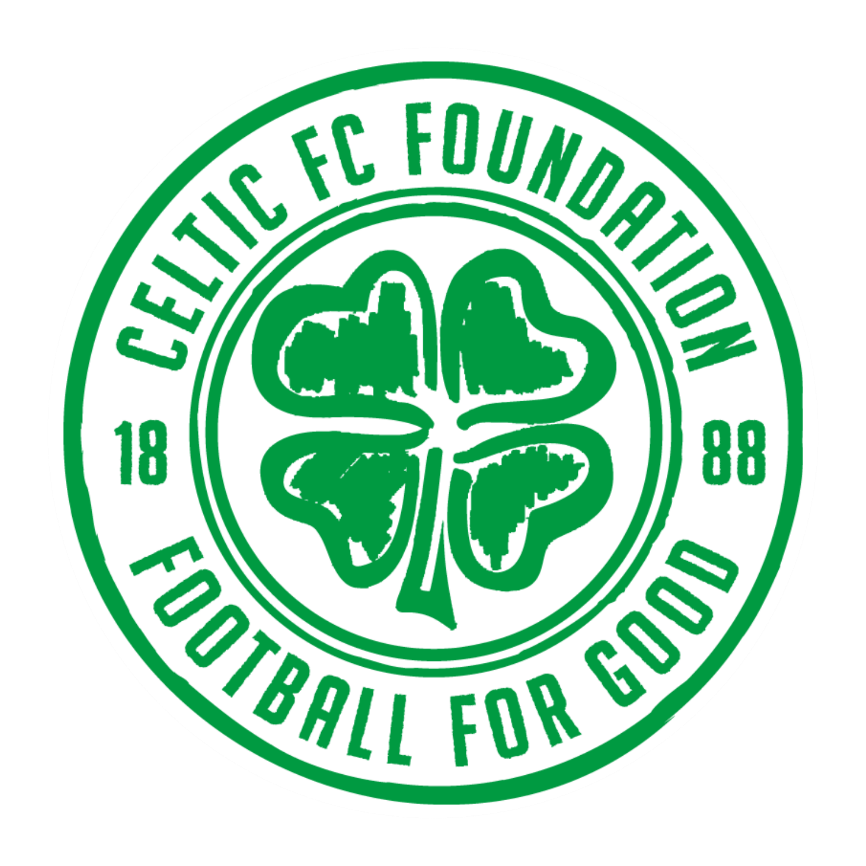 CELTIC FC FOUNDATION QUIZ : ROUND 6
IF   YOU   KNOW
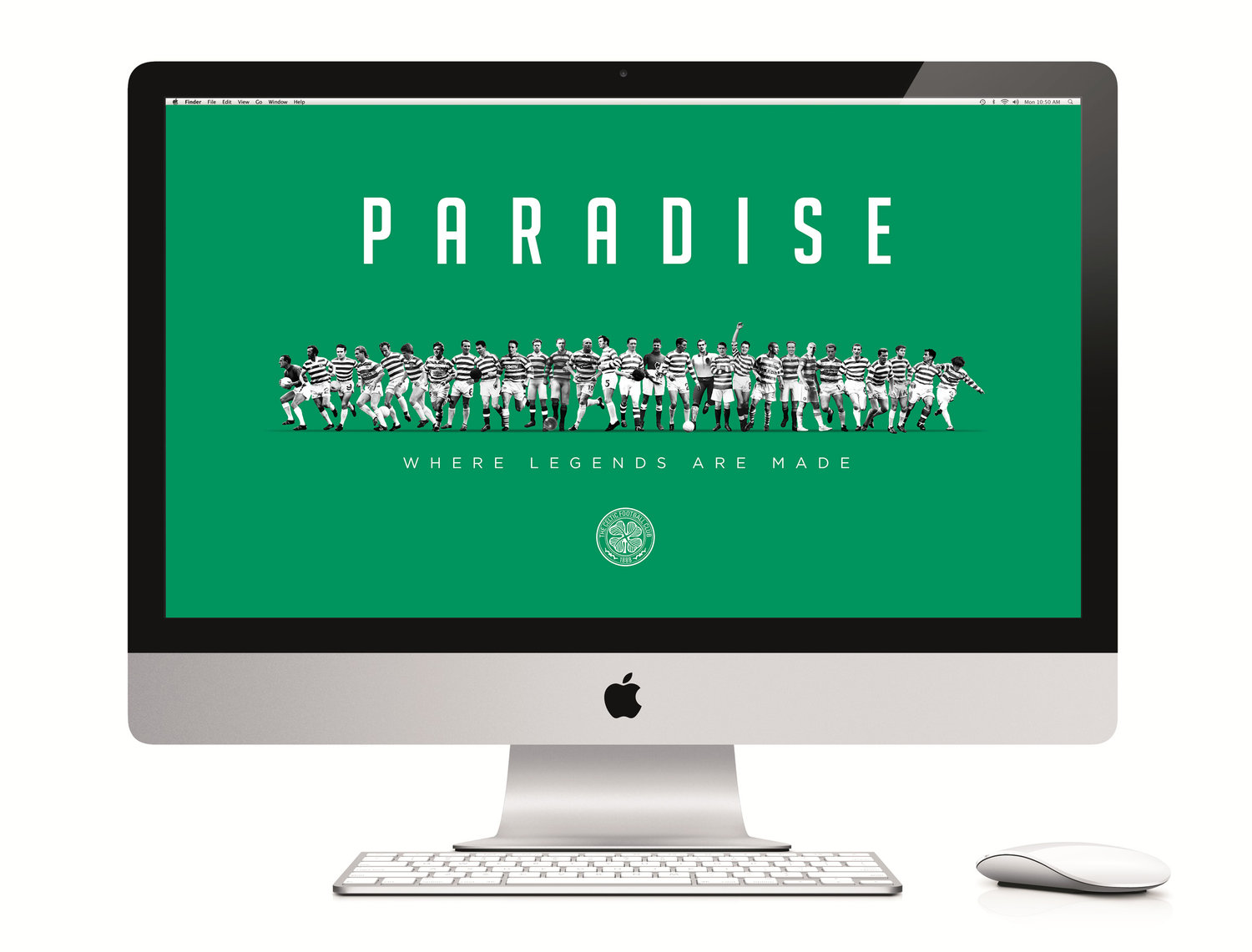 THE   HISTORY   2
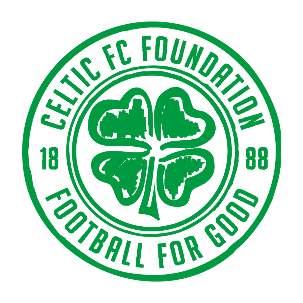 The Lisbon Lions were all said to have been born within how many miles of Celtic Park?
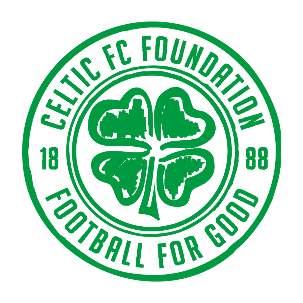 What was Martin O’Neill’s first competitive match in charge and what was the score?
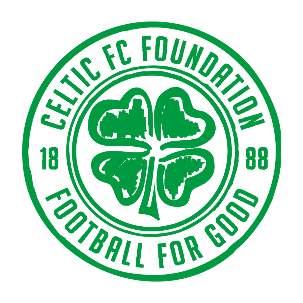 By how many points did
	‘The Invincibles’ win the league?
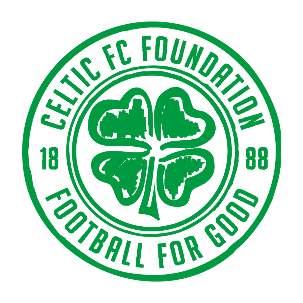 Moussa Dembele’s hat-trick against Rangers in the 5-1 victory was the first hat-trick in the fixture since the 1970s.
	Who was the last Celtic player to achieve the 	same feat all those years before?
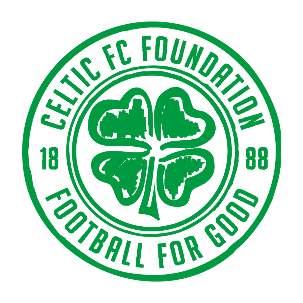 Who was Celtic’s first million pound player?
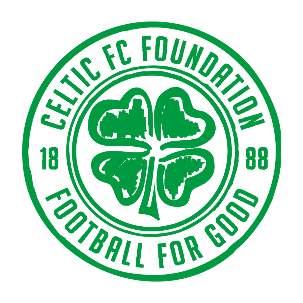 Who was the first Celtic player to say he had won the World Cup?
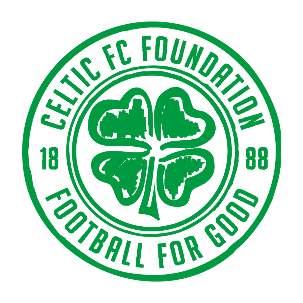 At the end of the 1959/60 season Celtic played several friendly matches. What fact was 
	particularly remarkable about the game against 	Sparta Rotterdam – other than the 5-1 victory 	that Celtic recorded?
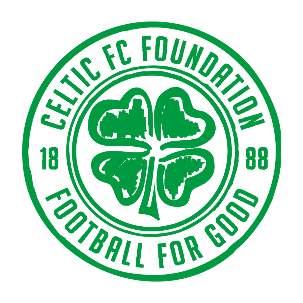 After defeating St Johnstone to win the league on May 9, 1998, Celtic played in a match only four days later. Who were the opposition?
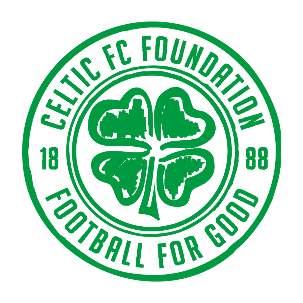 Bobby Petta left Celtic on loan during the 2003/04 season. To which English side did he move?
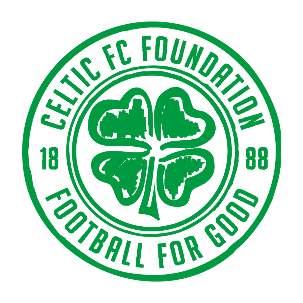 Neil Lennon scored two competitive goals away from Celtic Park, who did he score against?
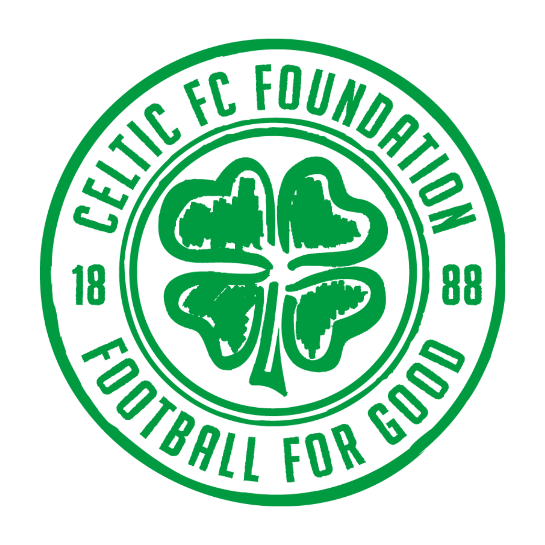 ANSWERS
ROUND 6
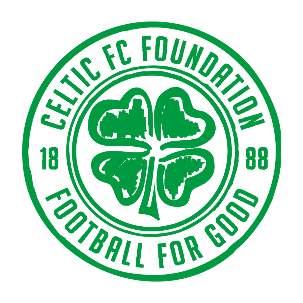 The Lisbon Lions were all said to have been born within how many miles of Celtic Park?
30 miles
2 points
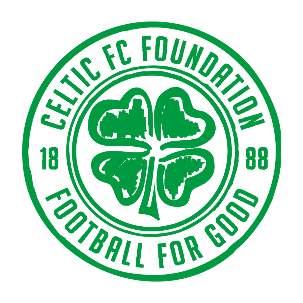 What was Martin O’Neill’s first competitive match in charge and what was the score?
Dundee United 1-2 Celtic
(Sutton, Larsson)
2 points
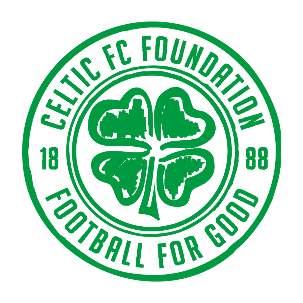 By how many points did ‘The Invincibles’ win the league?
30
2 points
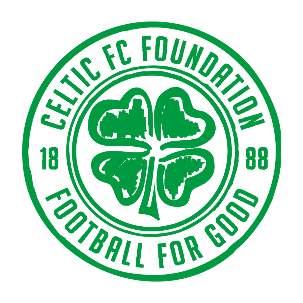 Moussa Dembele’s hat-trick against Rangers in the 5-1 victory was the first hat-trick in the fixture since the 1970s.
	Who was the last Celtic player to achieve the 	same feat all those years before?
Harry Hood
2 points
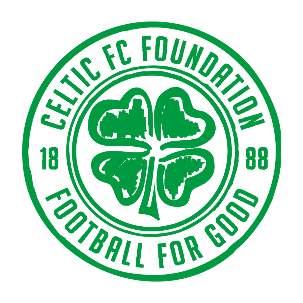 Who was Celtic’s first million pound player?
John Collins
(£1million from Hibs, July 1990)
2 points
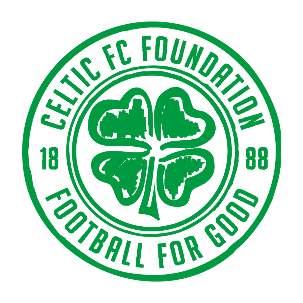 Who was the first Celtic player to say he had won the World Cup?
Juninho
2 points
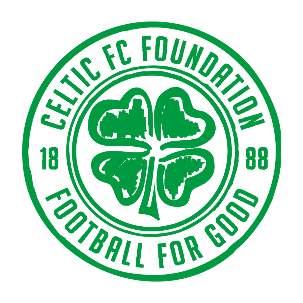 At the end of the 1959/60 season Celtic played several friendly matches. What fact was 
	particularly remarkable about the game against 	Sparta Rotterdam – other than the 5-1 victory 	that Celtic recorded?
Celtic wore numbers on their
shorts for the first time
2 points
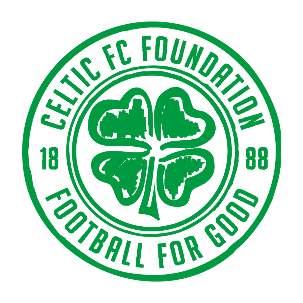 After defeating St Johnstone to win the league on May 9, 1998, Celtic played in a match only 	four days later. Who were the opposition?
Sporting Lisbon in a friendly – poor crowd due to the ill feeling towards Cadete
2 points
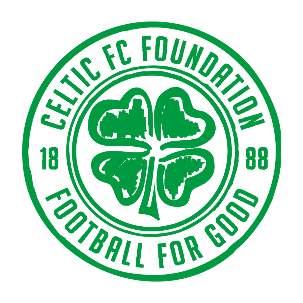 Bobby Petta left Celtic on loan during the 2003/04 season. To which English side did he move?
Fulham
2 points
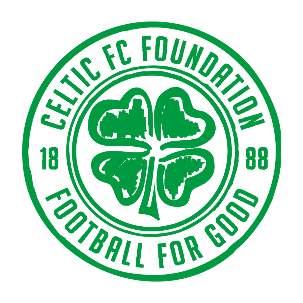 Neil Lennon scored two competitive goals away from Celtic Park, who did he score against?
Dunfermline at East End Park
2 points
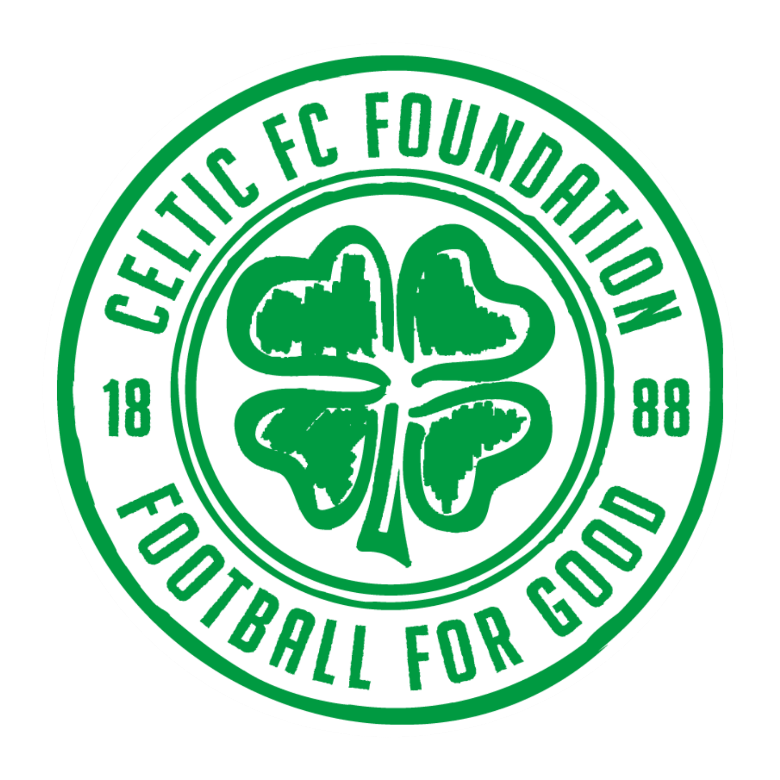 Thanks to
Bryan McManus
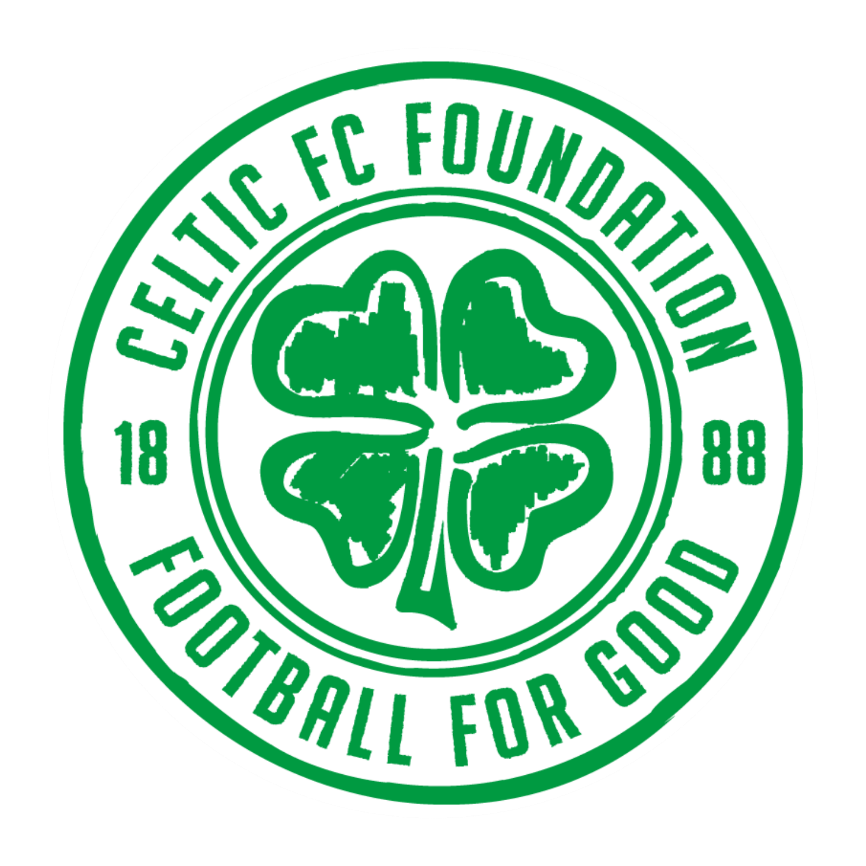 CELTIC FC FOUNDATION QUIZ : ROUND 7
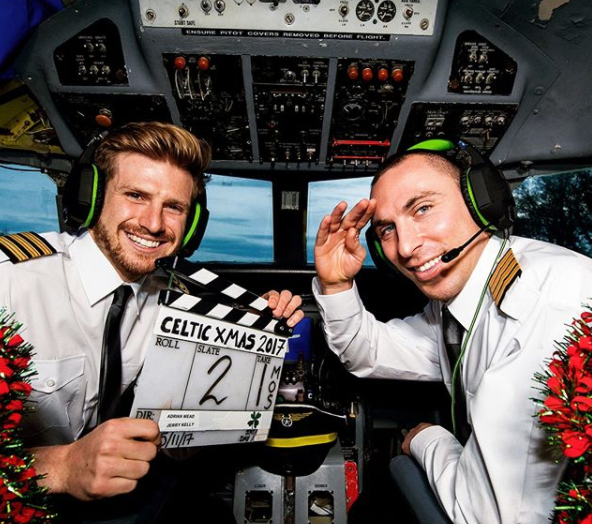 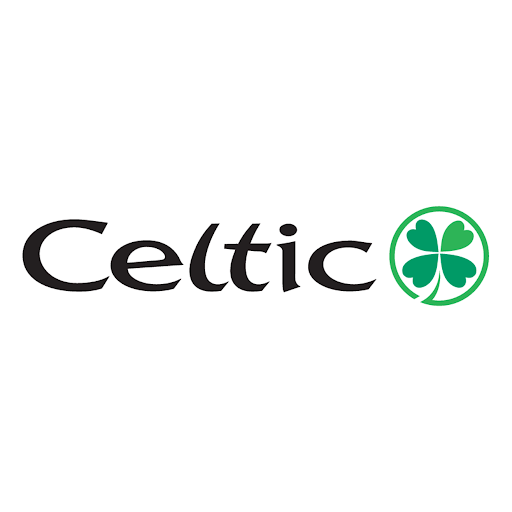 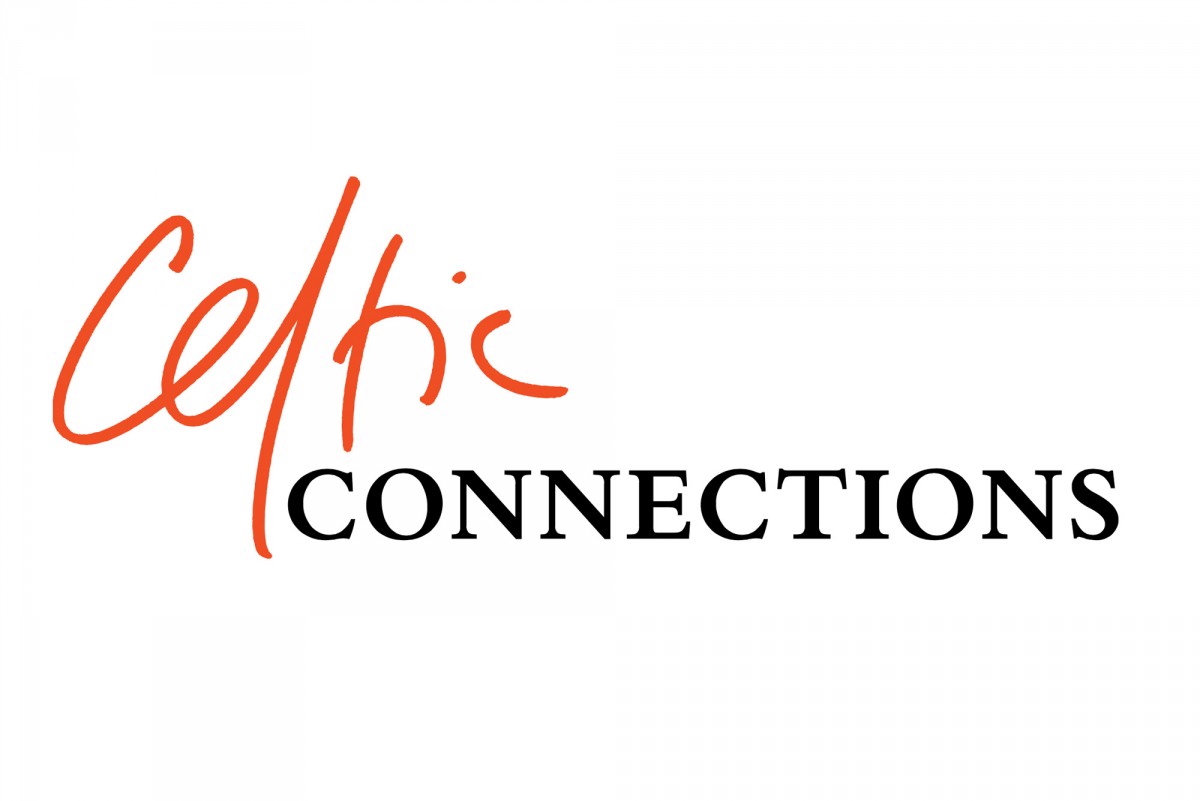 Name the Celts from the
clubs they have played for
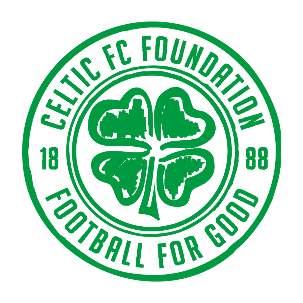 ?
Inverness Caledonian Thistle
Forfar Athletic
Dundee United
Celtic
Middlesbrough
Vancouver Whitecaps
Sheffield United
Aberdeen
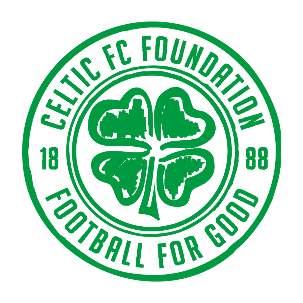 ?
Celtic
Norwich City
Reading
Bournemouth
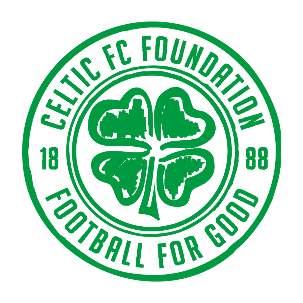 ?
Nitra
St. Etienne
Bastia
Duisburg
Celtic
JEF United
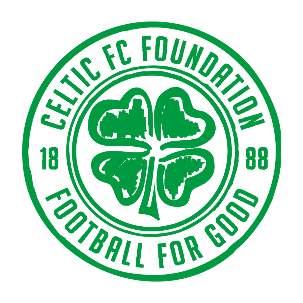 ?
Crystal Palace
Arsenal
West Ham
Nottingham Forest
Celtic
Burnley
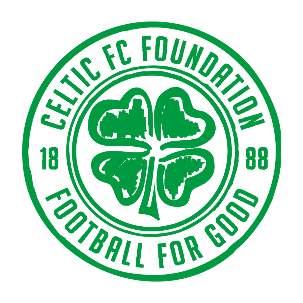 ?
Aston Villa
Motherwell
Celtic
Man United
Motherwell
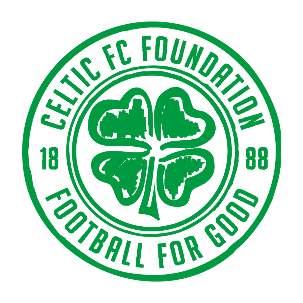 ?
Tatran Presov
Slovan Bratislava
Sunderland
West Brom
Celtic
Sunderland
Burnley
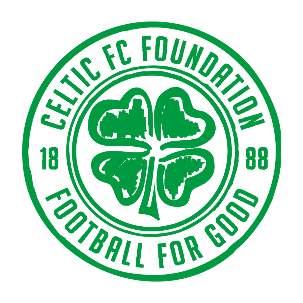 ?
Celtic
San Jose Earthquakes
Sheffield United
Dundee
Shelbourne
Elgin City
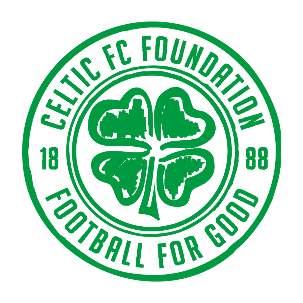 ?
Dumbarton
Celtic
Borussia Dortmund
Hibs
Dumbarton
Partick Thistle
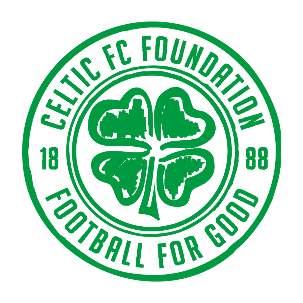 ?
KTP
Sevilla
HJK Helsinki
Schalke
Celtic
Brondby
Norwich City
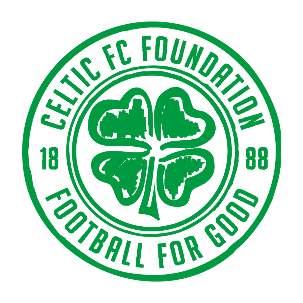 ?
Celtic
Livingston
ADO Den Haag
Aberdeen
Colorado Rapids
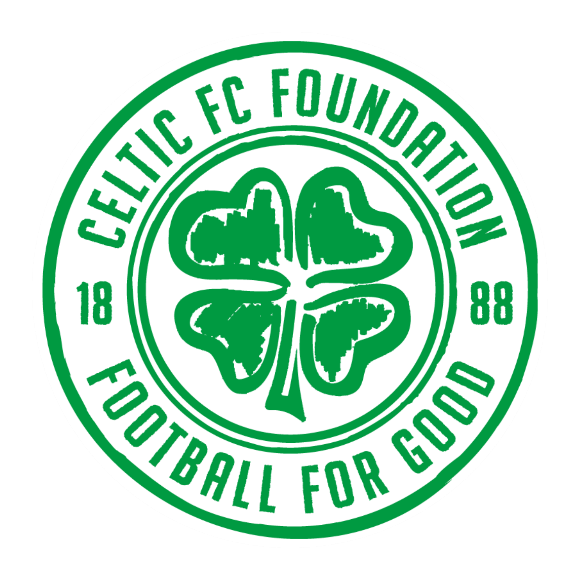 ANSWERS
ROUND 7
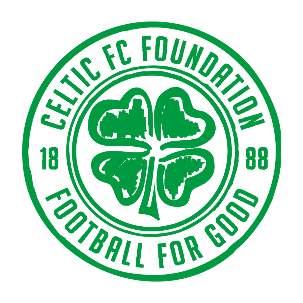 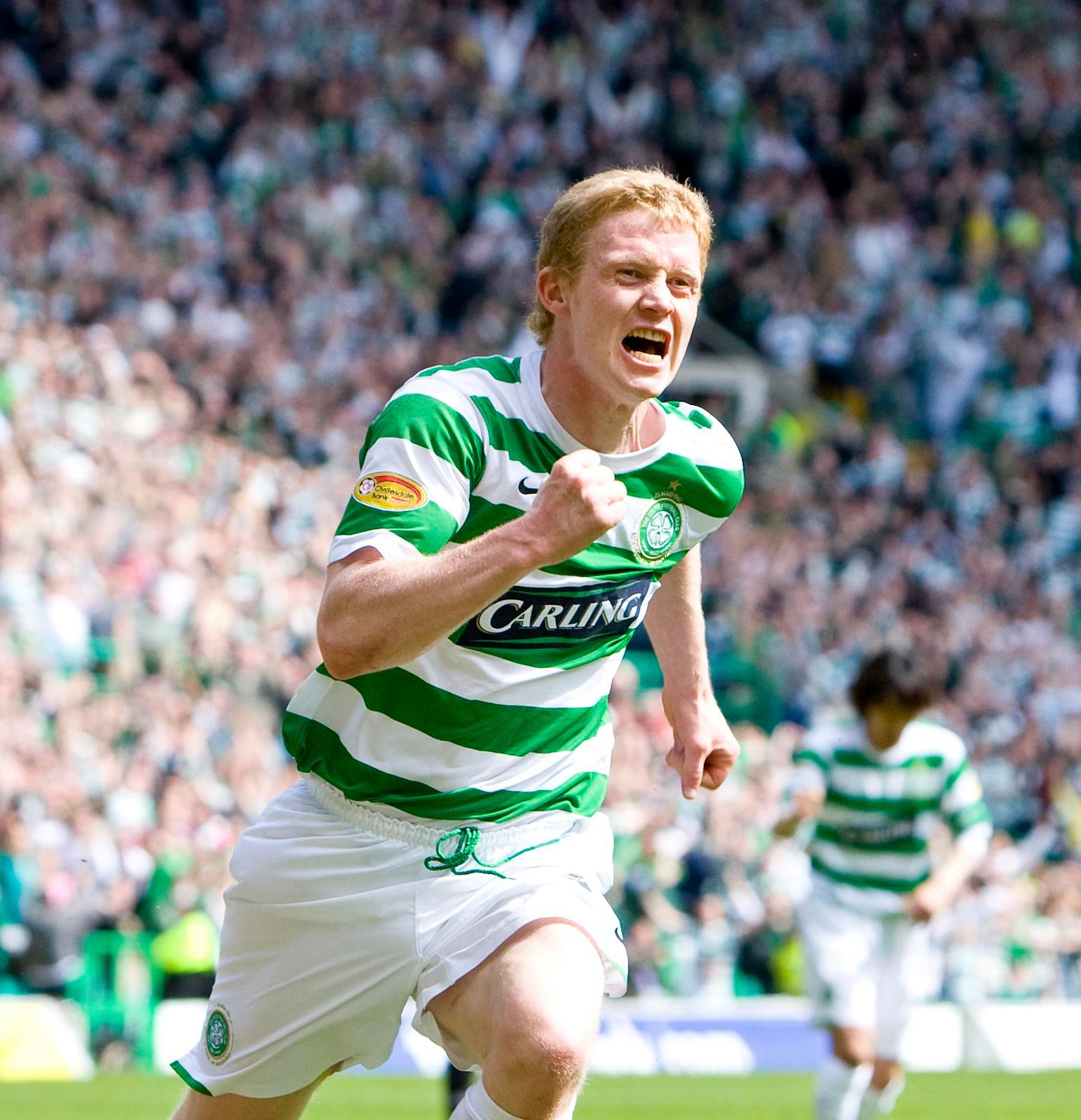 Inverness Caledonian Thistle
Forfar Atheltic
Dundee United
Celtic
Middlesbrough
Vancouver Whitecaps
Sheffield United
Aberdeen
Barry Robson
2 points
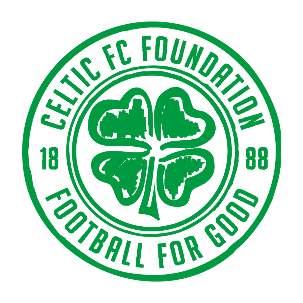 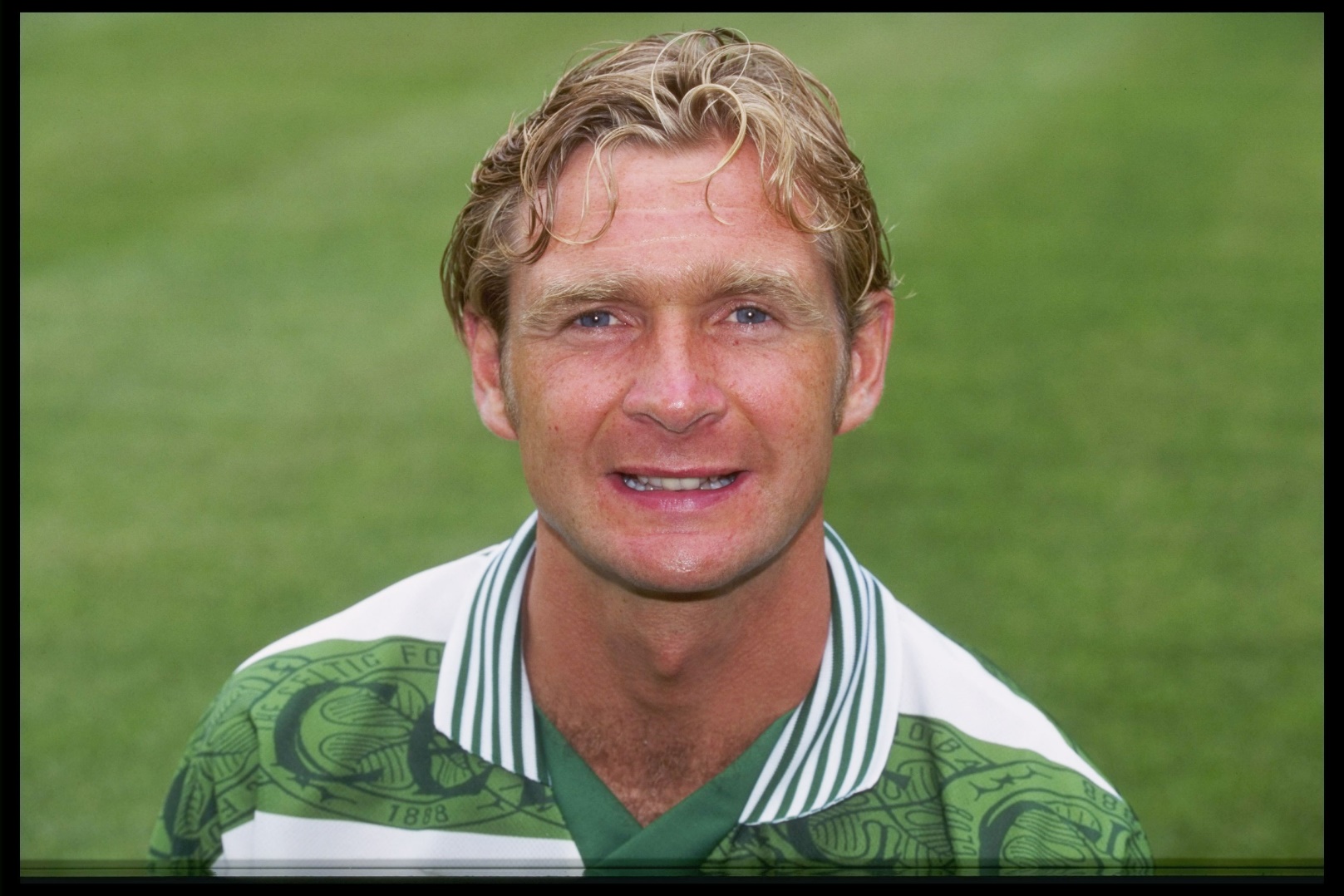 Celtic
Norwich City
Reading
Bournemouth
Peter Grant
2 points
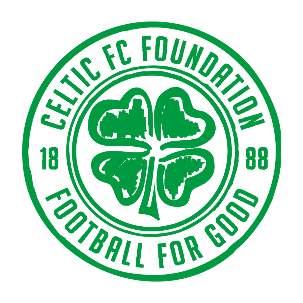 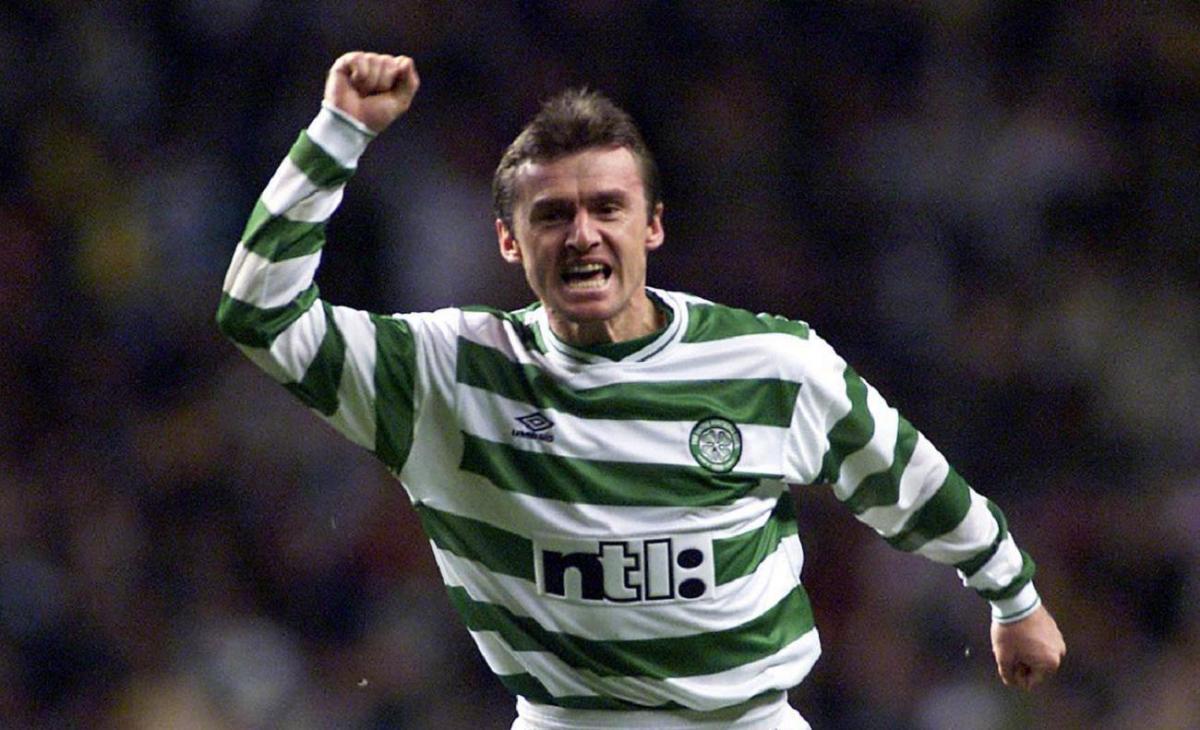 Nitra
St. Etienne
Bastia
Duisburg
Celtic
JEF United
Ľubomír Moravčík
2 points
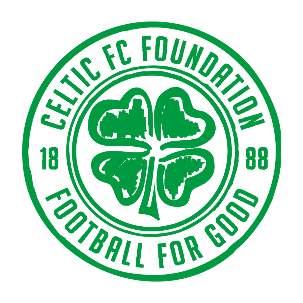 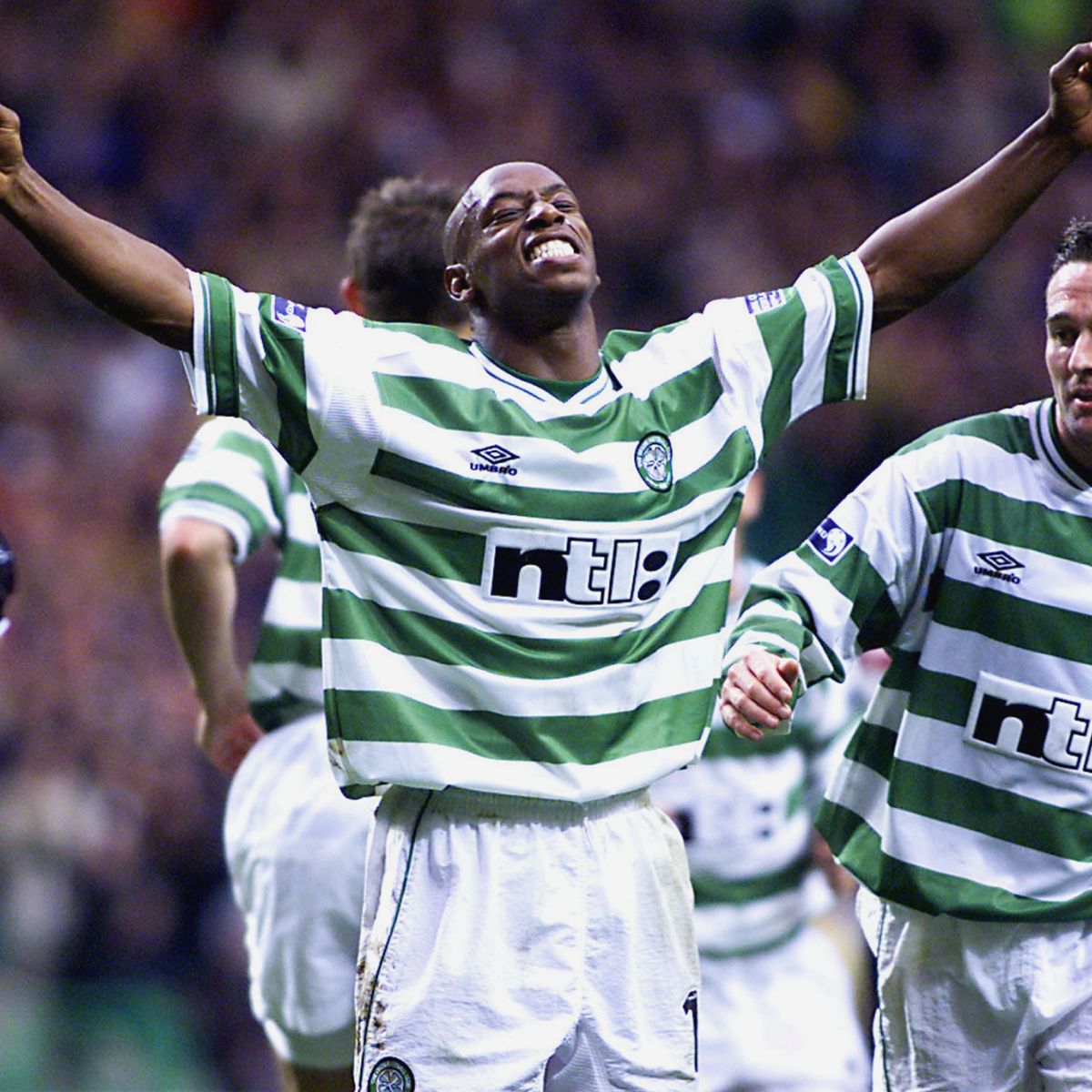 Crystal Palace
Arsenal
West Ham
Nottingham Forest
Celtic
Burnley
Ian Wright
2 points
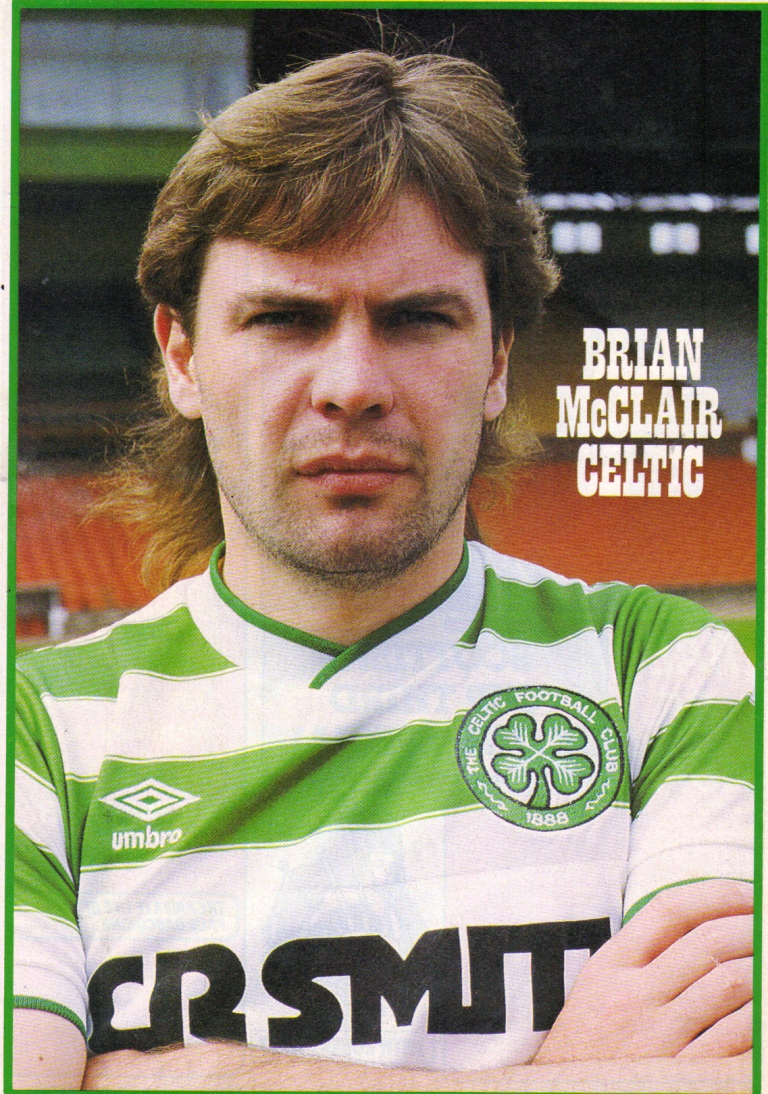 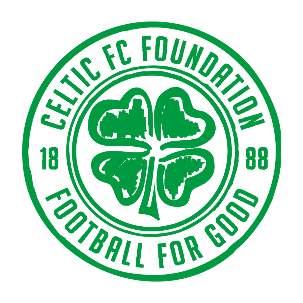 Aston Villa
Motherwell
Celtic
Man United
Motherwell
Brian McClair
2 points
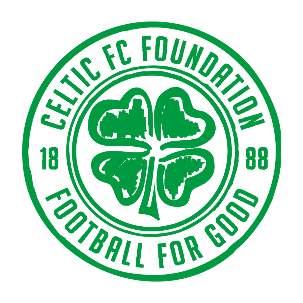 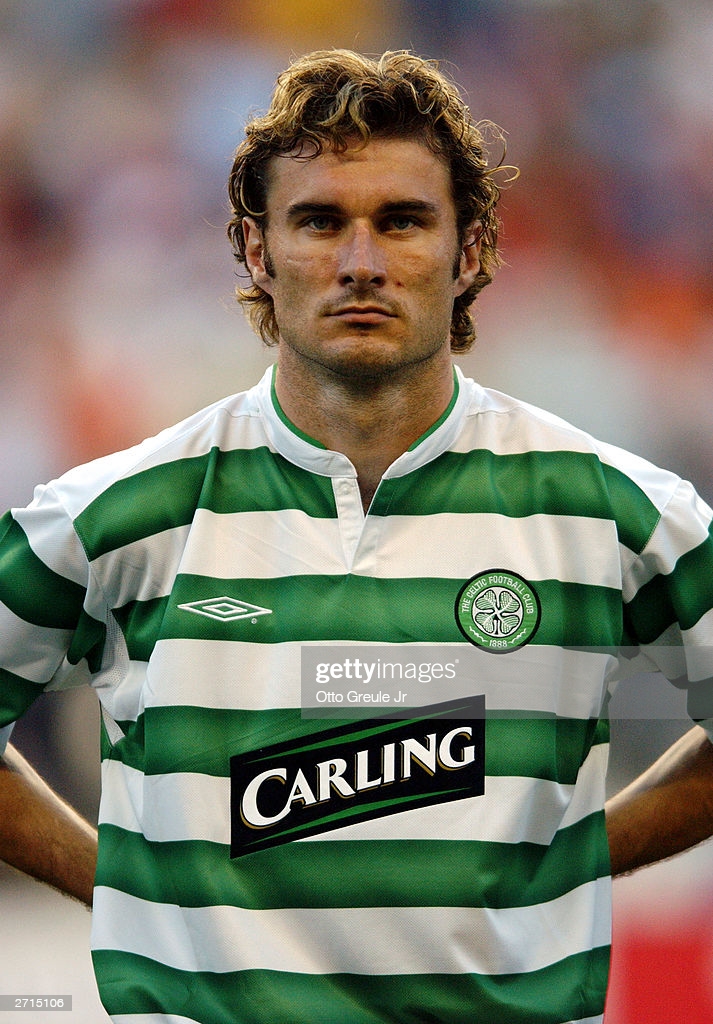 Tatran Presov
Slovan Bratislava
Sunderland
West Brom
Celtic
Sunderland
Burnley
Stanislav Varga
2 points
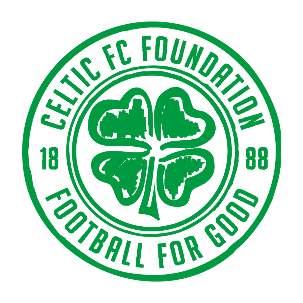 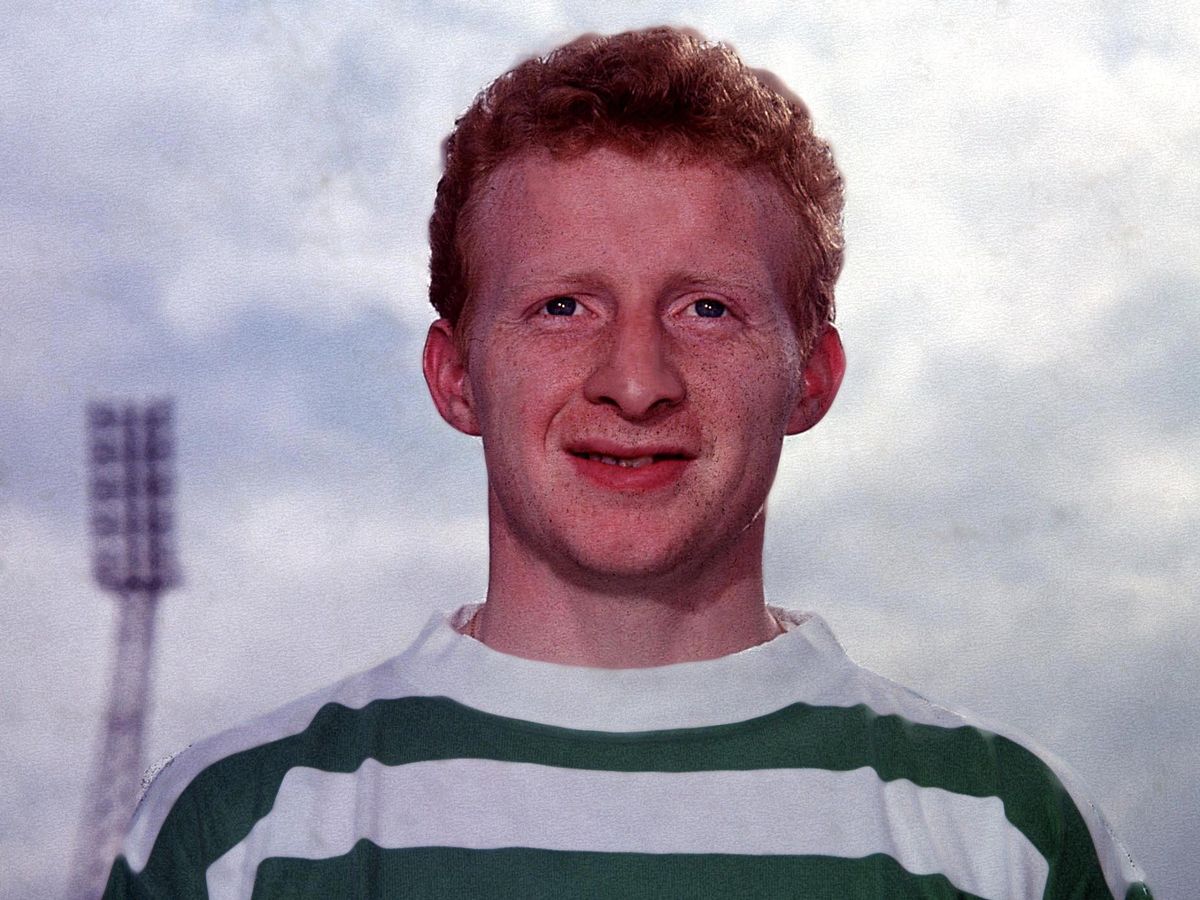 Celtic
San Jose Earthquakes
Sheffield United
Dundee
Shelbourne
Elgin City
Jimmy Johnstone
2 points
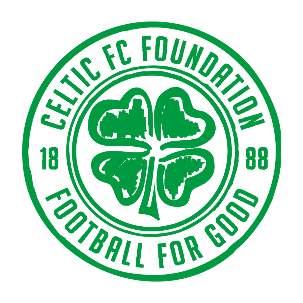 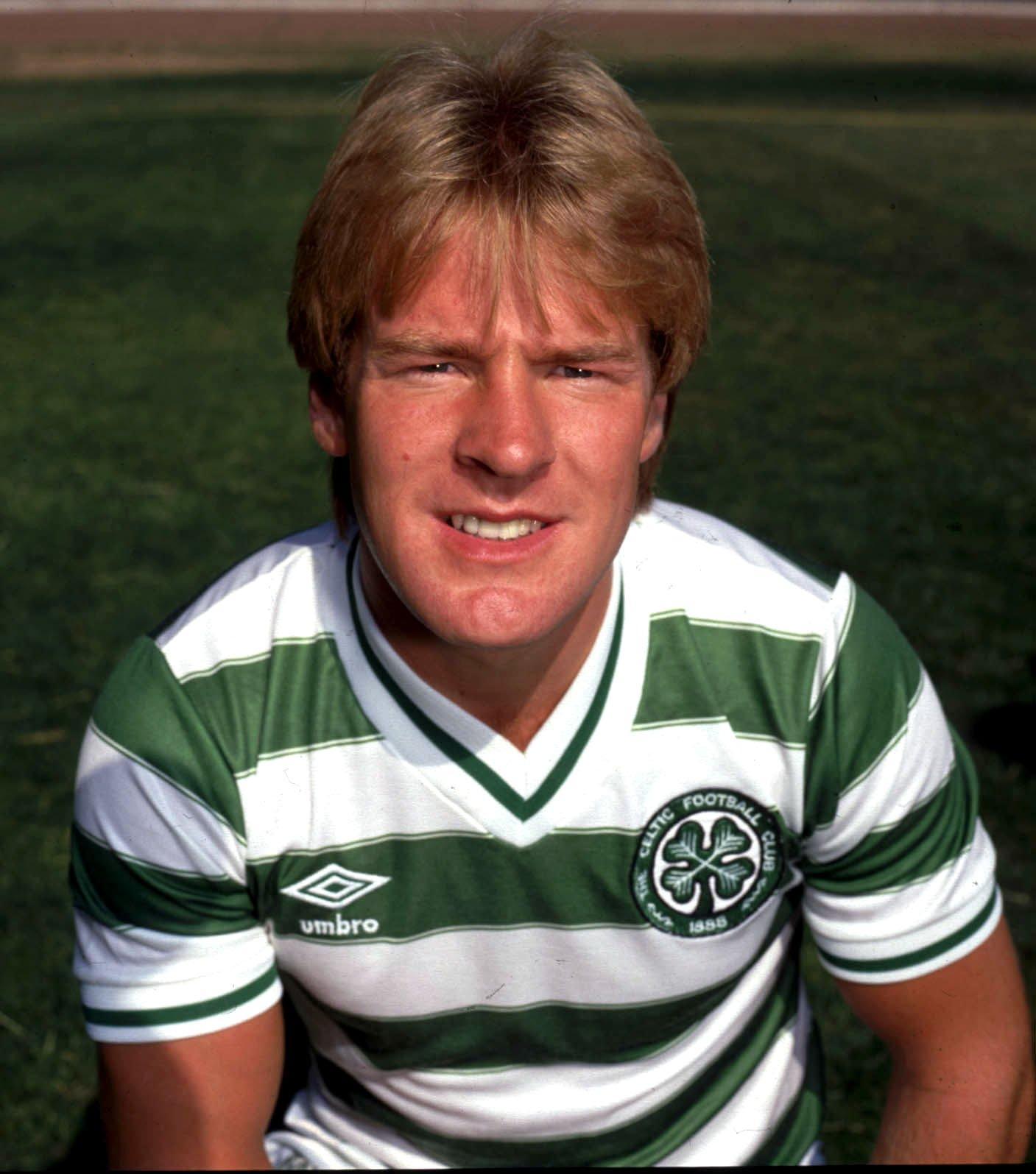 Dumbarton
Celtic
Borussia Dortmund
Hibs
Dumbarton
Partick Thistle
Murdo MacLeod
2 points
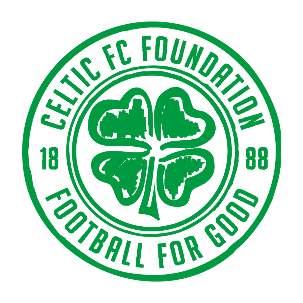 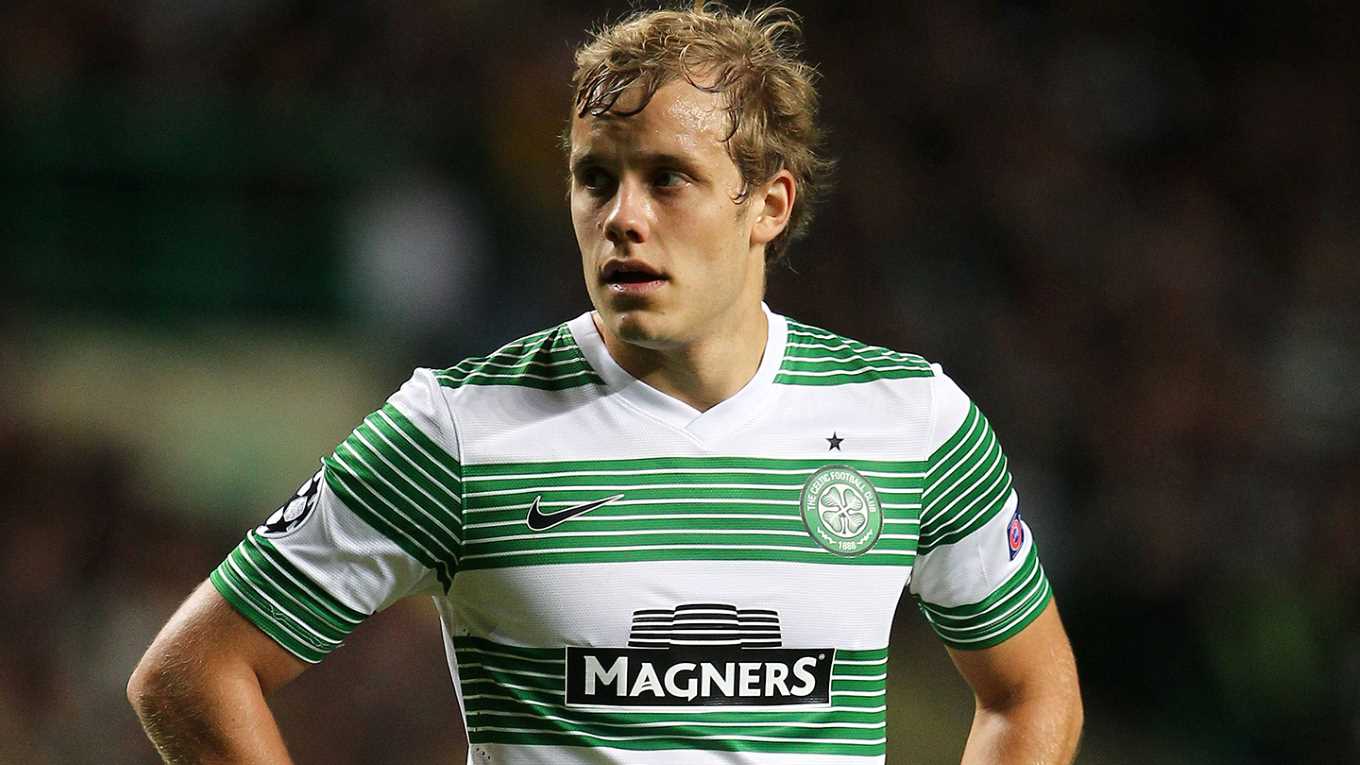 KTP
Sevilla
HJK Helsinki
Schalke
Celtic
Brondby
Norwich City
Teemu Pukki
2 points
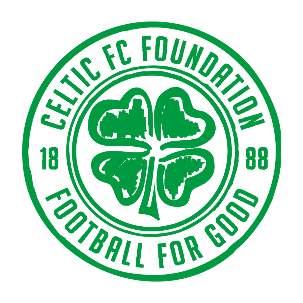 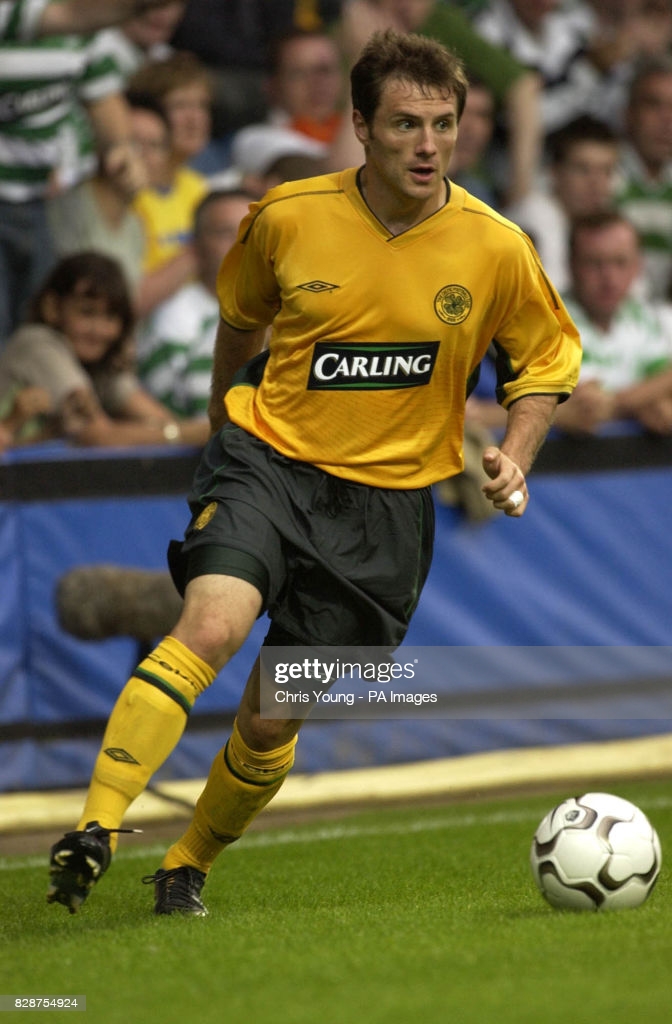 Celtic
Livingston
ADO Den Haag
Aberdeen
Colorado Rapids
Jamie Smith
2 points
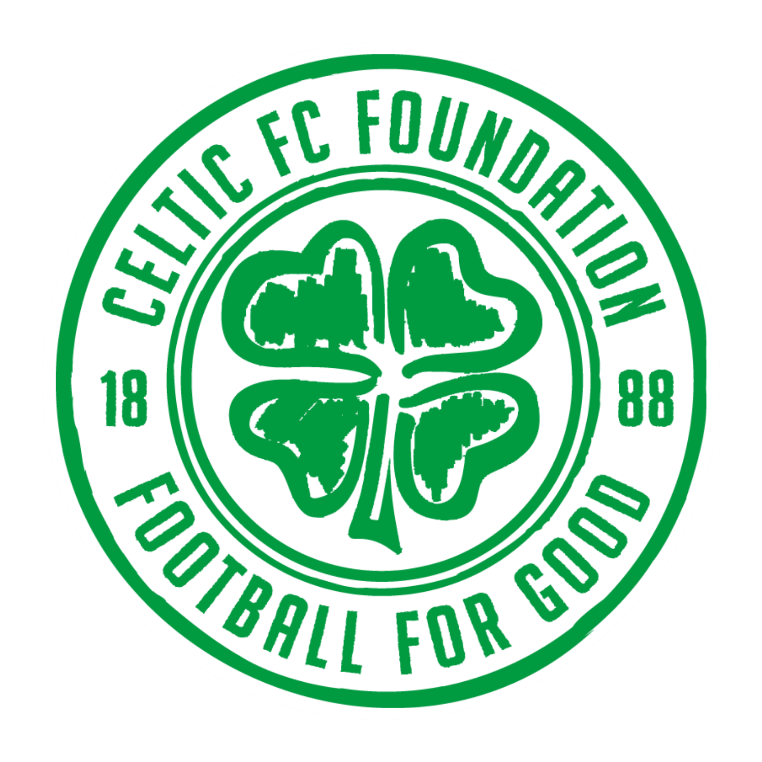 Thanks to
Keith McGinty
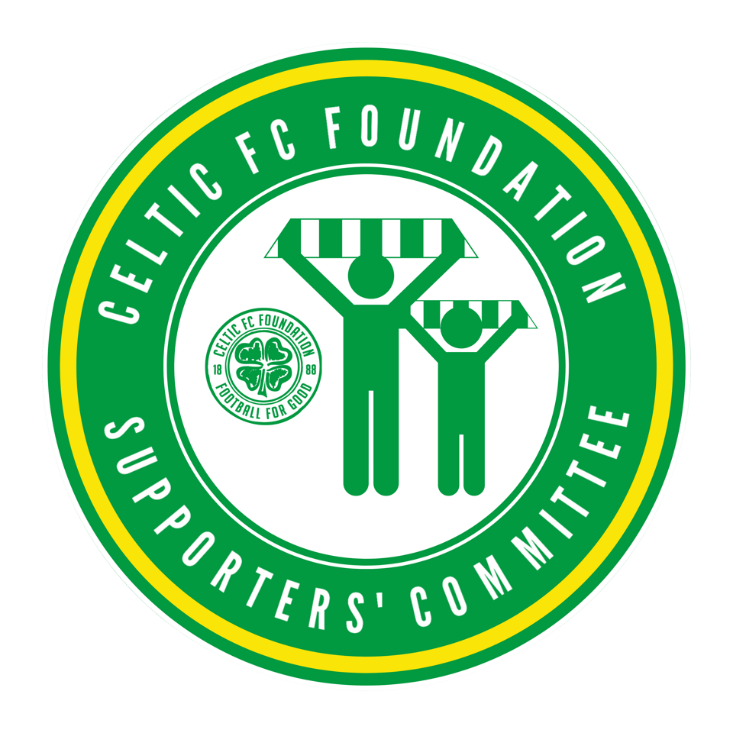 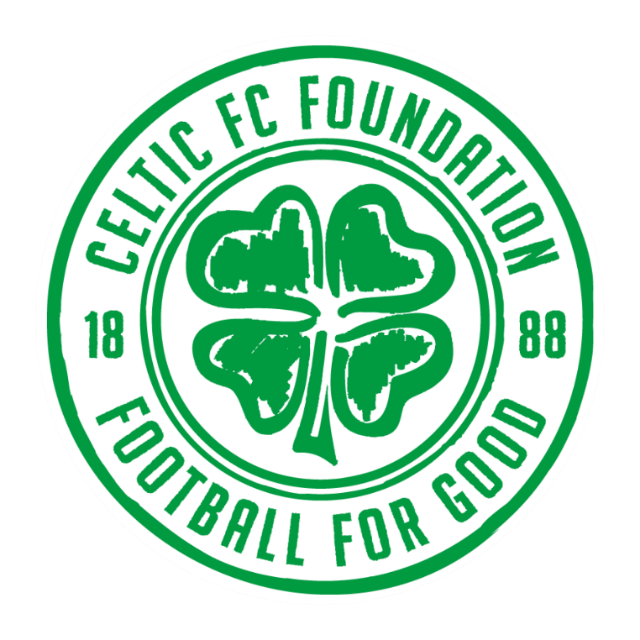 A tiebreaker question is available on the following slides, should it be required to determine a winner.

A huge thank you for taking part and for your wonderful support. We hope you enjoyed the quiz.
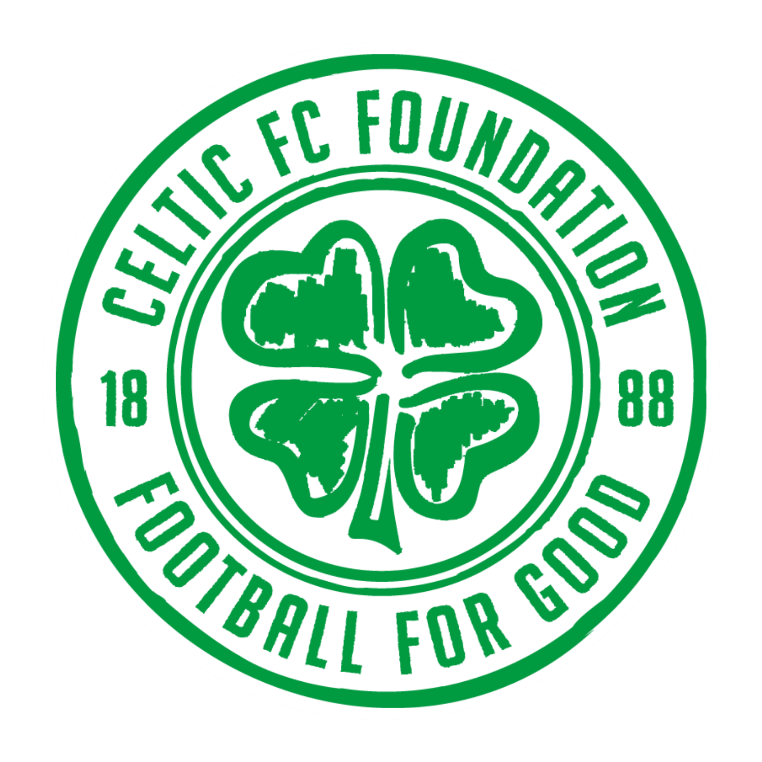 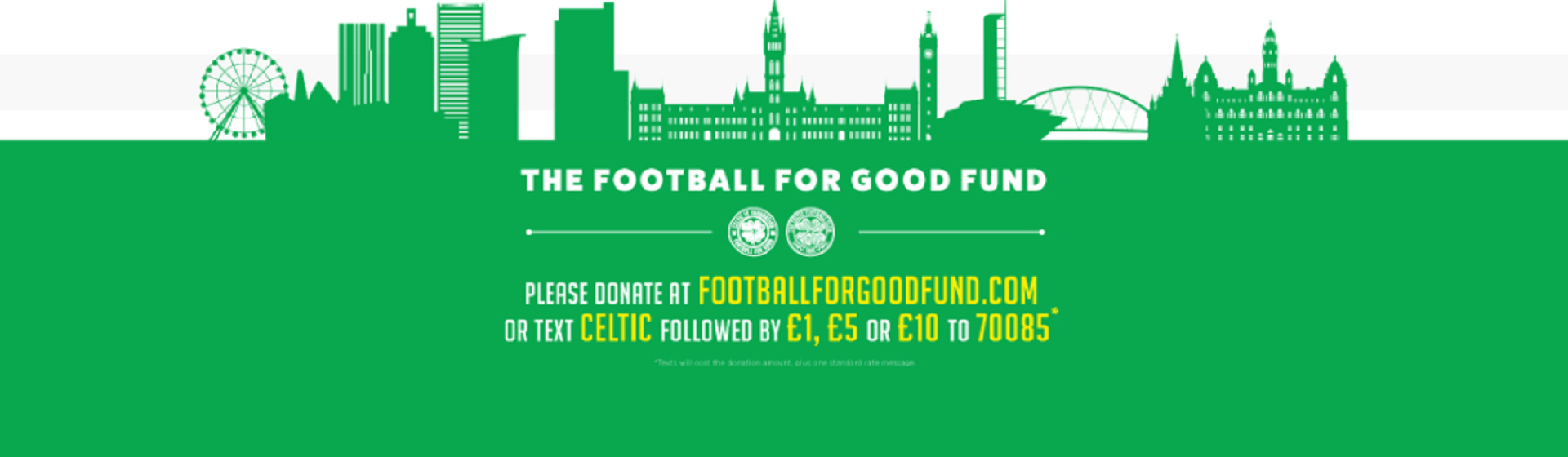 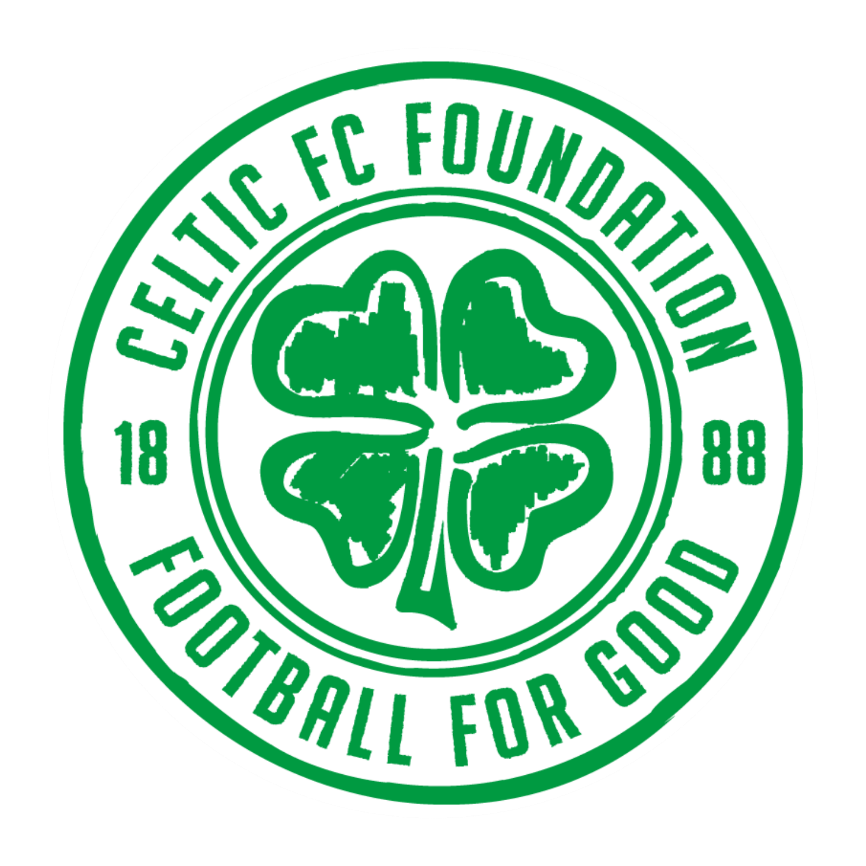 CELTIC FC FOUNDATION QUIZ : TIEBREAKER
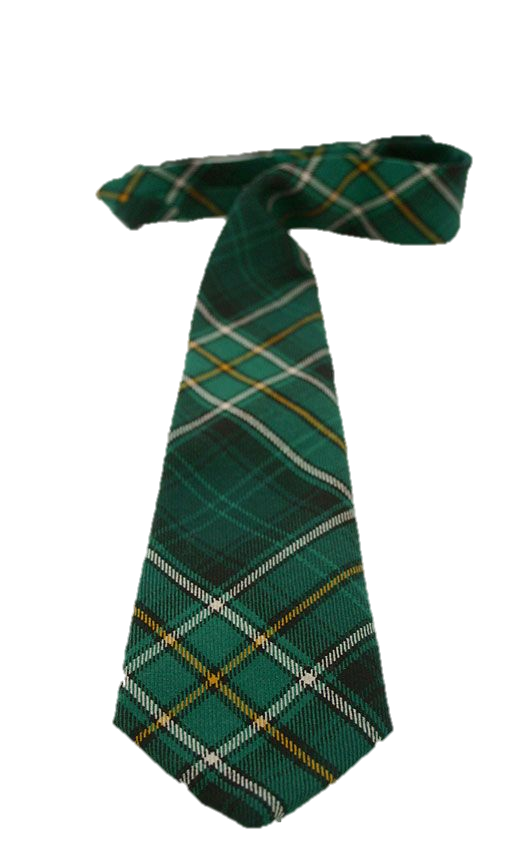 IEBREAKER
What was the official attendance of
the 6-2 game on August 27, 2000?
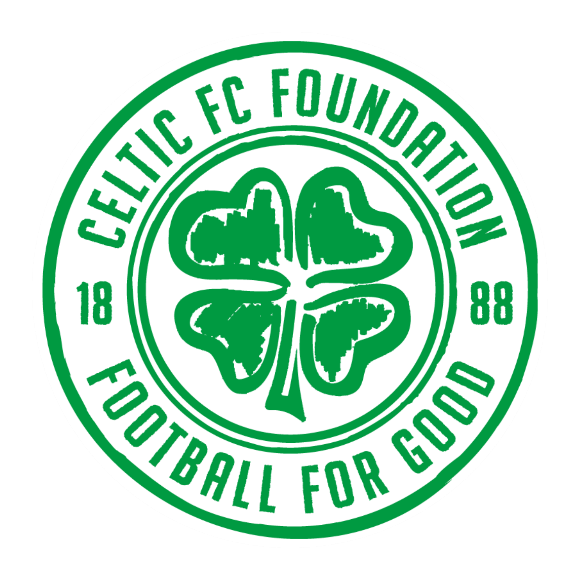 ANSWER
TIEBREAKER
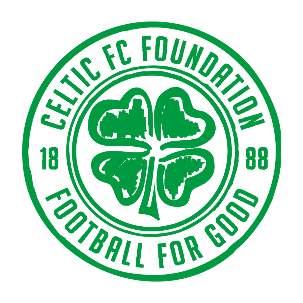 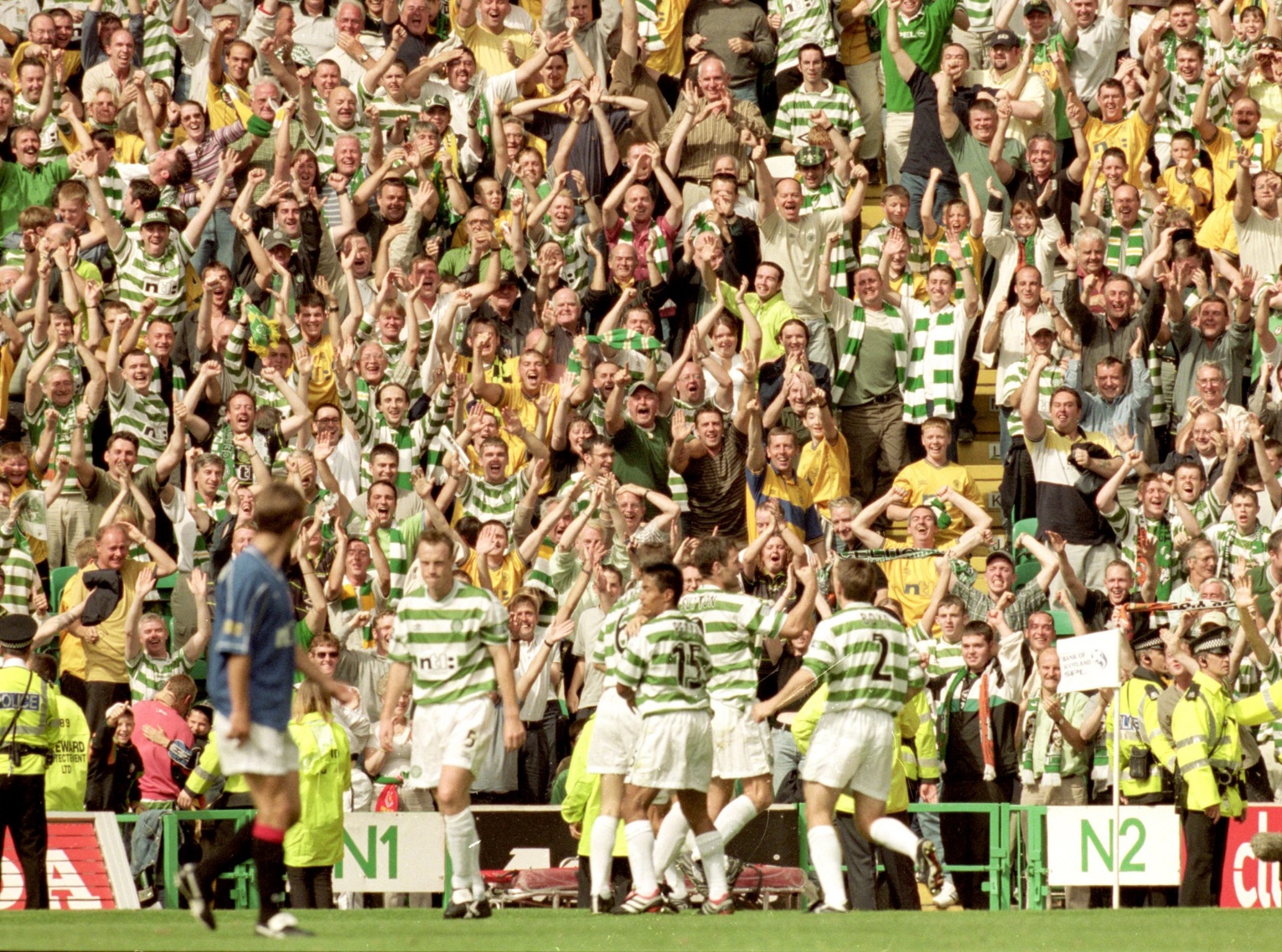 Official Attendance: 59,476
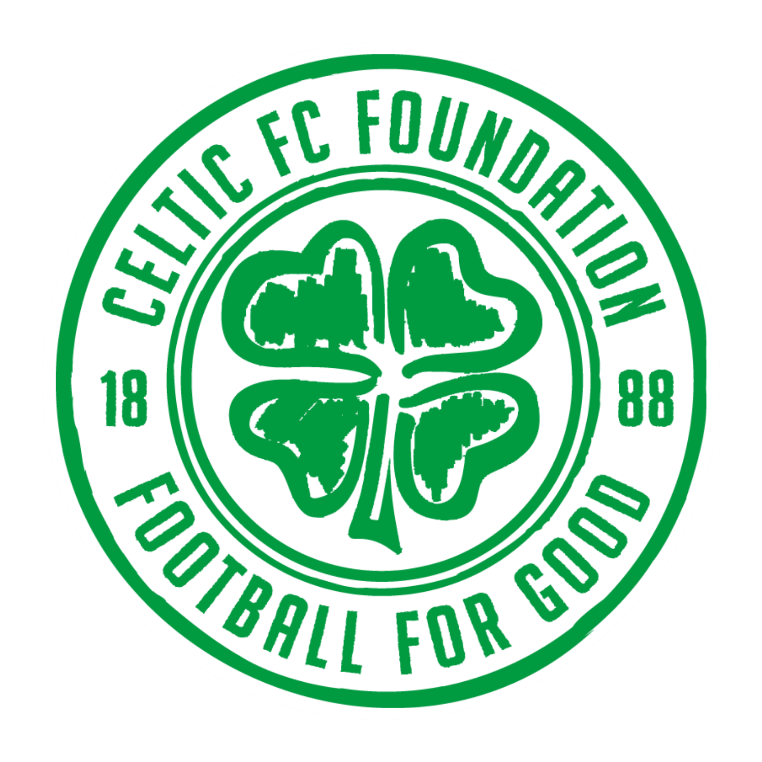 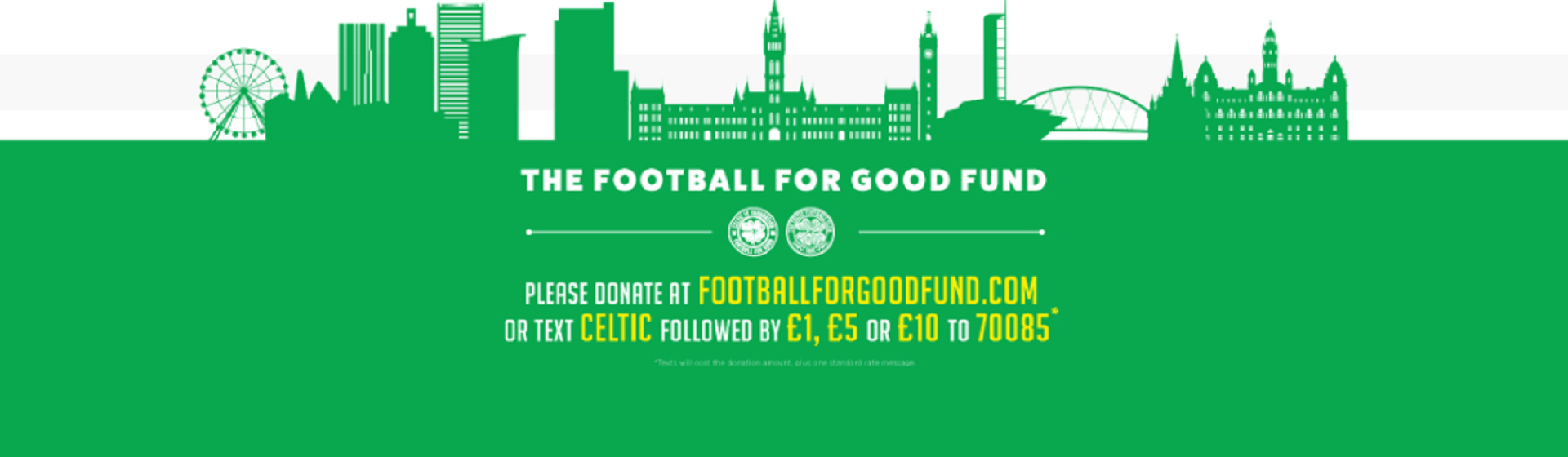